CHÀO MỪNG CÁC EMĐẾN VỚI TIẾT HỌC HÔM NAY
Có một cái bể đã chứa sẵn 5m3 nước. Người ta bắt đầu mở một vòi nước cho chảy vào bể, mỗi giờ chảy được 2m3. Hãy tính:
a) Lượng nước chảy vào bể sau 1 giờ.
b) Lượng nước chảy vào bể sau x giờ
c) Lượng nước y có trong bể sau x giờ.
KHỞI ĐỘNG
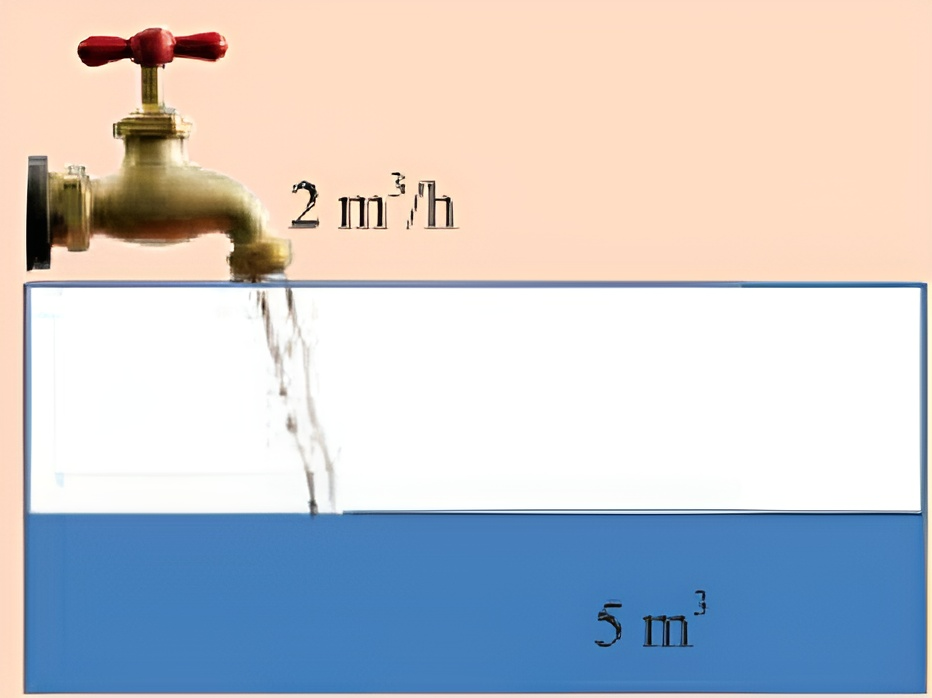 BÀI 3: HÀM SỐ BẬC NHẤT
 y = ax + b (a ≠ 0)
NỘI DUNG BÀI HỌC
Hàm số bậc nhất
1.
Bảng giá trị của hàm số bậc nhất
2.
3.
Đồ thị của hàm số bậc nhất
1. HÀM SỐ BẬC NHẤT
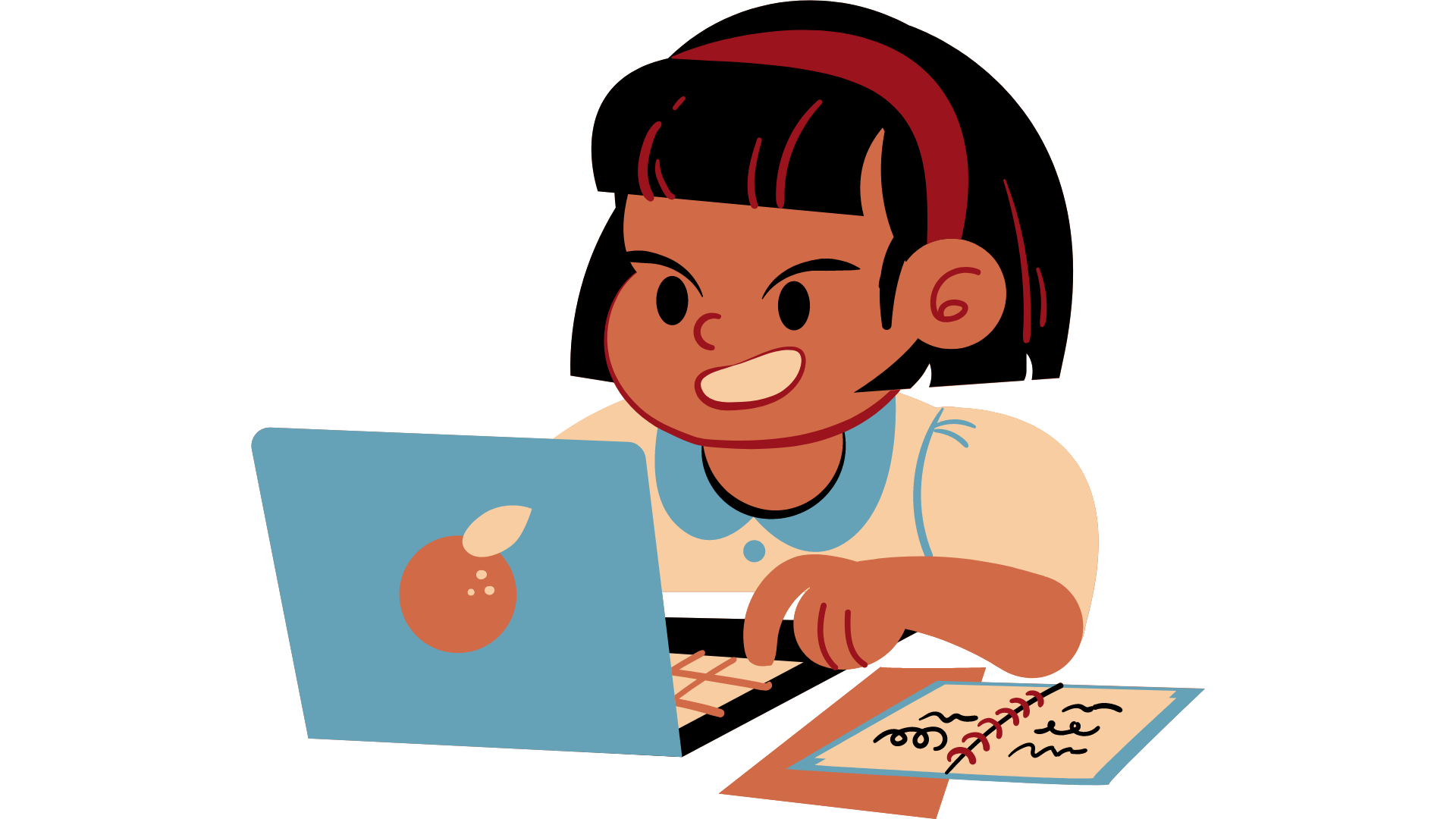 Trong thực tế chúng ta thường gặp các mô hình hấp dẫn đến những hàm số có dạng như: y = 2x + 5; y = −x + 4; y = 5x; ... Những hàm số này được gọi là hàm số bậc nhất. Vậy hàm số bậc nhất có dạng như thế nào?
HĐKP1.
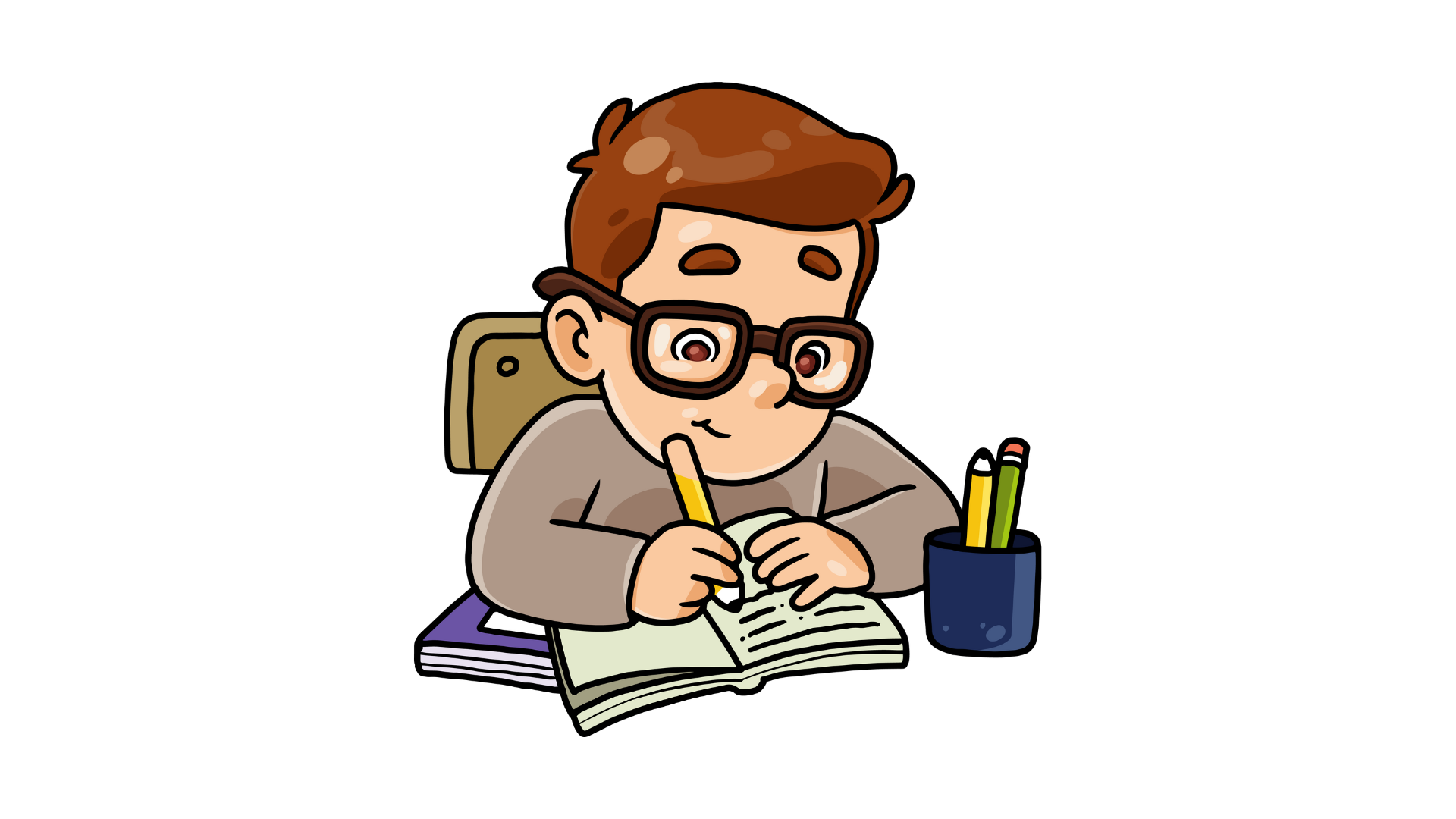 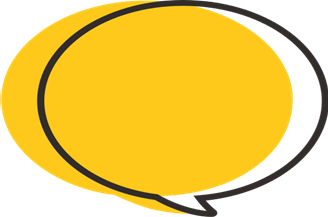 Giải
KẾT LUẬN
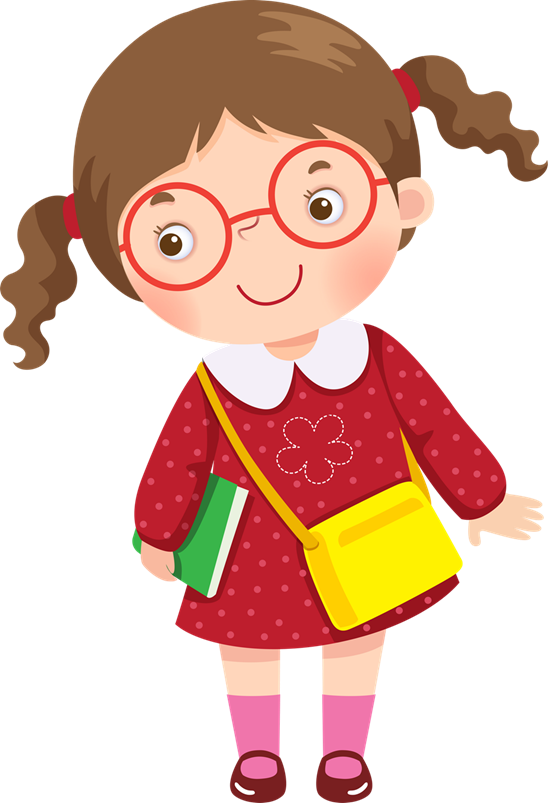 Ví dụ 1
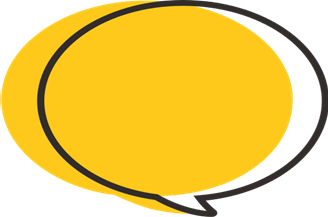 Giải
Tìm các hàm số bậc nhất trong các hàm số sau đây và chỉ ra các hệ số a, b của các hàm số đó
Thực hành 1
Các hàm số sau là hàm số bậc nhất:
y = 4x – 7 với a = 4 và b = – 7  
y = – 6x – 4 với a = – 6 và b = – 4 
y = 4x với a = 4 và b = 0
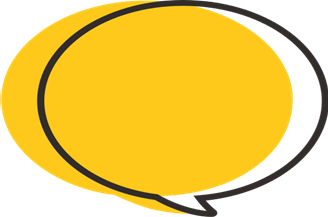 Giải
Tìm các hàm số bậc nhất trong các hàm số sau đây và chỉ ra các hệ số a, b của các hàm số đó
Thực hành 1
Các hàm số sau là hàm số bậc nhất:
s = 5v + 8 với a = 5 và b = 8  
m = 30n – 25 với a = 30 và b = – 25
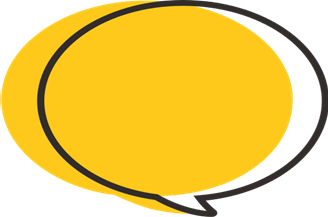 Giải
Một hình chữ nhật có các kích thước là 2 m và 3 m. Gọi y là chu vi của hình chữ nhật này sau khi tăng chiều dài và chiều rộng thêm x (m). Hãy chứng tỏ y là một hàm số bậc nhất theo biến số x. Tìm các hệ số a, b của hàm số này.
Vận dụng 1
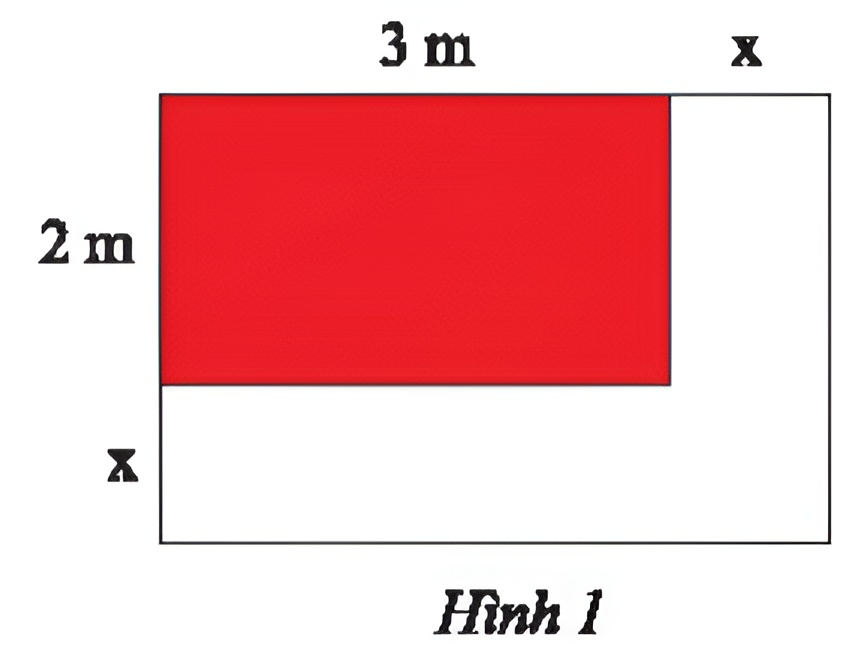 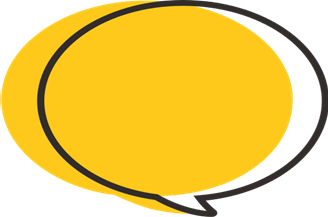 Giải
2. BẢNG GIÁ TRỊ CỦA HÀM SỐ BẬC NHẤT
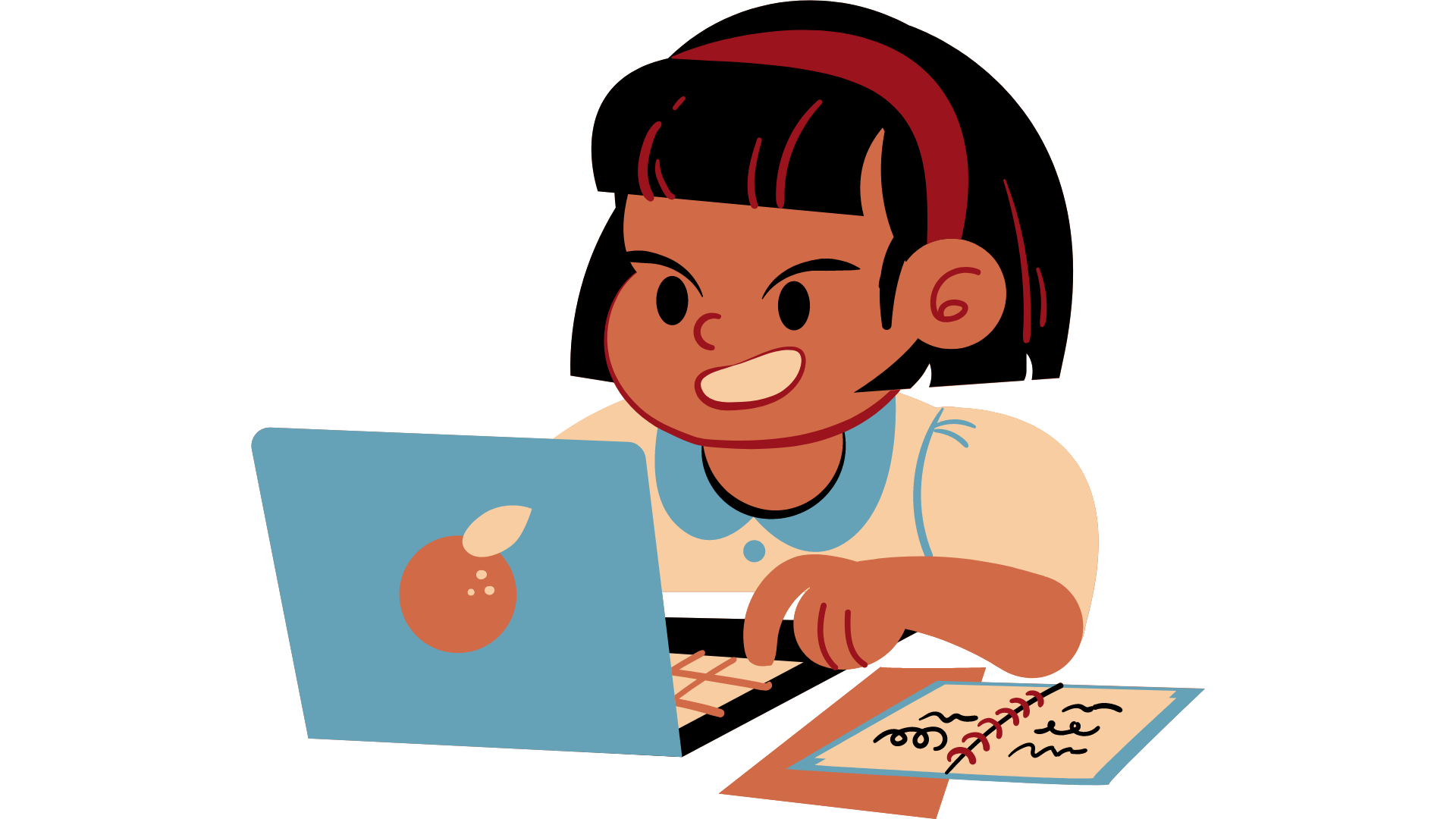 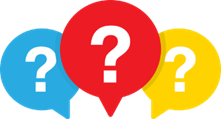 Thảo luận nhóm đôi, hoàn thành HĐKP2.
Lượng nước y (tính theo m3) có trong một bể nước sau x giờ mở vòi cấp nước được cho bởi hàm số y = 2x + 3. Tính lượng nước có trong bể sau 0 giờ; 1 giờ; 2 giờ; 3 giờ; 10 giờ và hoàn thành bảng giá trị sau:
HĐKP2.
5
23
9
3
7
Kết luận
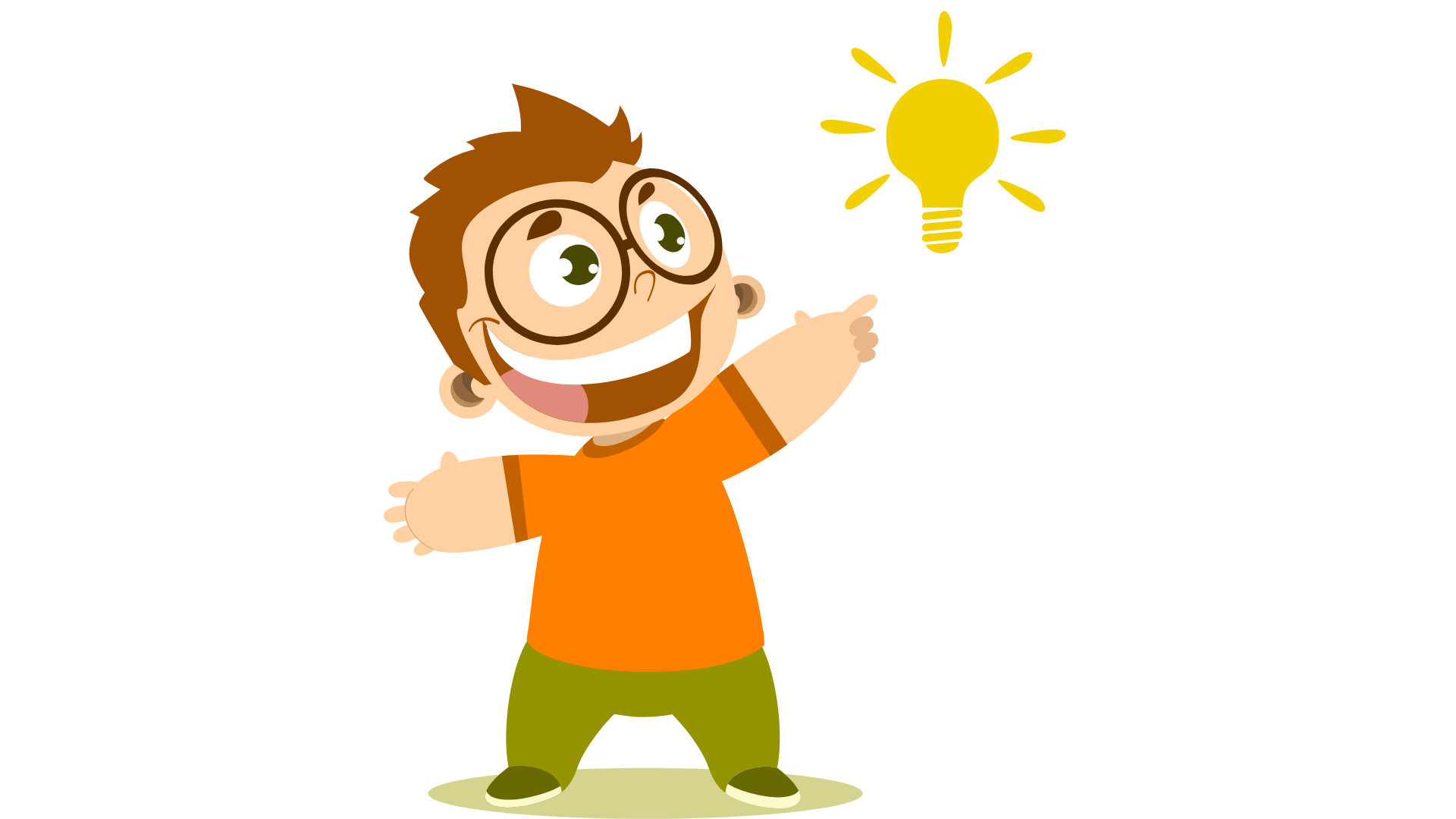 Lập bảng giá trị của các hàm số bậc nhất 
y = f(x) = 5x + 3 và y = g(x) = –2x + 3
Với x lần lượt bằng –2; –1; 0; 1; 2
Ví dụ 2
Bảng giá trị của hàm số y = f(x) = 5x + 3
Bảng giá trị của hàm số y = g(x) = –2x + 3
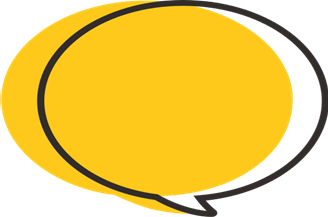 Giải
Lập bảng giá trị của các hàm số bậc nhất 
y = f(x) = 4x – 1 và y = h(x) = –0,5x + 8
Với x lần lượt bằng –3; –2; –1; 0; 1; 2; 3
Thực hành 2
Bảng giá trị của hàm số y = f(x) = 5x + 3
Bảng giá trị của hàm số y = h(x) = –0,5x + 8
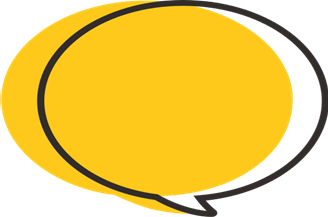 Giải
Vận dụng 2
Một xe khách khởi hành từ bến xe phía Bắc bưu điện thành phố Nha Trang để đi ra thành phố Đà Nẵng với tốc độ 40 km/h (Hình 2)
a) Biết rằng bến xe cách bưu điện thành phố Nha Trang 6 km. Sau x giờ, xe khách cách bưu điện thành phố Nha Trang y km. Tính y theo x
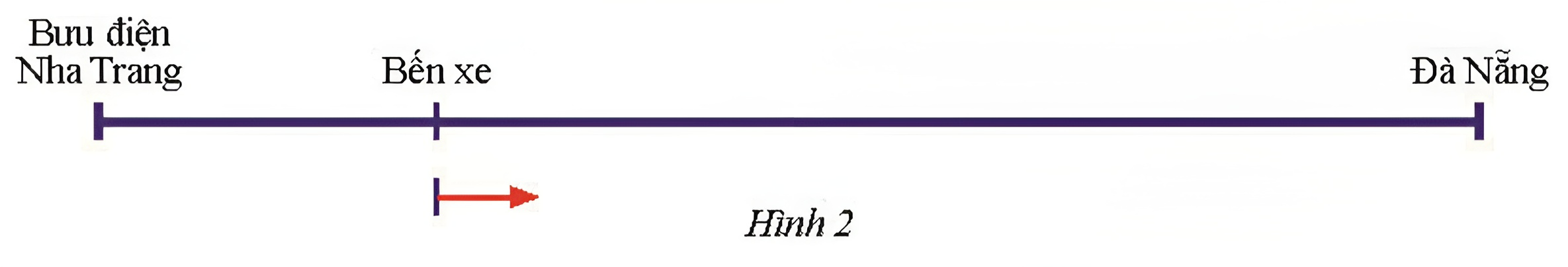 b) Chứng minh rằng y là một hàm số bậc nhất theo biến số x.
c) Hoàn thành bảng giá trị của hàm số ở câu b) và giải thích ý nghĩa của bảng giá trị này.
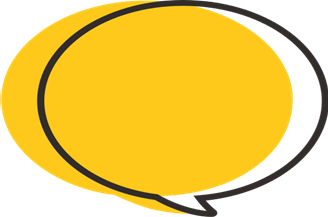 Giải
Ý nghĩa: Bảng giá trị cho biết khoảng cách từ xe khách đến bưu điện thành phố Nha Trang ở thời điểm trước khi khởi hành và 1; 2; 3 giờ sau khi khởi hành.
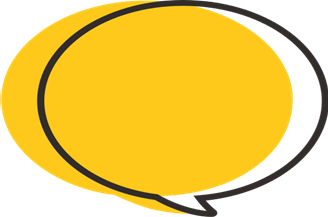 Giải
+ Tại điểm khởi hành, xe khách cách bưu điện thành phố Nha Trang 6 km.
+ Sau khi đi được 1 giờ xe khách cách bưu điện thành phố Nha Trang 46 km.
+ Sau khi đi được 2 giờ xe khách cách bưu điện thành phố Nha Trang 86 km.
+ Sau khi đi được 3 giờ xe khách cách bưu điện thành phố Nha Trang 126 km.
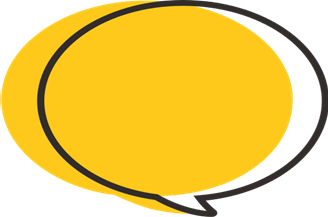 Giải
3. ĐỒ THỊ CỦA HÀM SỐ BẬC NHẤT
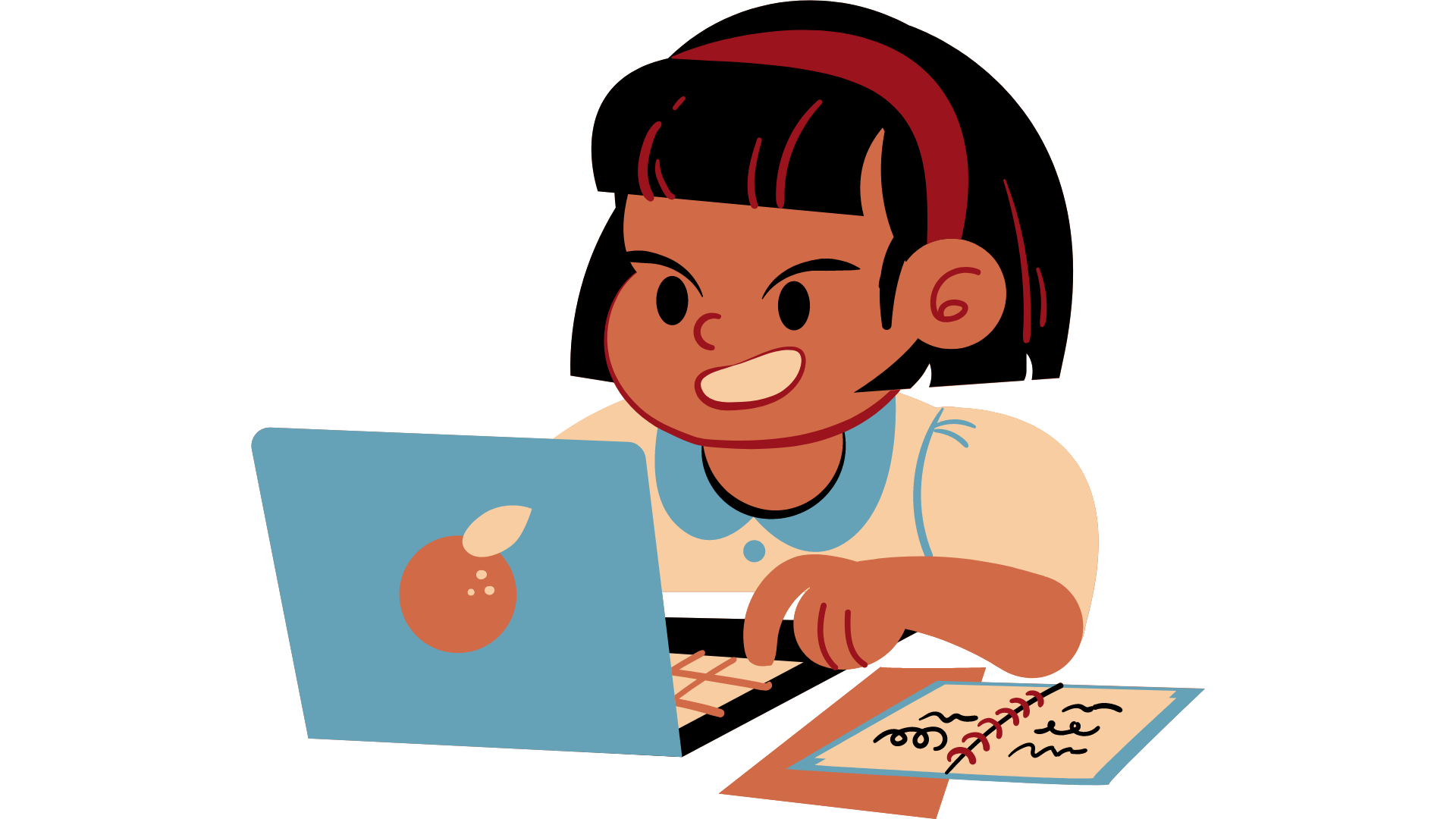 Hùng mua x mét dây điện và phải trả số tiền là y nghìn đồng. Giá trị tương ứng giữa x và y được cho bởi bảng sau
HĐKP3.
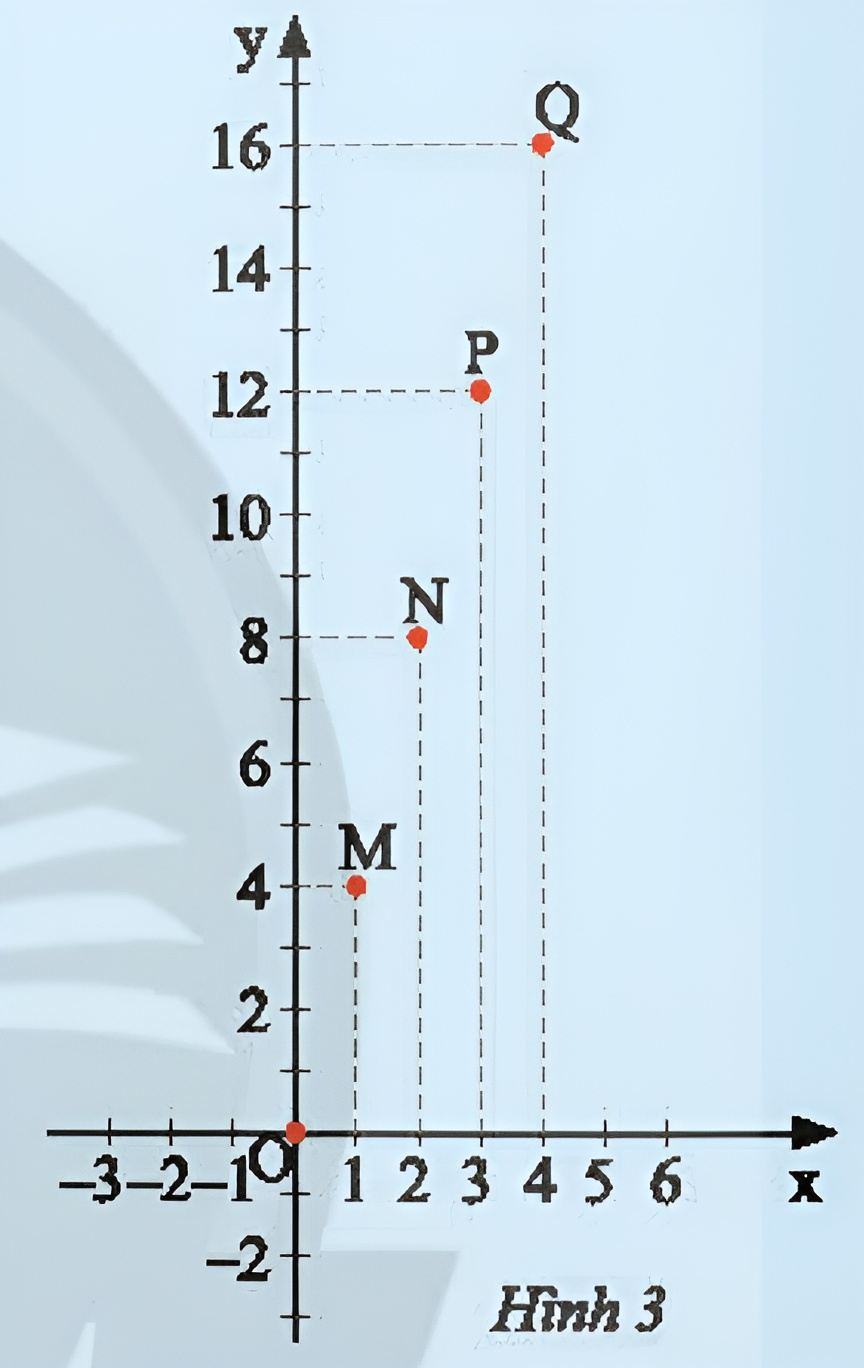 Hùng vẽ các điểm M(1; 4), N(2; 8), P(3; 12), Q(4; 16) trên mặt phẳng tọa độ Oxy như Hình 3.
Hãy dùng thước thẳng để kiểm tra các điểm O, M, N, P, Q có thẳng hàng không.
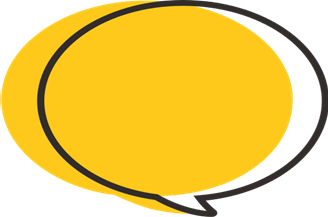 Giải
Dùng thước thẳng ta thấy O, M, N, P, Q thẳng hàng
KẾT LUẬN
Các bước vẽ đồ thị hàm số:
- Bước 1: Xác định một điểm M trên đồ thị khác gốc toạ độ O, chẳng hạn M(1; a).
- Bước 2: Vẽ đường thẳng đi qua hai điểm O và M.
Đồ thị của hàm số y =  ax còn được gọi là đường thẳng y = ax.
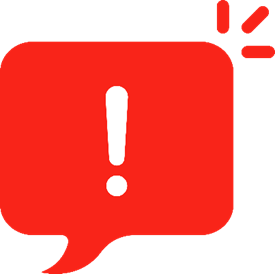 Ví dụ 3
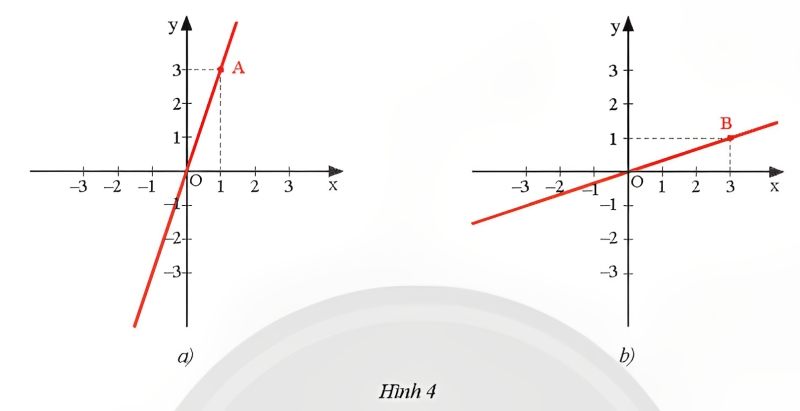 a) Cho x = 1 ta có y = 3. Ta vẽ điểm A(1; 3)
Đồ thị hàm số y = 3x là đường thẳng đi qua các điểm O(0; 0) và A(1; 3) (Hình 4a)
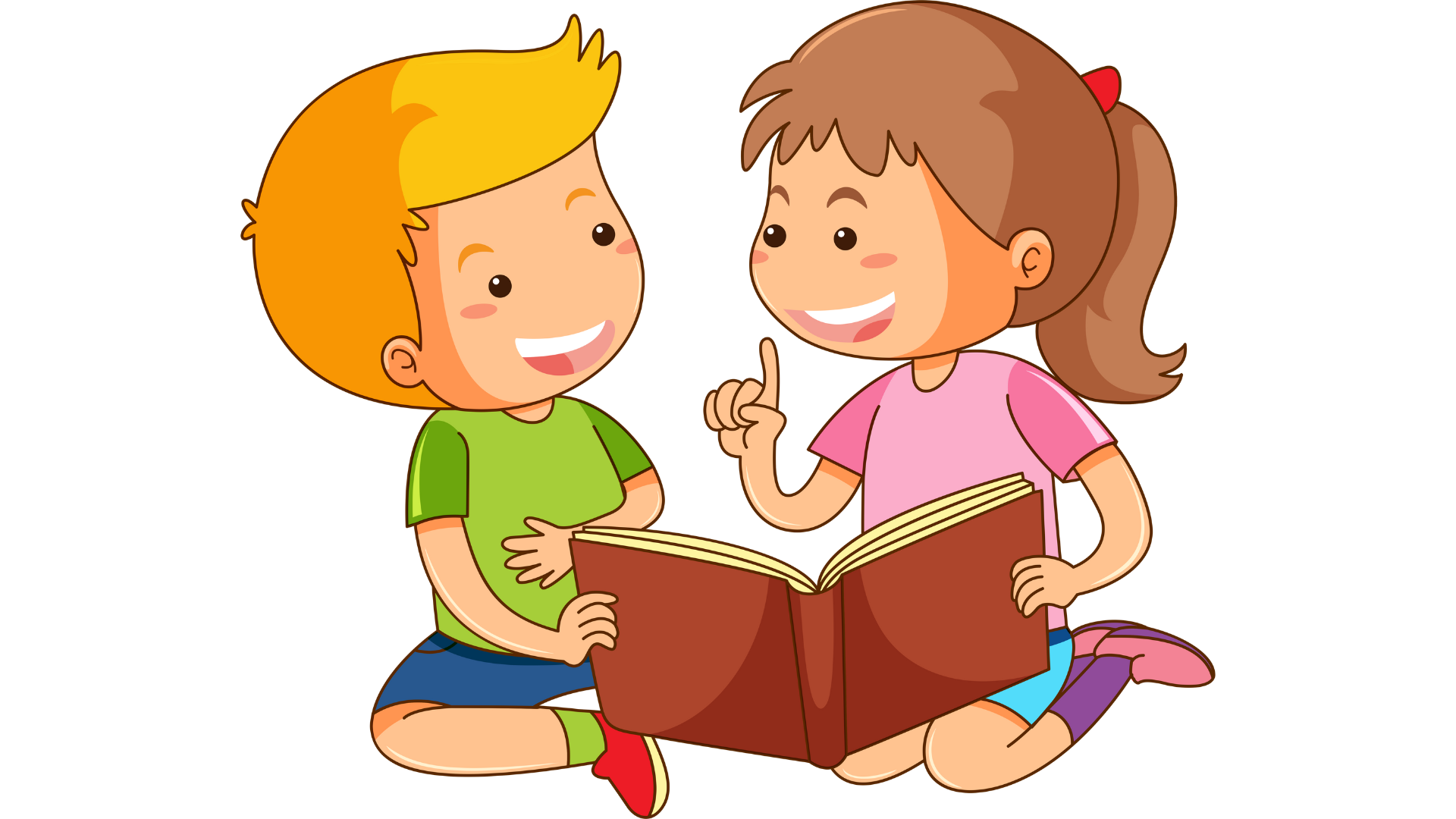 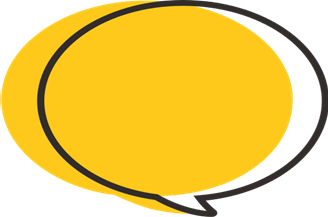 Giải
Ví dụ 4
Tìm a để hàm số y = ax có đồ thị như trong hình sau:
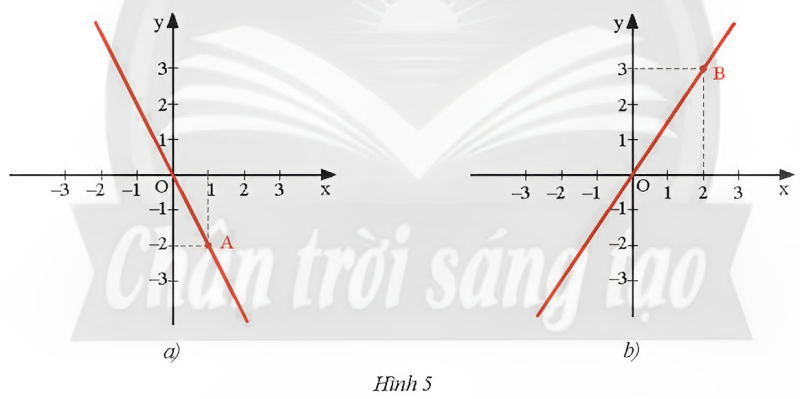 Ví dụ 4
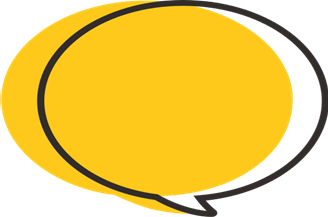 Giải
a) Vẽ đồ thị của các hàm số: y = 0,5x; 	y = –3x;    y = x
b) Các đồ thị sau đây là đồ thị của hàm số nào?
Thực hành 3
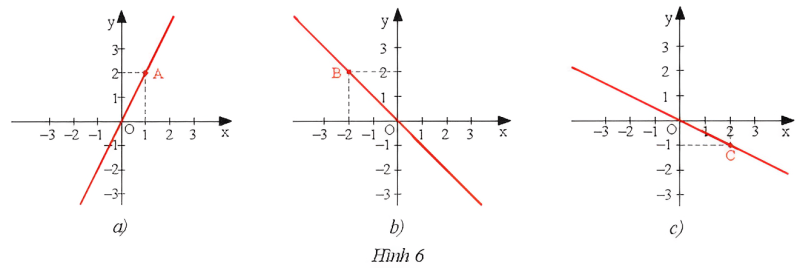 Thực hành 3
a) 
- Đồ thị y = 0,5x
Cho x = 2 ta có y = 1. Ta vẽ điểm A (2;1)
Đồ thị hàm số y = 0,5x là đường thẳng đi qua các điểm O(0;0) và A(2;1)
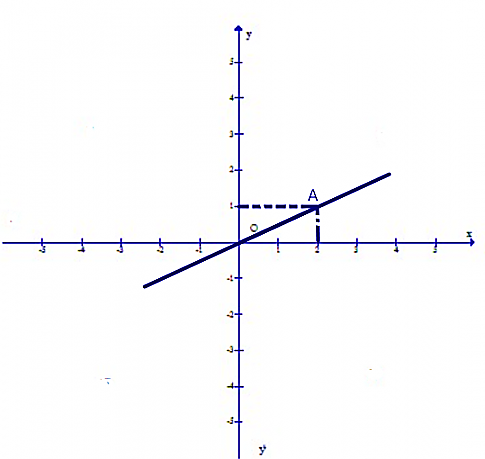 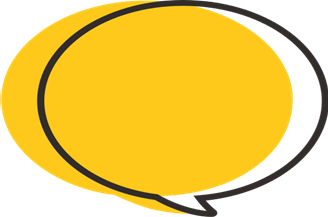 Giải
Thực hành 3
a) 
- Đồ thị y = -3x
Cho x = 1 ta có y = -3. Ta vẽ điểm B (1;-3)
Đồ thị hàm số y = -3x là đường thẳng đi qua các điểm O(0;0) và A(1;-3)
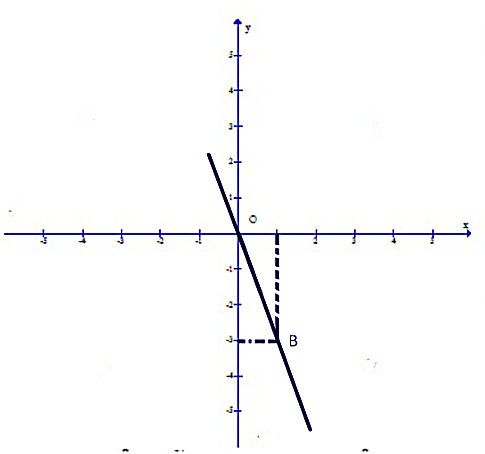 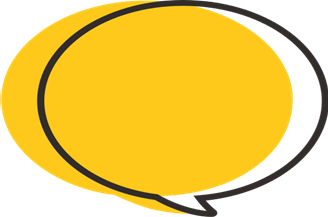 Giải
Thực hành 3
a) 
- Đồ thị y = x
Cho x = 2 ta có y = 2. Ta vẽ điểm C (2;2)
Đồ thị hàm số y = x là đường thẳng đi qua các điểm O(0;0) và C(2;2)
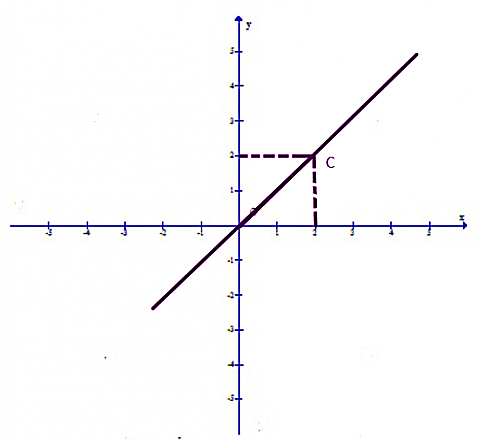 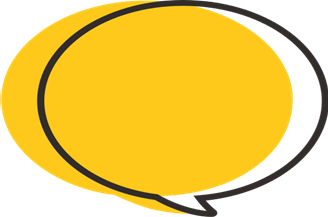 Giải
Thực hành 3
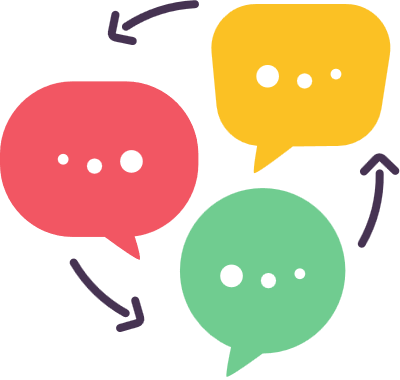 b) 
- Đồ thị Hình 6a) đi qua A(1;2) và O(0;0) suy ra đây là đồ thị hàm số y = 2x
- Đồ thị Hình 6b) đi qua B(-2;2) và O(0;0) suy ra đây là đồ thị của hàm số y = -x
- Đồ thị Hình 6c) đi qua C(2;-1) và O(0;0) suy ra đây là đồ thị của hàm số y = -0.5x
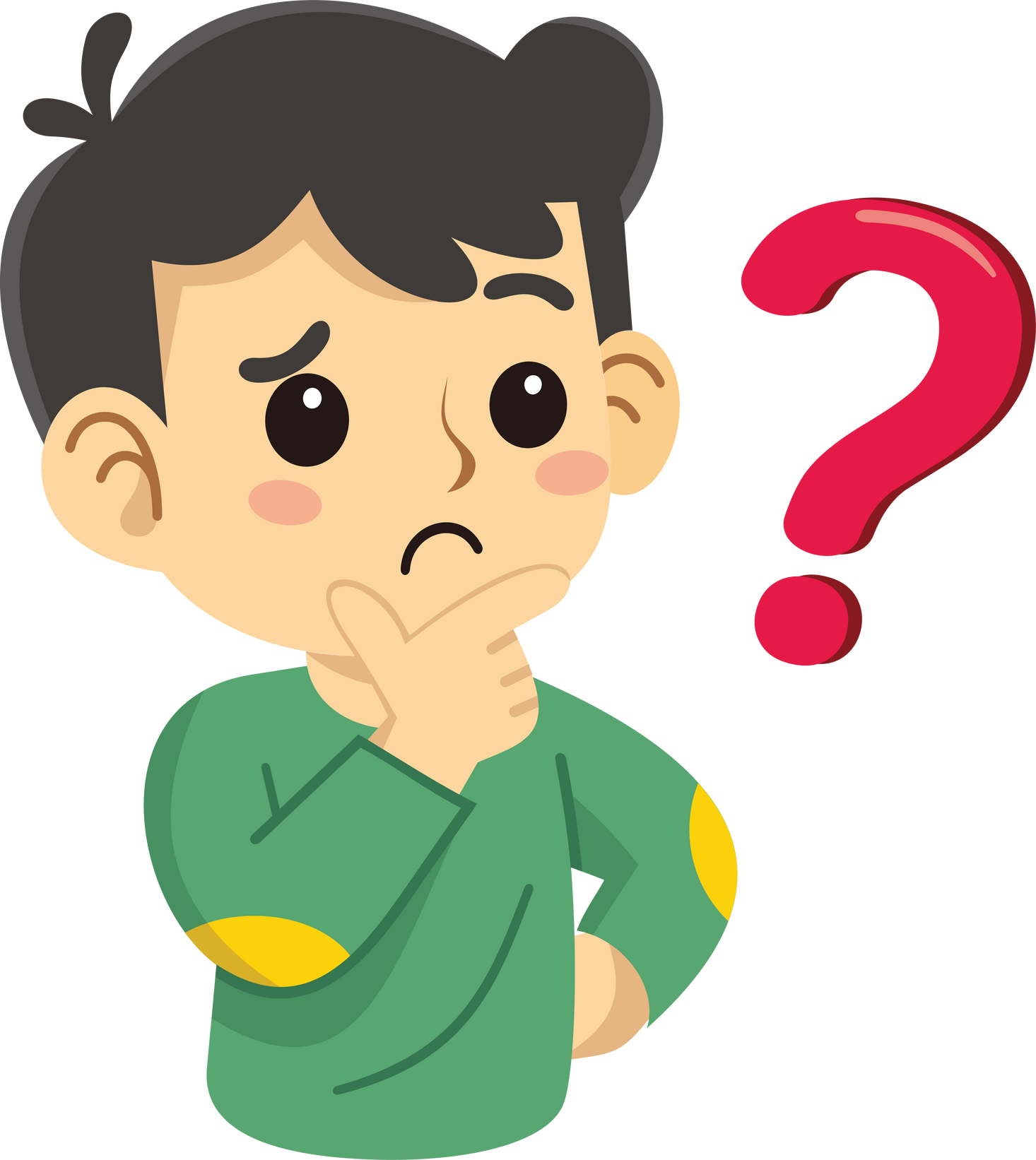 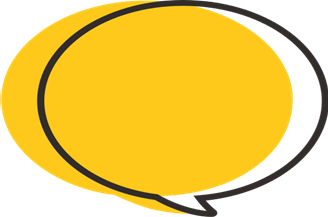 Giải
Cho hai hàm số
y = f(x) = x và y = g(x) = x + 3
a) Thay dấu ? bằng số thích hợp
HĐKP4.
b) Trên cùng một mặt phẳng tọa độ, vẽ đồ thị hàm số y = f(x) và biều diễn các điểm có tọa độ thỏa mãn hàm số y = g(x) có trong bảng trên.
c) Kiểm tra xem các điểm thuộc đồ thị hàm số y = g(x) vẽ ở câu b có thẳng hàng không? Và dự đoán cách vẽ đồ thị của hàm số y = g(x).
HĐKP4.
a)
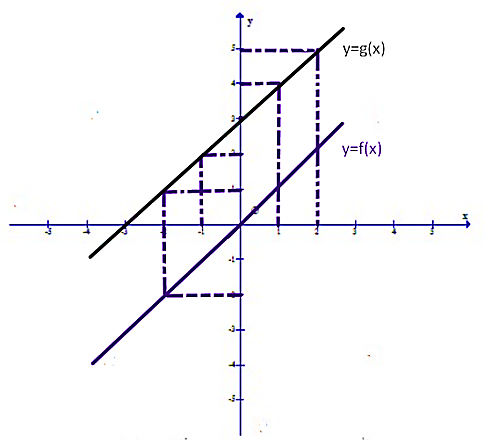 b) Đồ thị hàm số y = f(x) đi qua điểm O(0;0) và điểm có tọa độ (–2; –2)
c) Các điểm thuộc đồ thị hàm số y = g(x) thẳng hàng với nhau và đồ thị hàm số y = g(x) song song với đồ thị hàm số y = f(x)
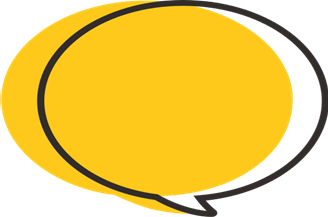 Giải
KẾT LUẬN
-  Ta xác định được hai điểm phân biệt tuỳ ý thuộc đồ thị rồi vẽ đường thẳng đi qua hai điểm đó. (Thông thường là xác định hai điểm đặc biệt là giao điểm của đồ thị với hai trục toạ độ)
Đồ thị của hàm số y =  ax + b còn được gọi là đường thẳng y = ax + b.
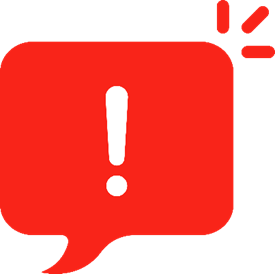 Vẽ đồ thị của các hàm số sau:
a) y = 2x – 4; 		b) y = –x + 3
Ví dụ 6
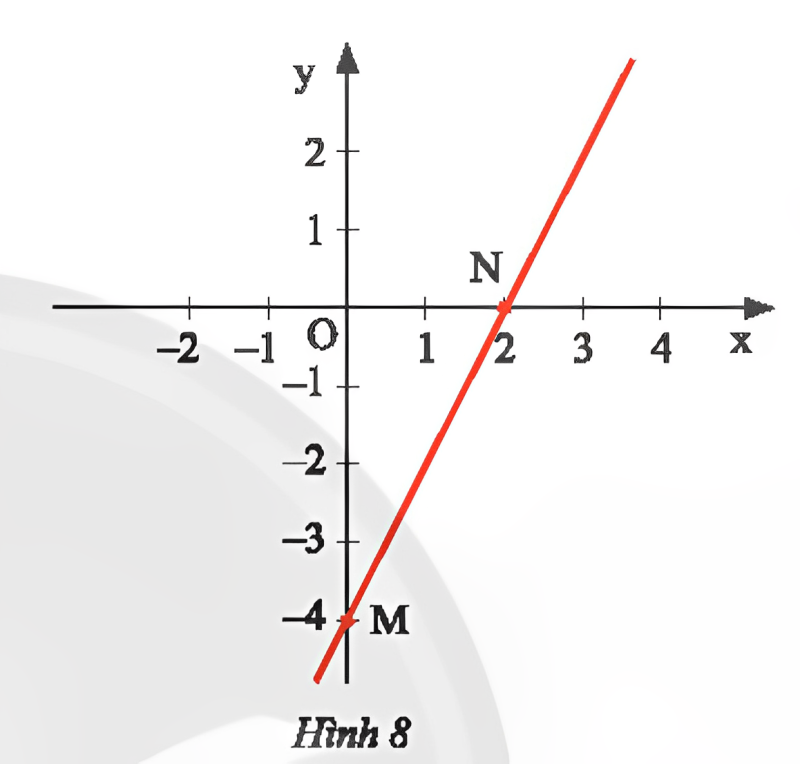 a) Với hàm số y = 2x – 4;
Cho x = 0 thì y = –4;
Cho y = 0 thì x = 2.
Đồ thị của hàm số y = 2x – 4 là đường thẳng đi qua hai điểm M(0; –4) và N(2; 0) (Hình 8)
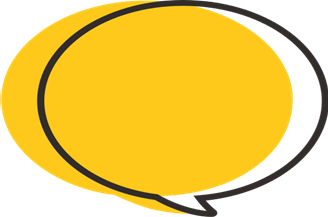 Giải
Vẽ đồ thị của các hàm số sau:
a) y = 2x – 4; 		b) y = –x + 3
Ví dụ 6
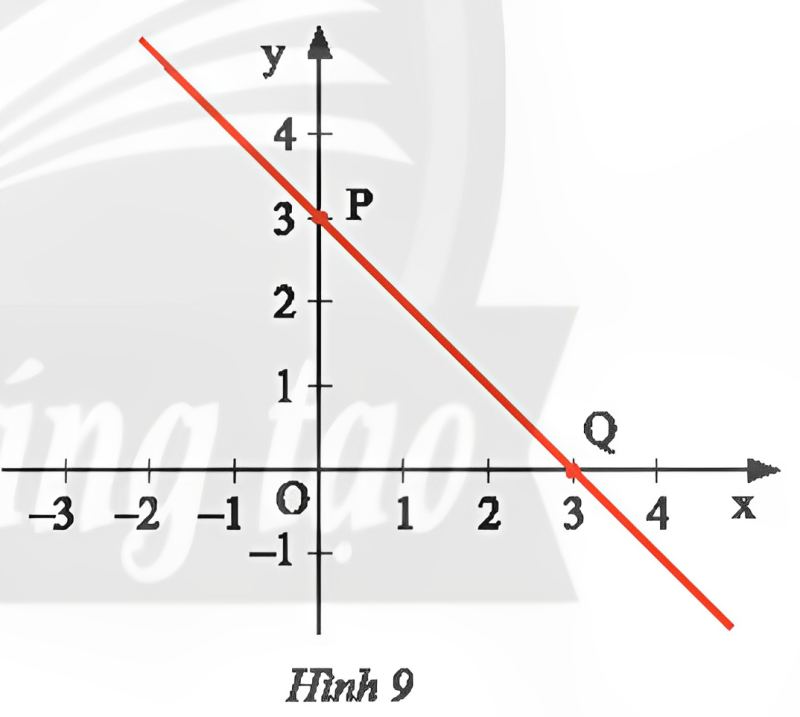 b) Với hàm số y = –x + 3;
Cho x = 0 thì y = 3;
Cho y = 0 thì x = 3.
Đồ thị của hàm số y = –x + 3 là đường thẳng đi qua hai điểm P(0; 3) và Q(3; 0) (Hình 9)
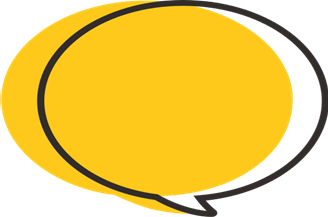 Giải
Vẽ đồ thị của các hàm số sau:
a) y = 5x + 2; 		b) y = –2x – 6
Thực hành 4
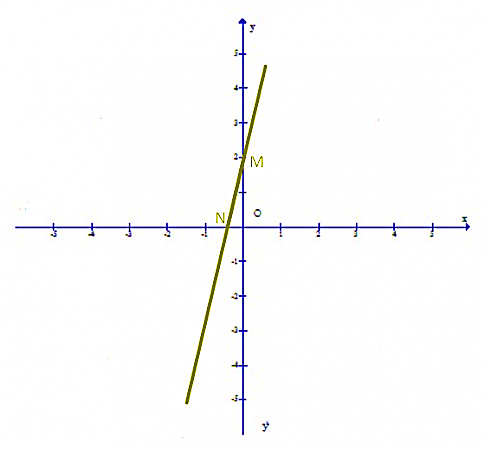 a) Với hàm số y = 5x + 2;
Cho x = 0 thì y = 2;
Cho y = 0 thì x = –0,4.
Đồ thị của hàm số y = 5x + 2 là đường thẳng đi qua hai điểm M(0; 2) và N(–0,4; 0)
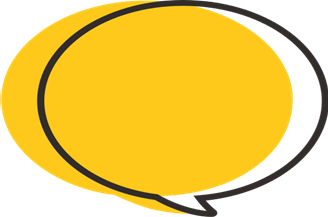 Giải
Vẽ đồ thị của các hàm số sau:
a) y = 5x + 2; 		b) y = –2x – 6
Thực hành 4
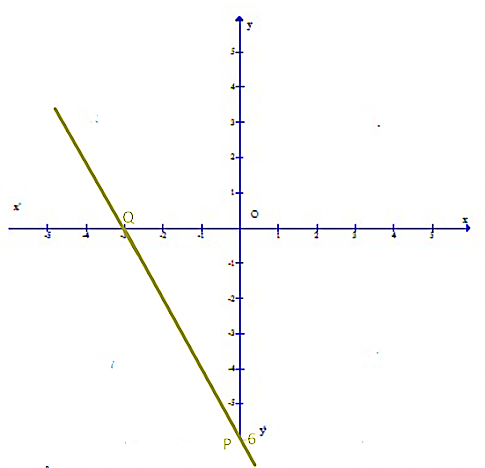 b) Với hàm số y = –2x – 6;
Cho x = 0 thì y = –6;
Cho y = 0 thì x = –3.
Đồ thị của hàm số y = –2x – 6 là đường thẳng đi qua hai điểm P(0; –6) và Q(–3; 0)
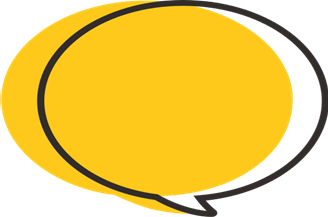 Giải
Vận dụng 3
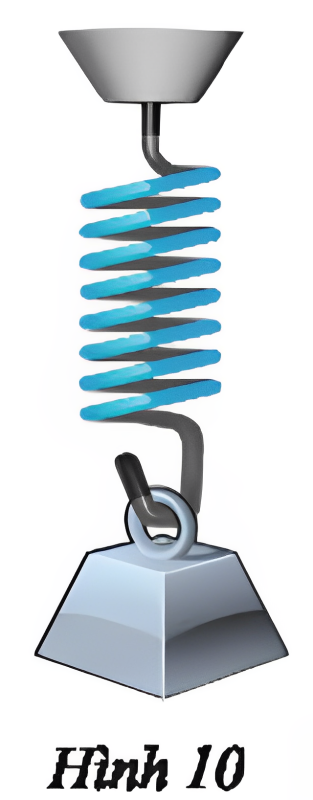 Một lò xo có chiều dài ban đầu khi chưa treo vật nặng là 10 cm. Cho biết khi treo thêm lò xo một vật nặng 1 kg thì chiều dài lò xo tăng thêm 3 cm.
a) Tính chiều dài y (cm) của lò xo theo khối lượng x (kg) của vật.
b) Vẽ đồ thị của hàm số y theo biến số x.
Vận dụng 3
a) y = 3x + 10 (cm)
b) Với đồ thị hàm số y = 3x +10 
Cho x = –3 thì y = 1
Cho x = –2 thì y = 4
Đồ thị hàm số y = 3x +10 là đường thẳng đi qua hai điểm A(–3;1) và B(–2;4)
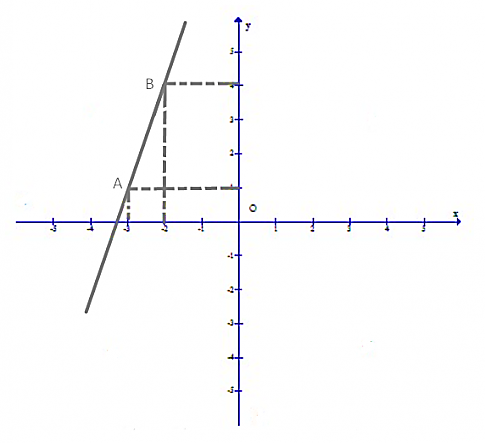 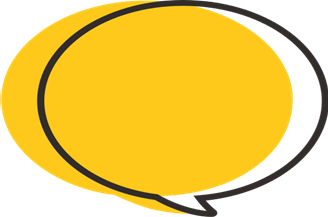 Giải
LUYỆN TẬP
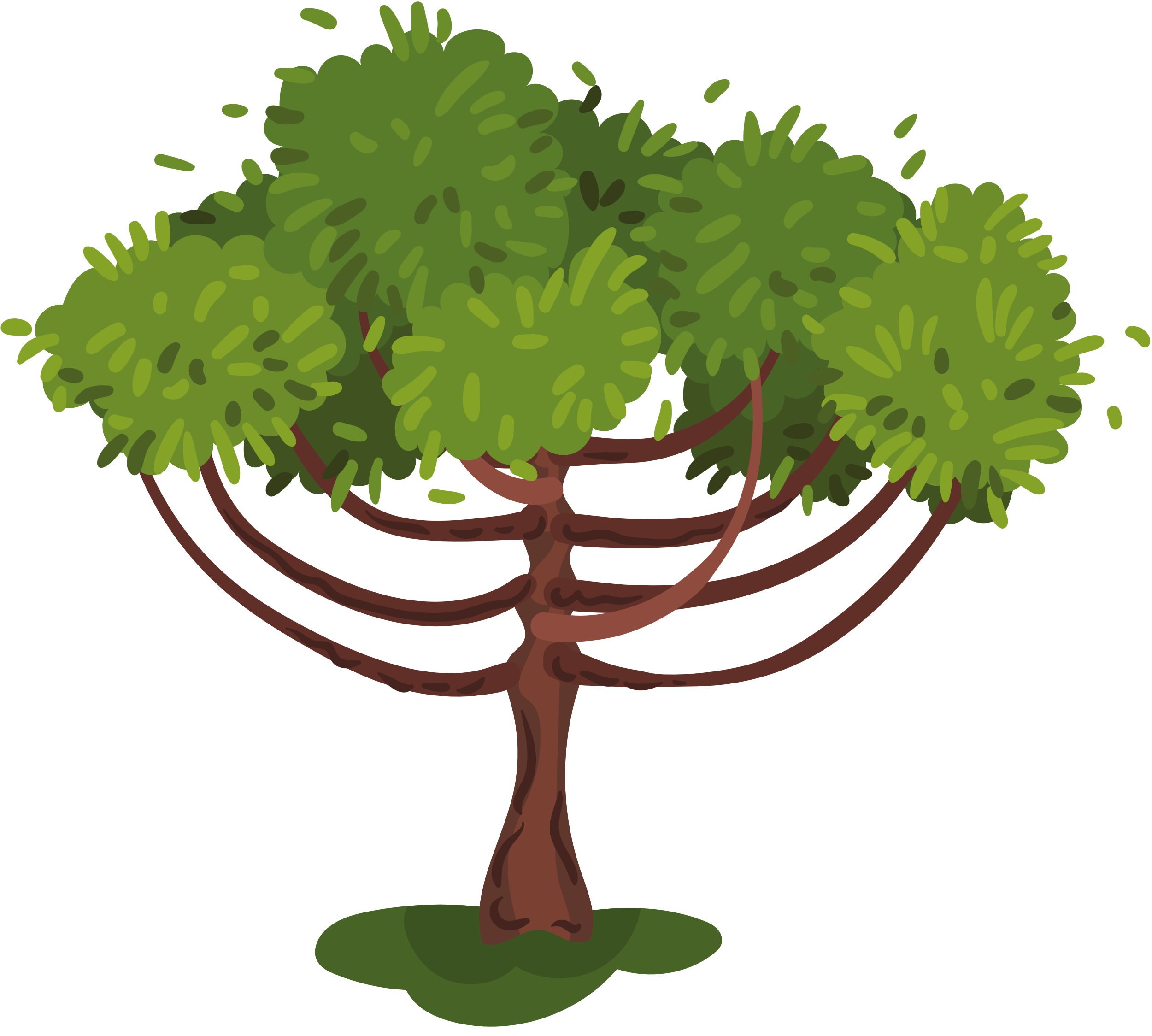 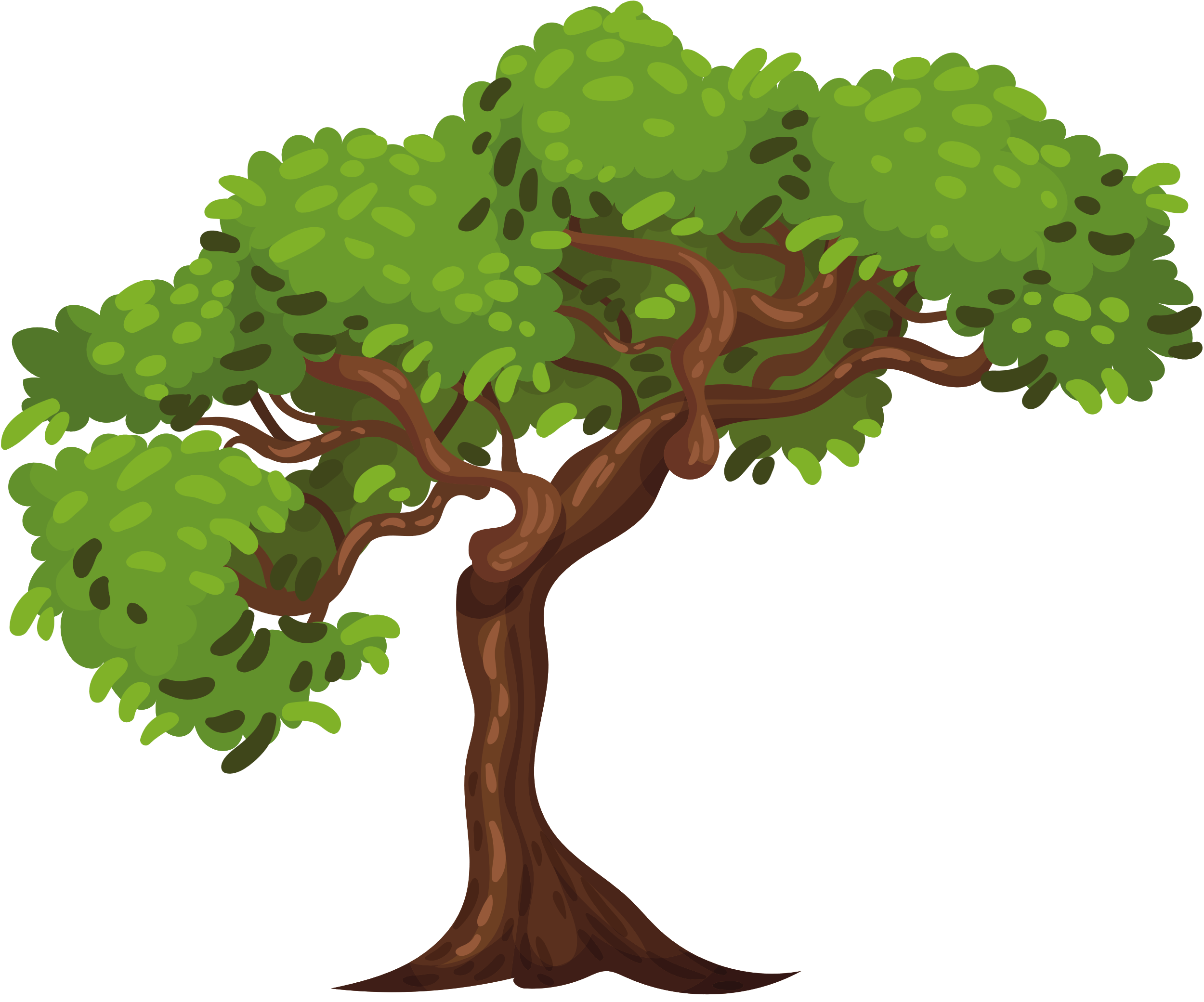 CUỘC ĐUA RỪNG XANH
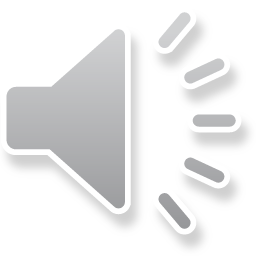 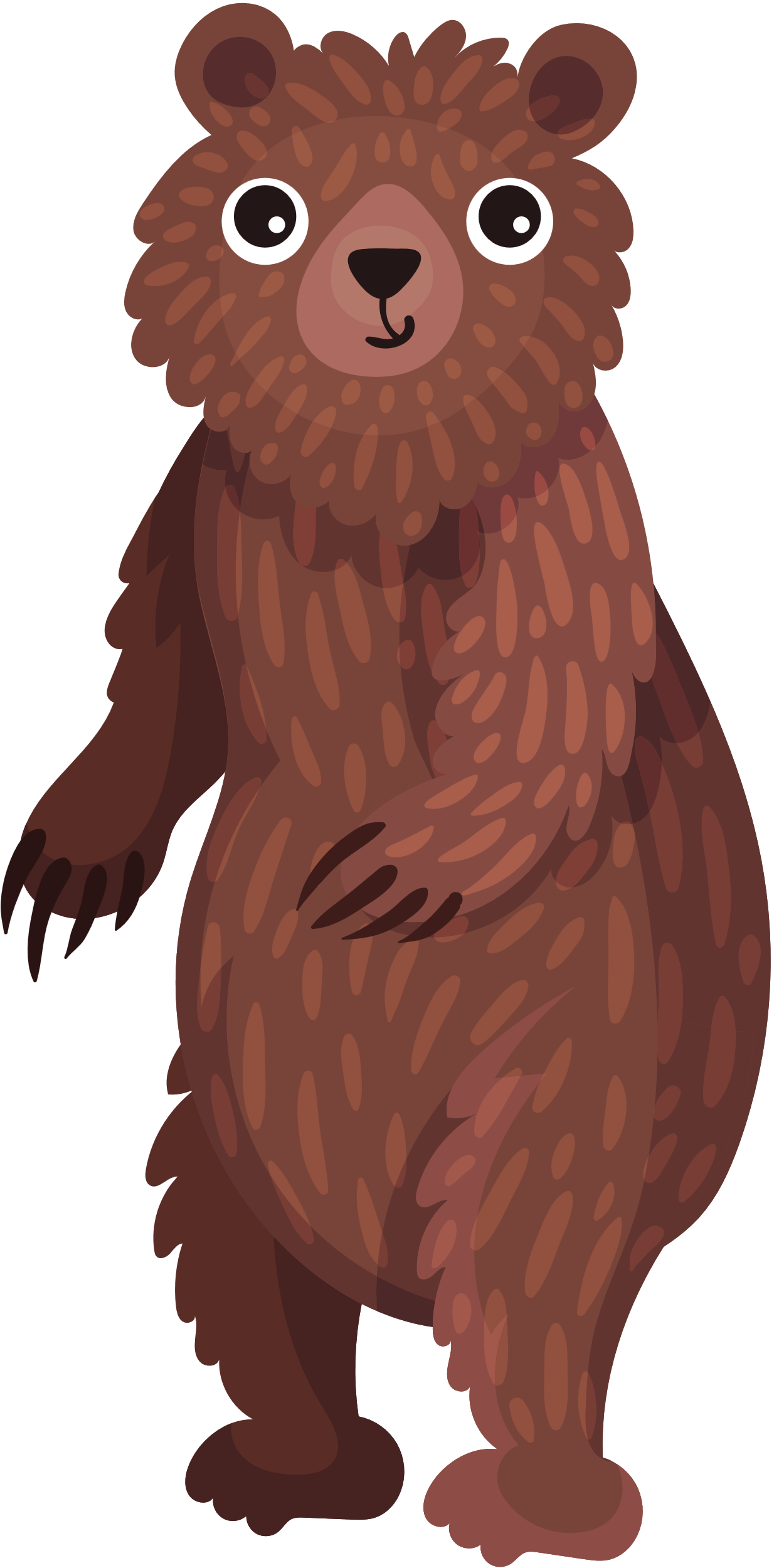 BẮT ĐẦU
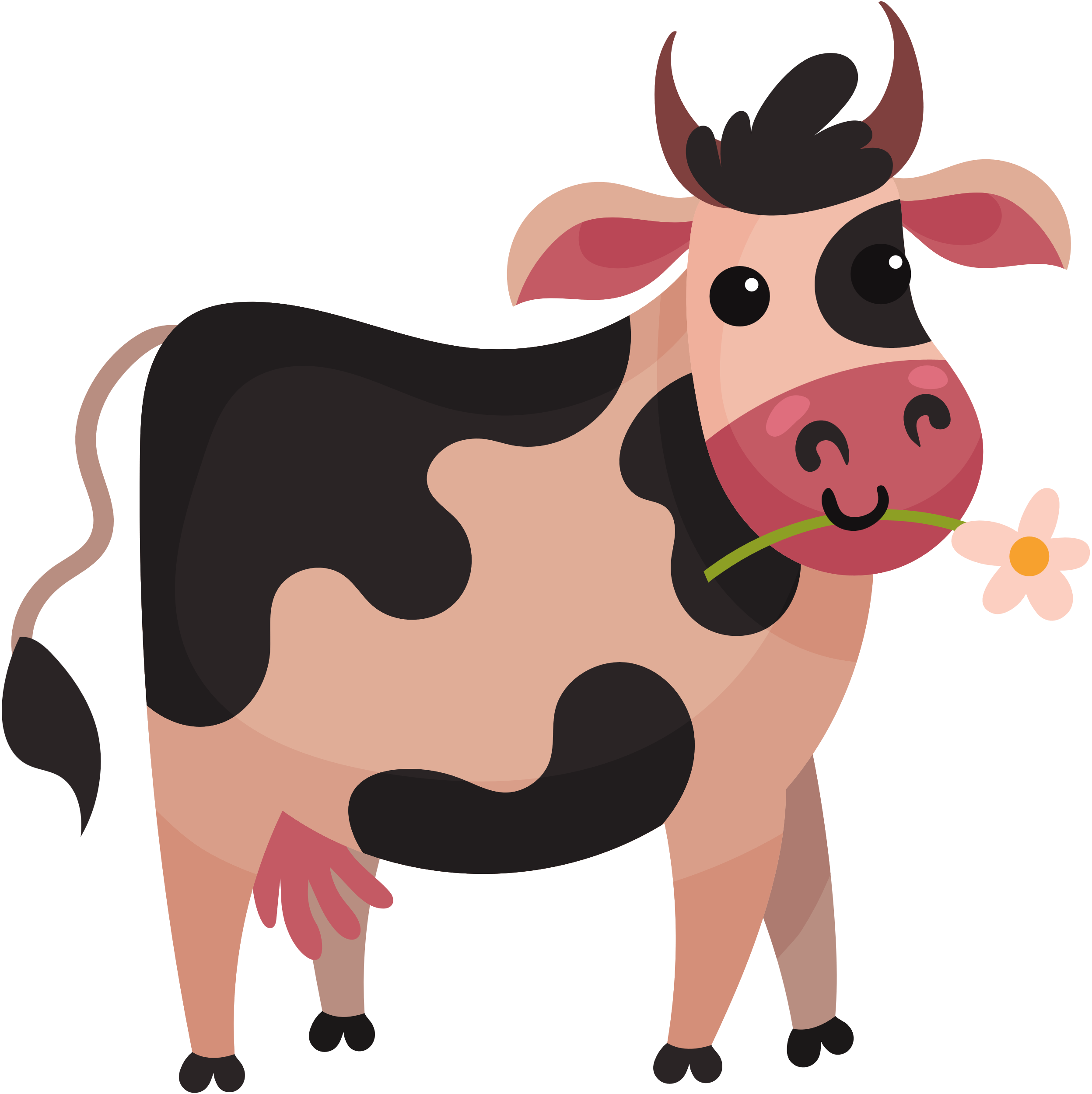 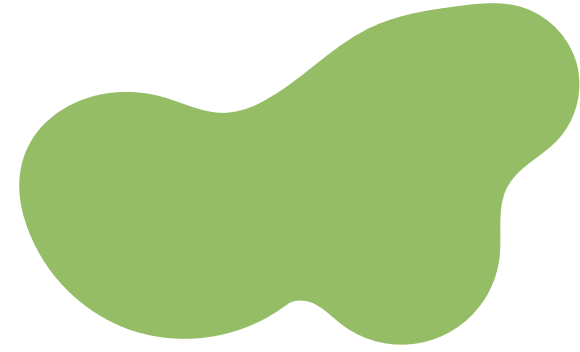 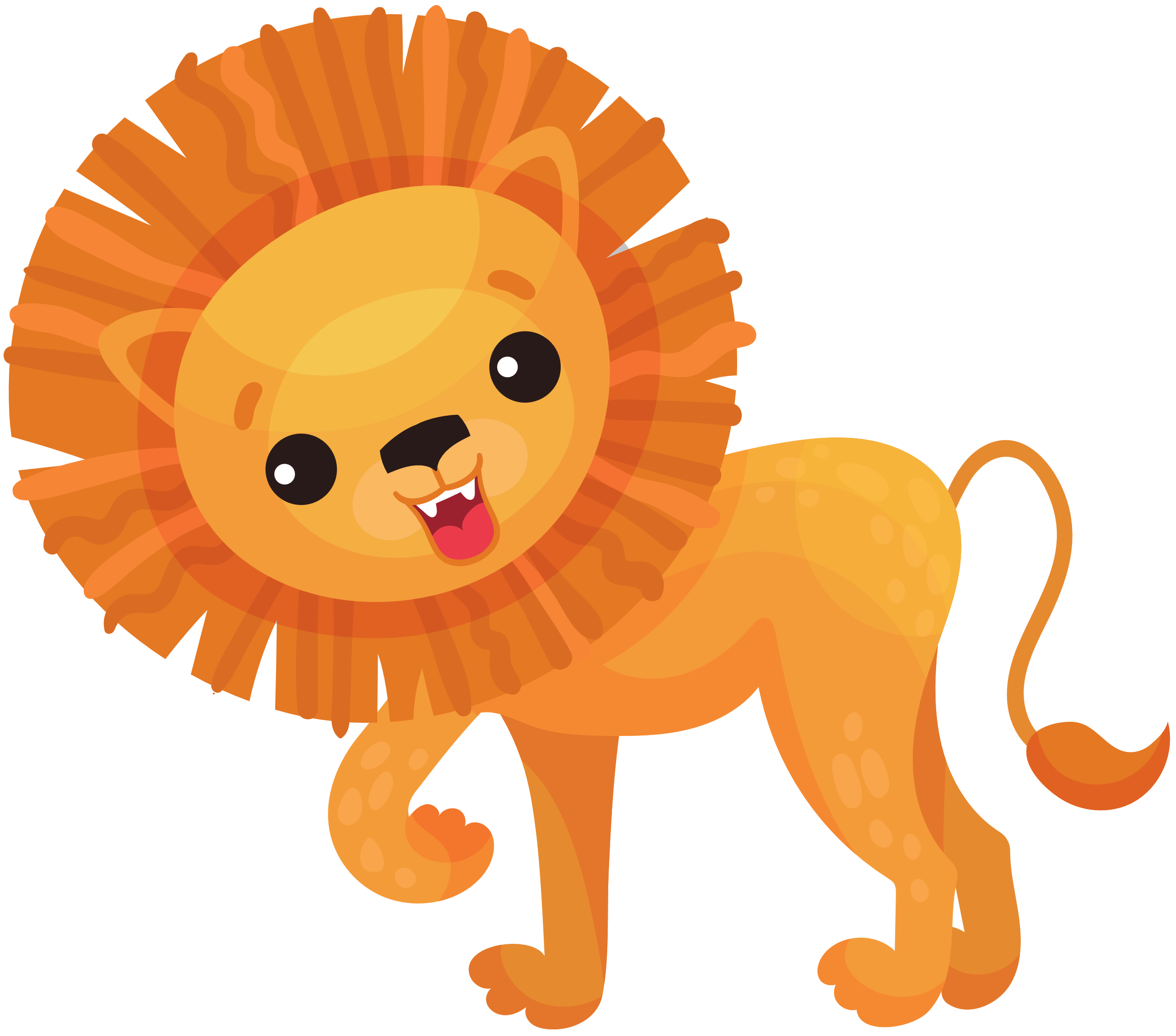 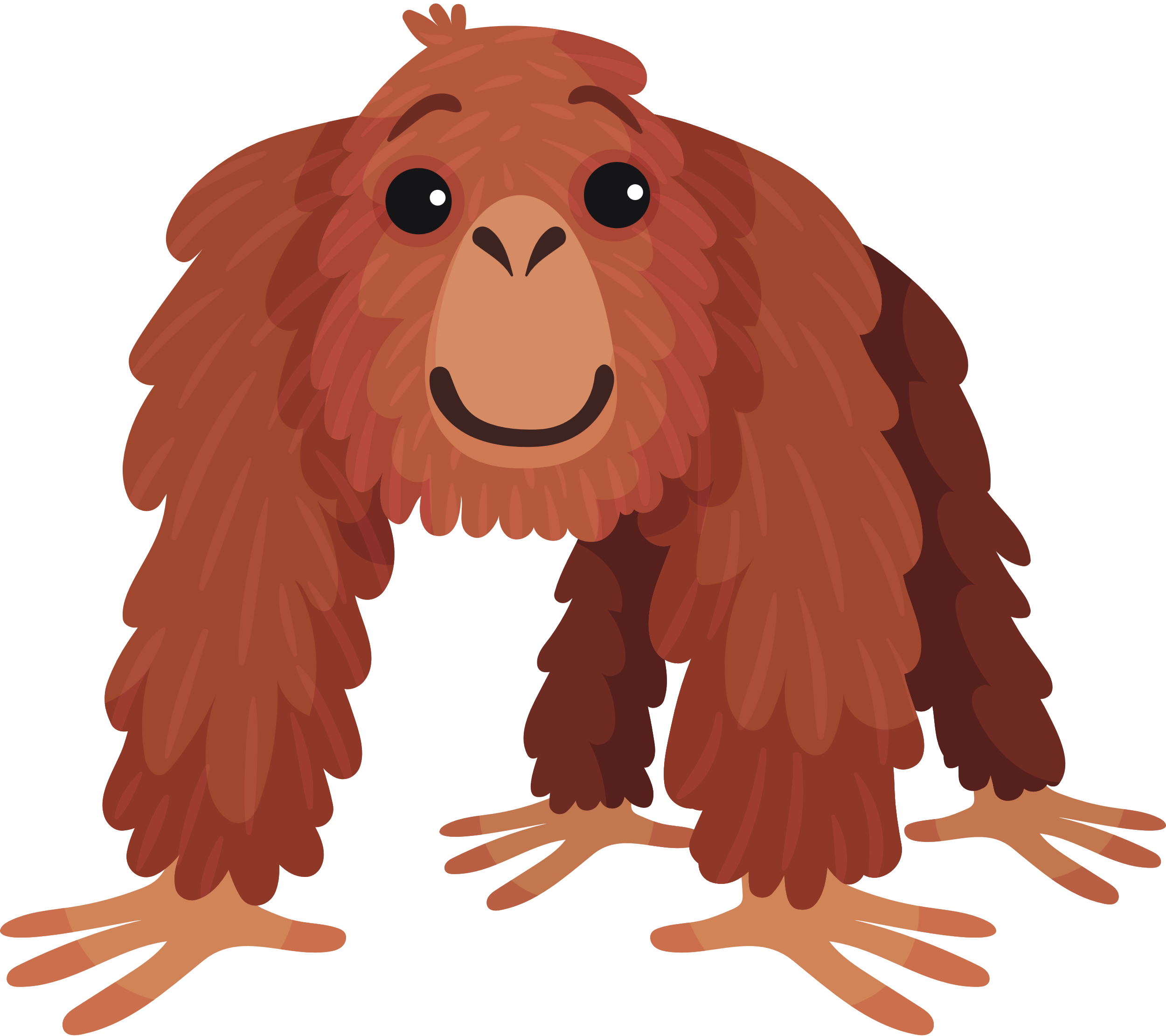 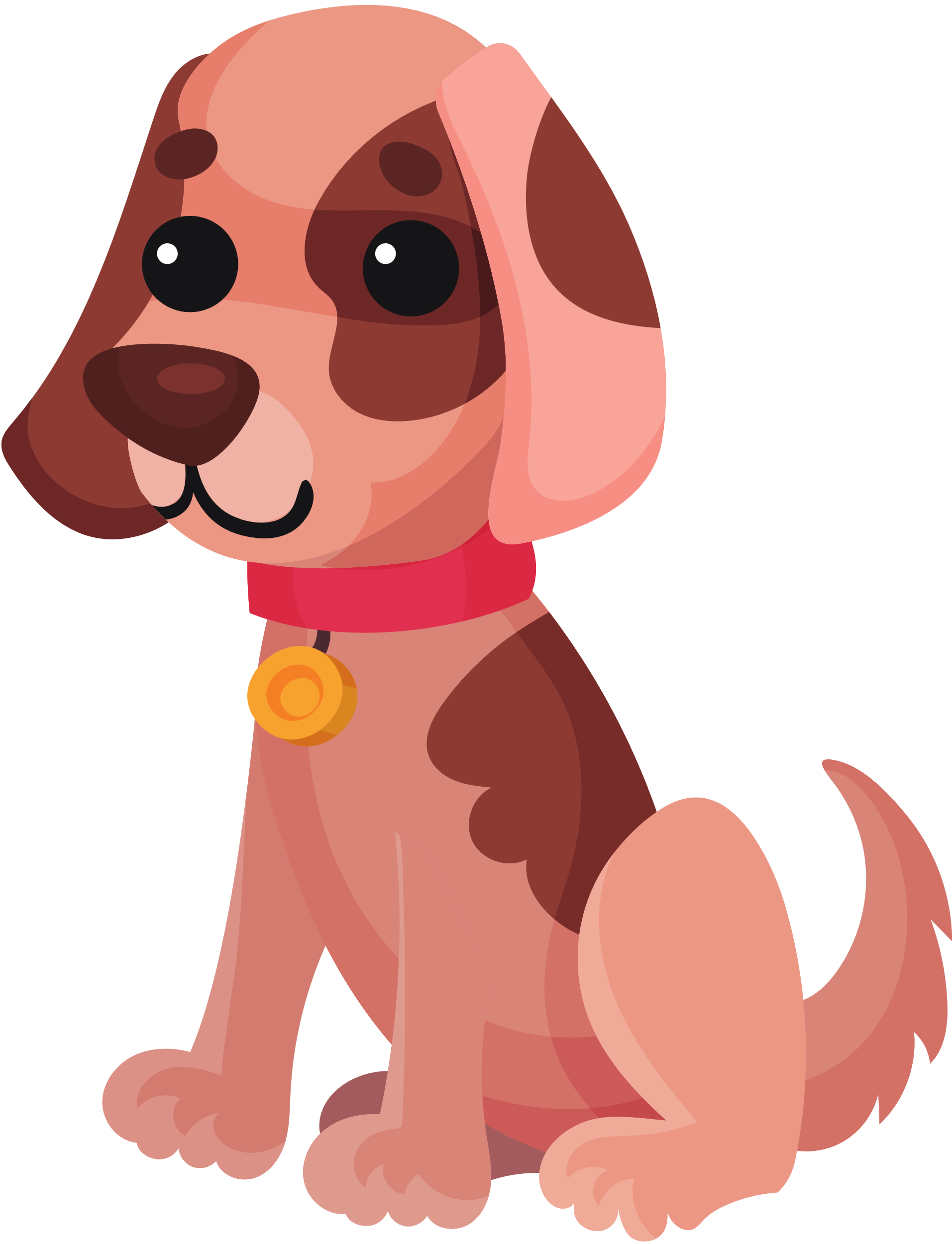 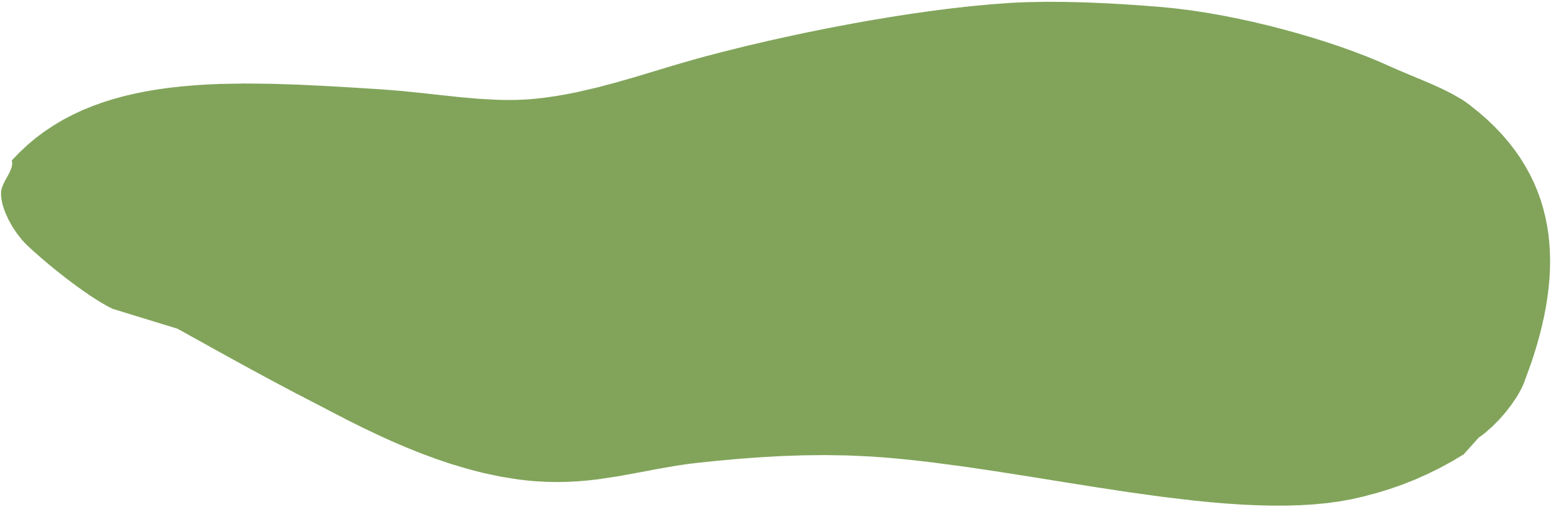 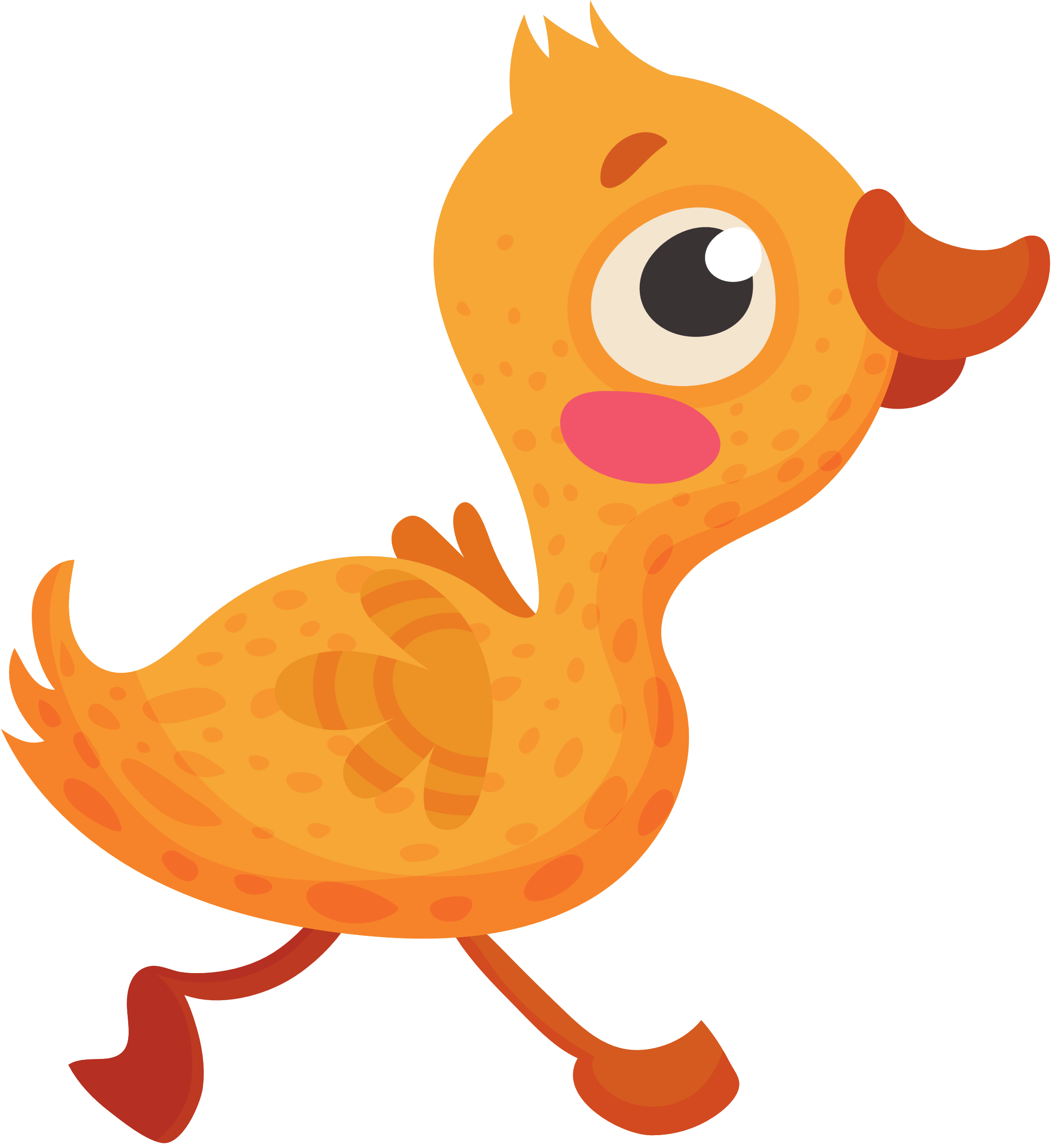 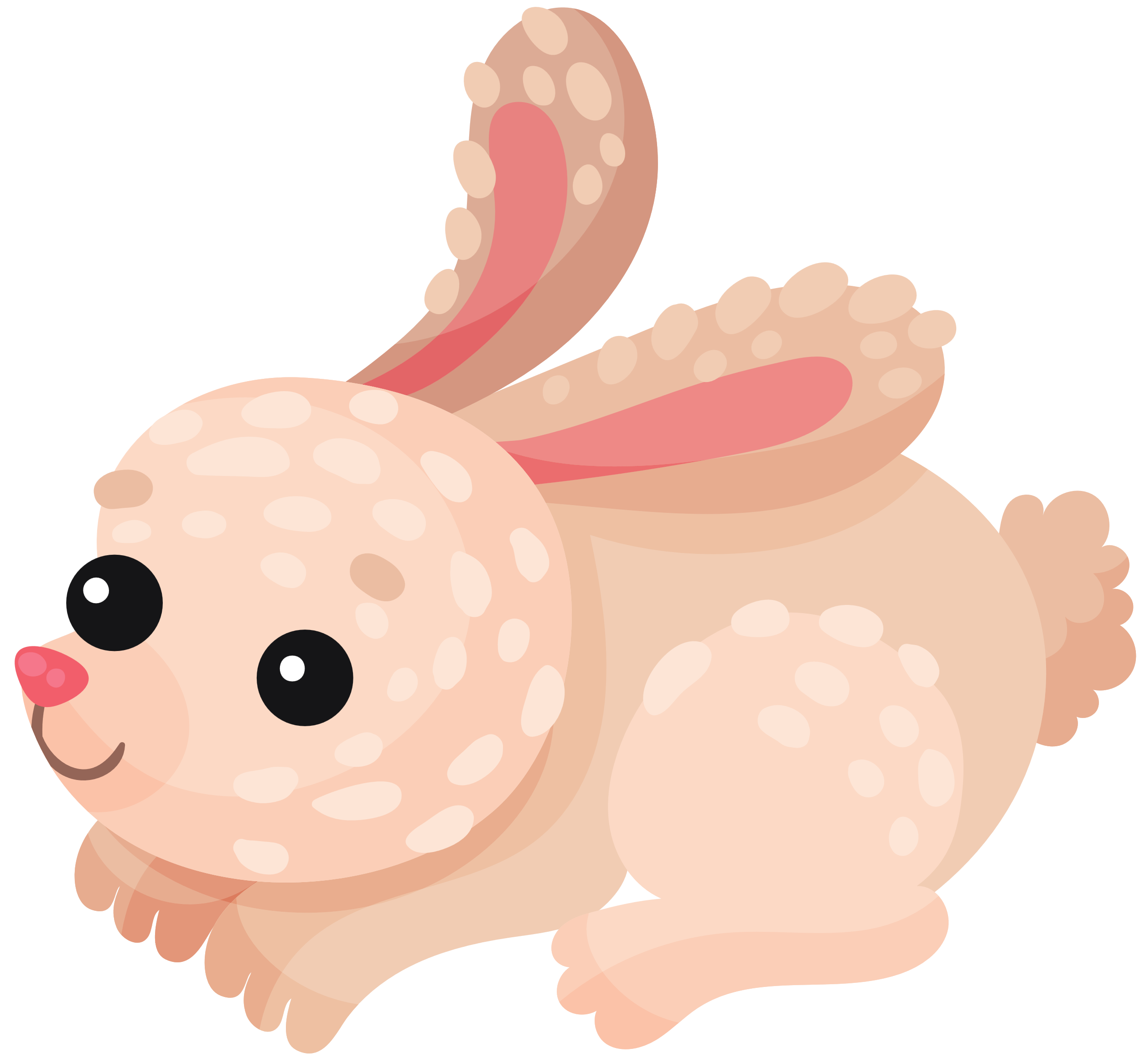 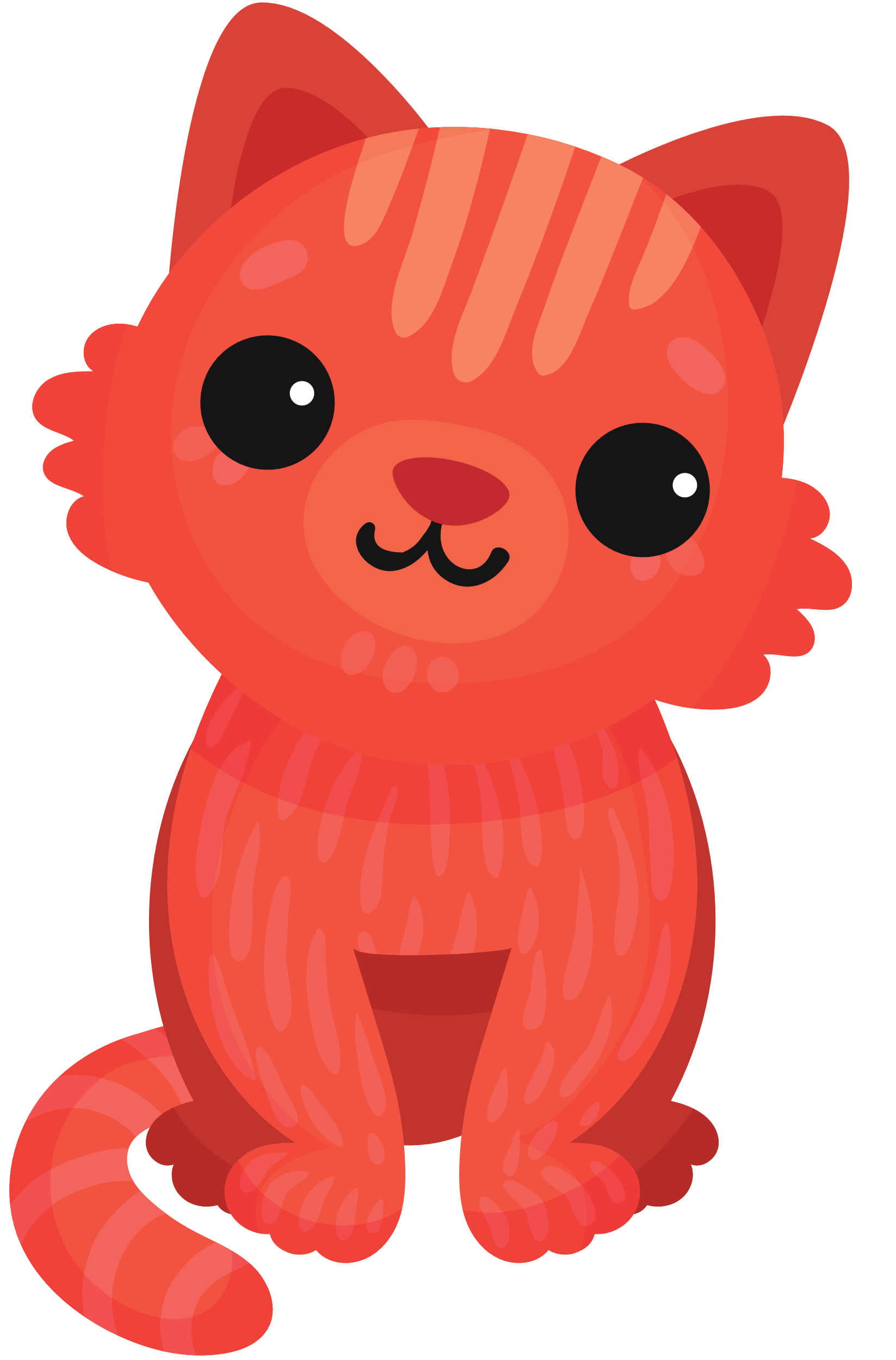 [Speaker Notes: - NHẤN BẮT ĐẦU ĐỂ CHUYỂN SLIDE]
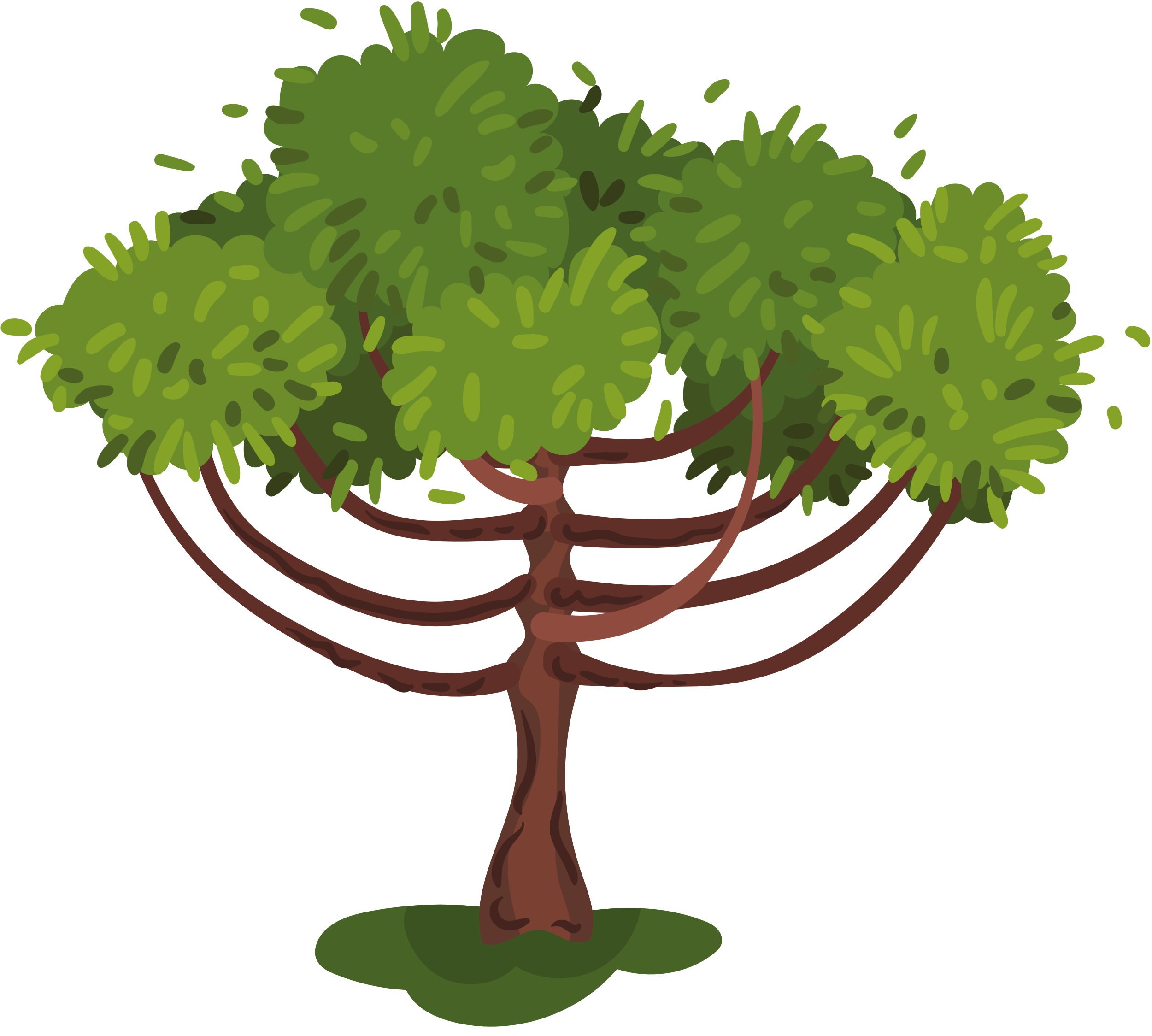 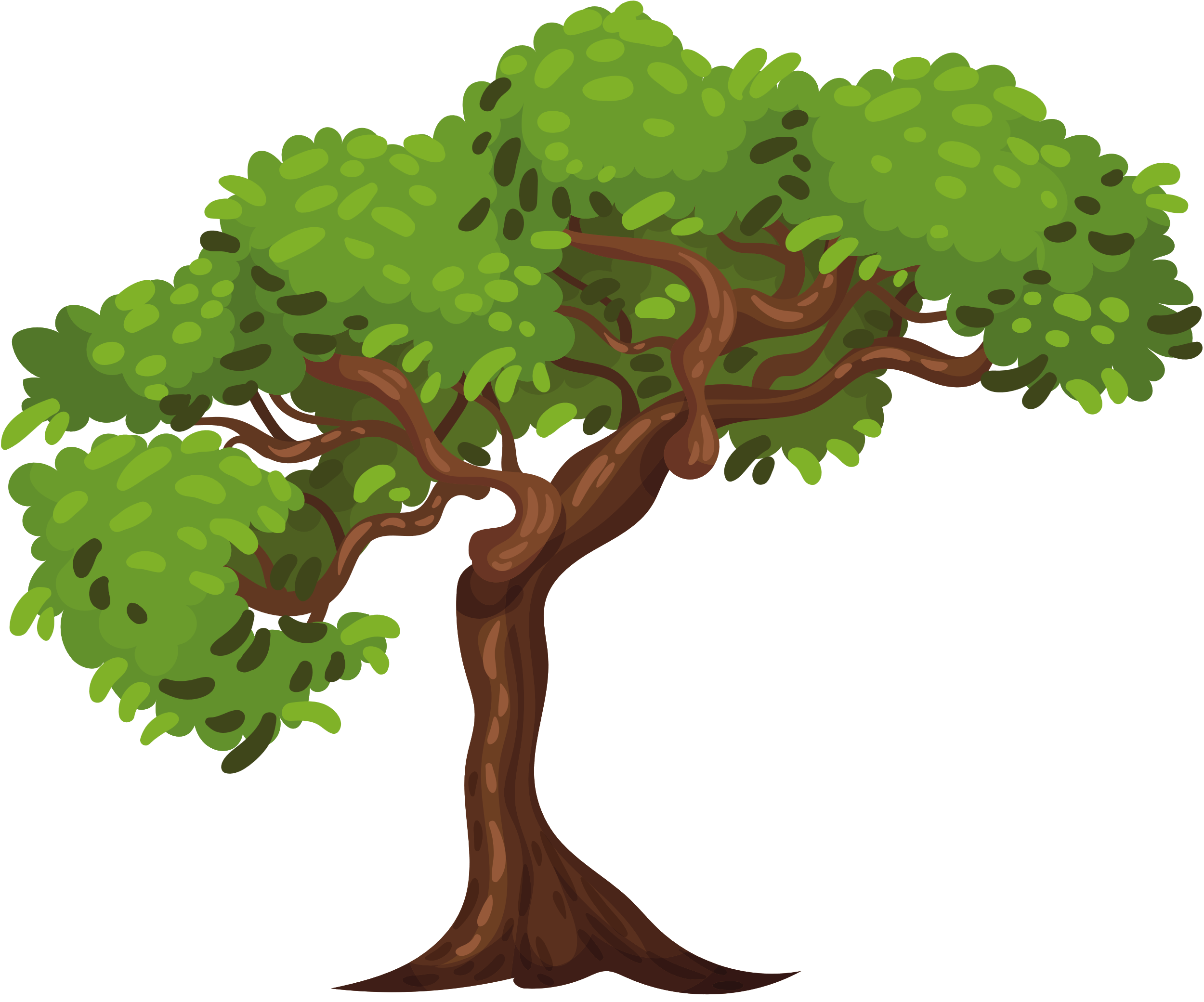 Hôm nay, các muông thú trong rừng xanh tham gia tranh tài để chọn ra người giỏi nhất đứng đầu khu rừng. Em hãy chọn những con vật xuất sắc nhất để vào chung kết cuộc thi bằng cách trả lời các câu hỏi mà mỗi con vật đang cất giữ.
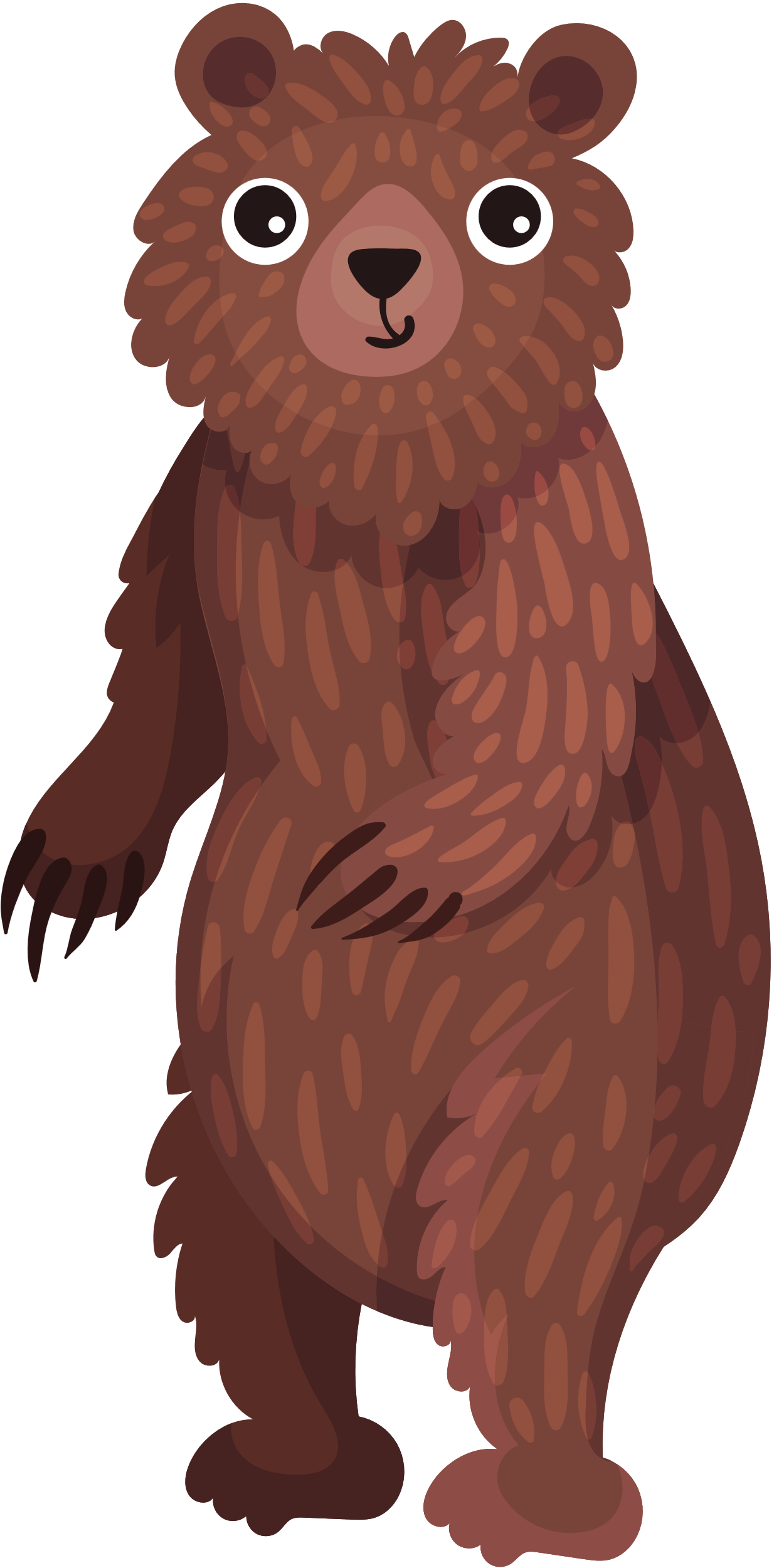 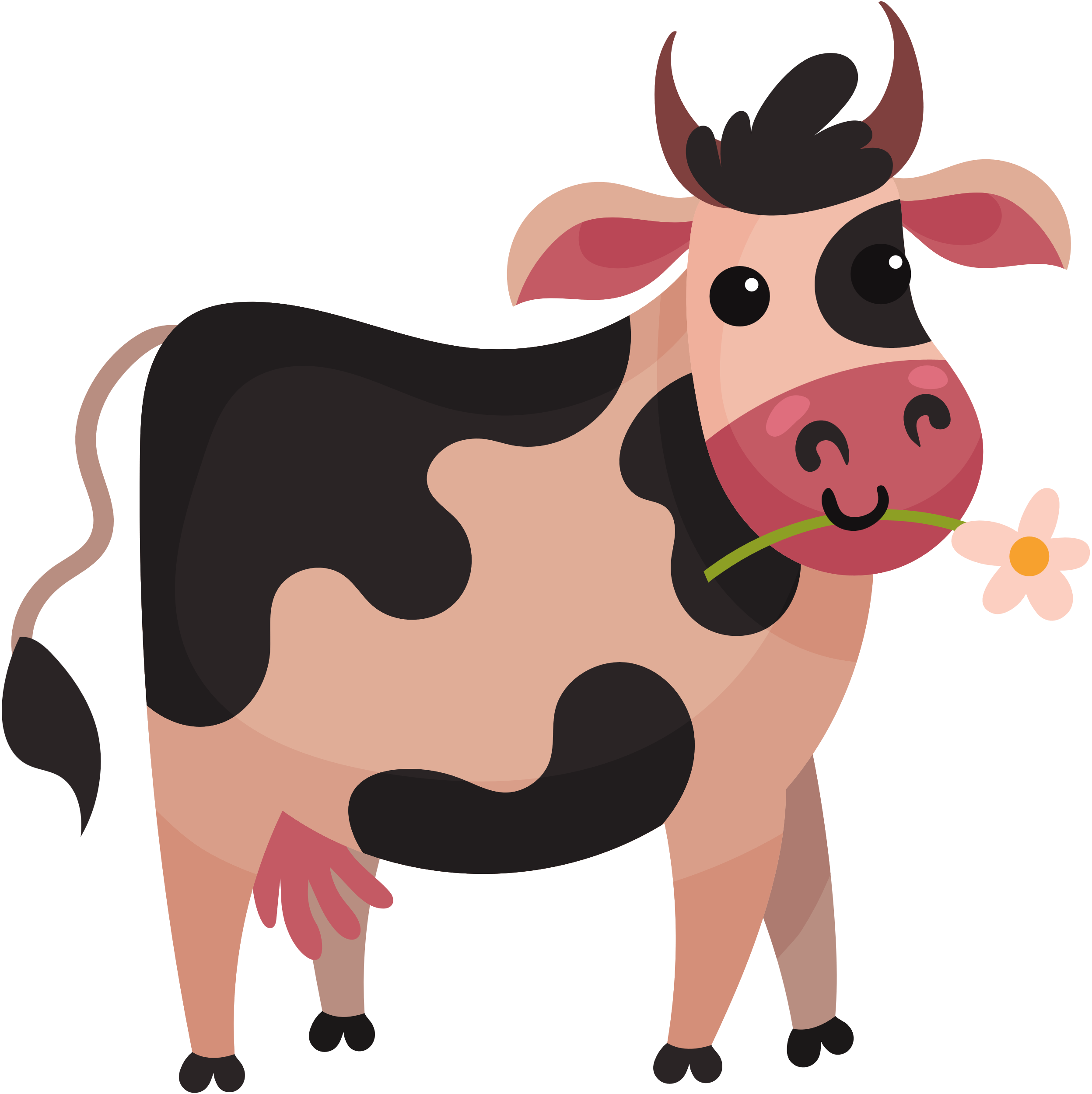 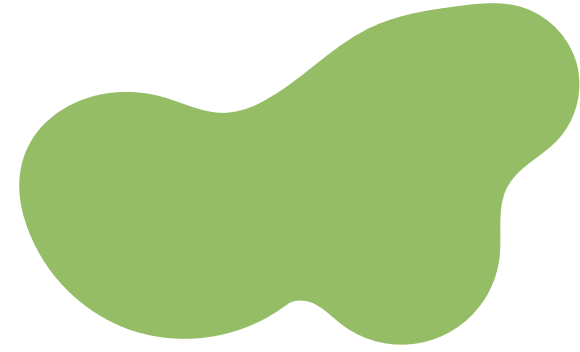 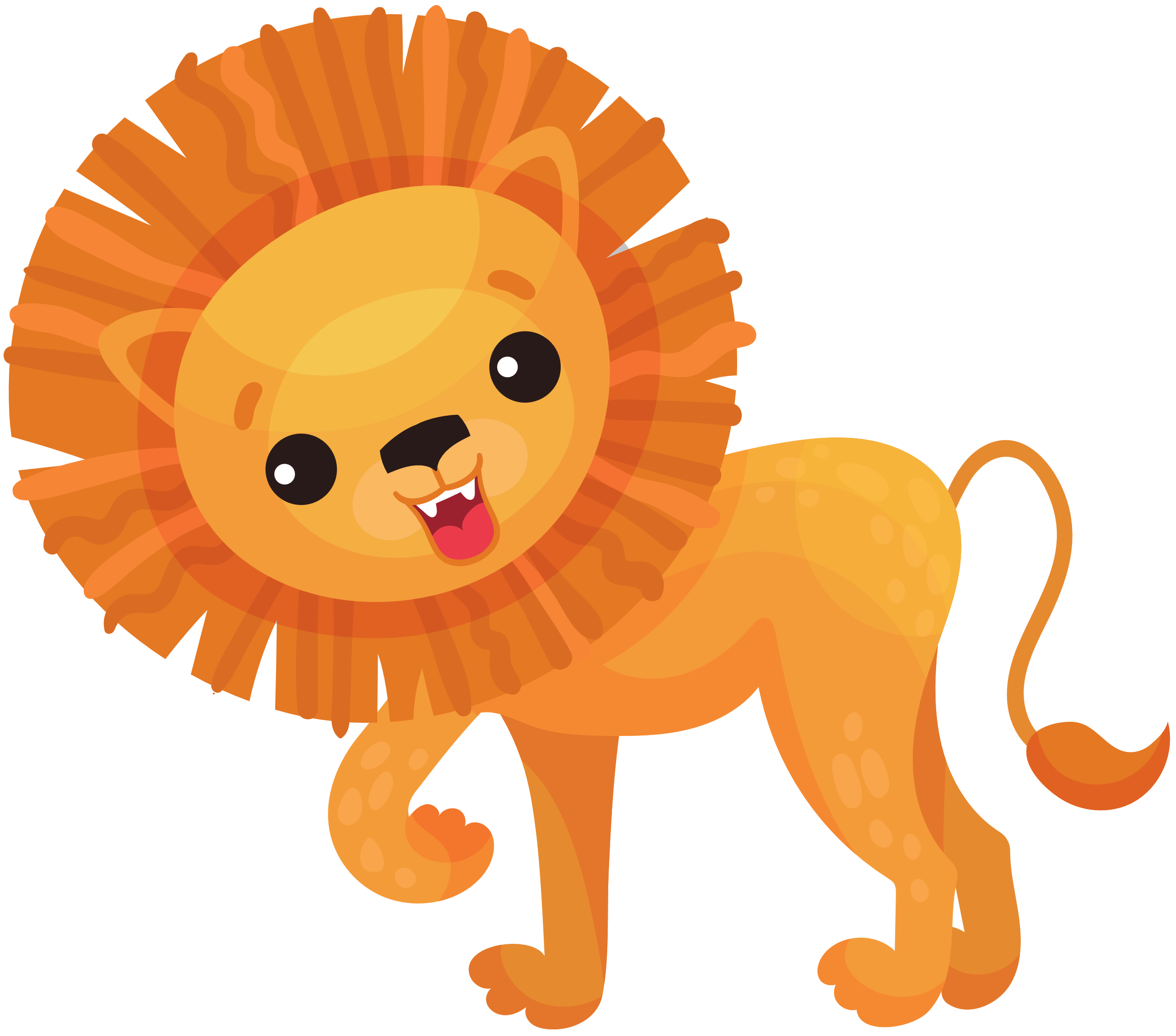 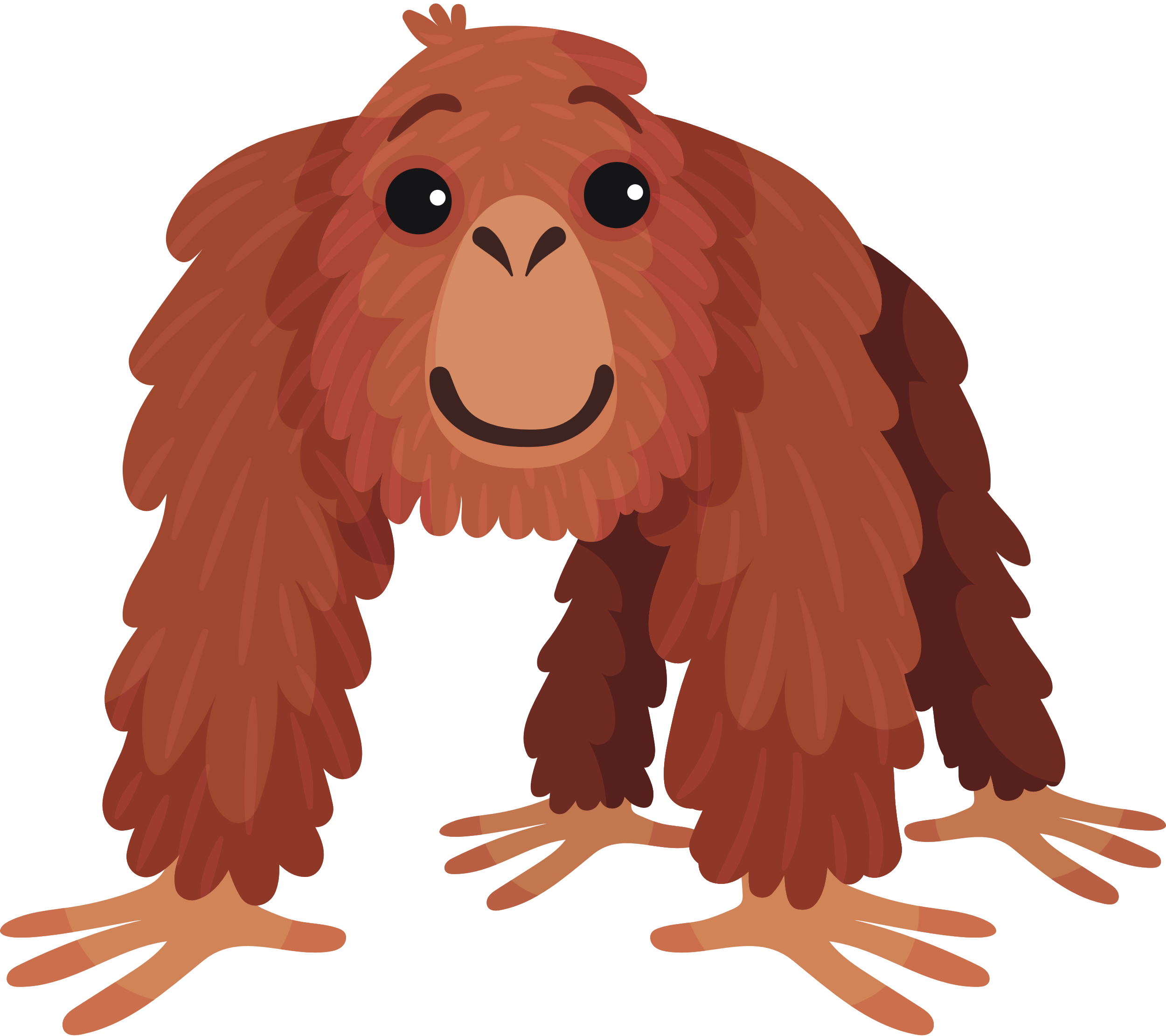 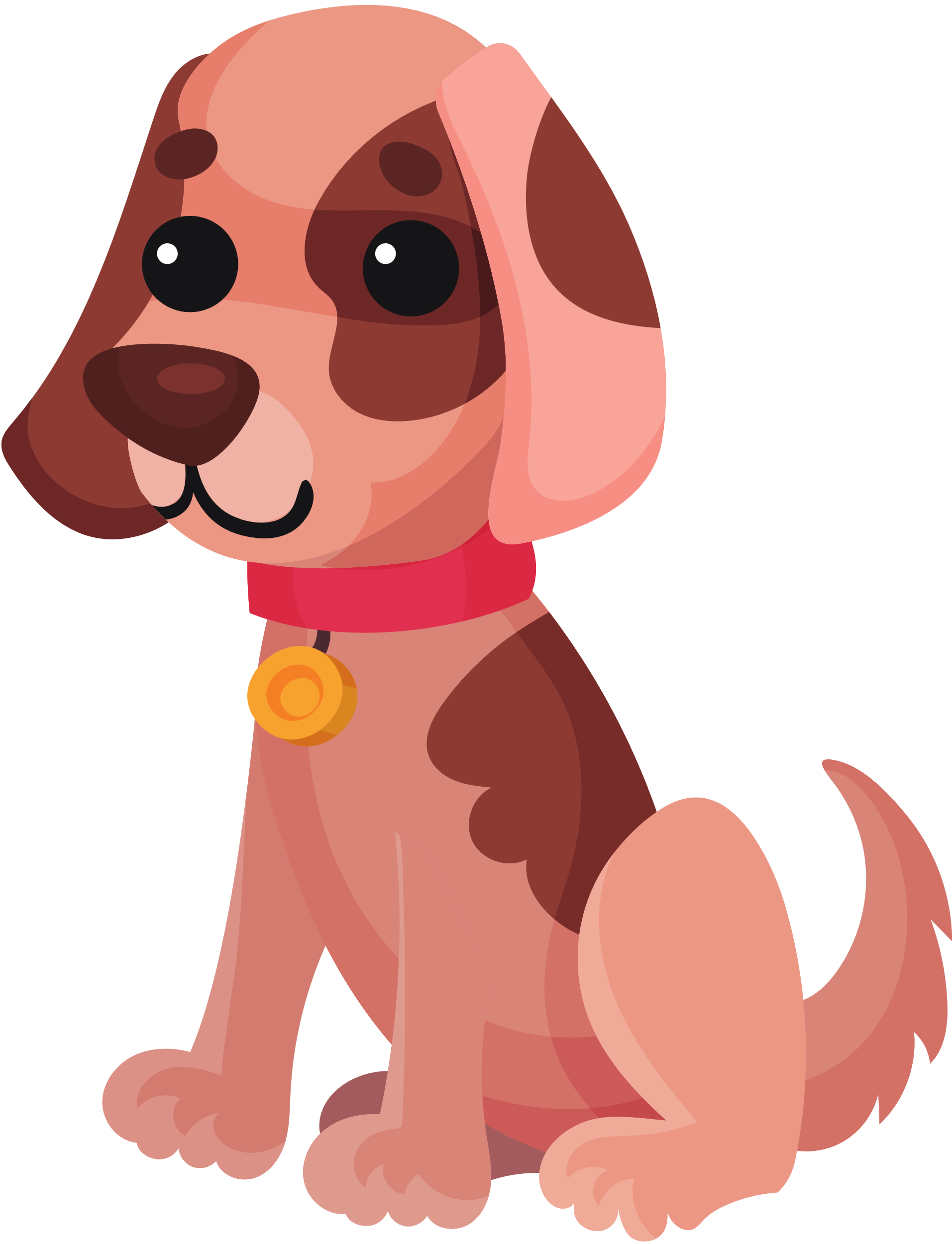 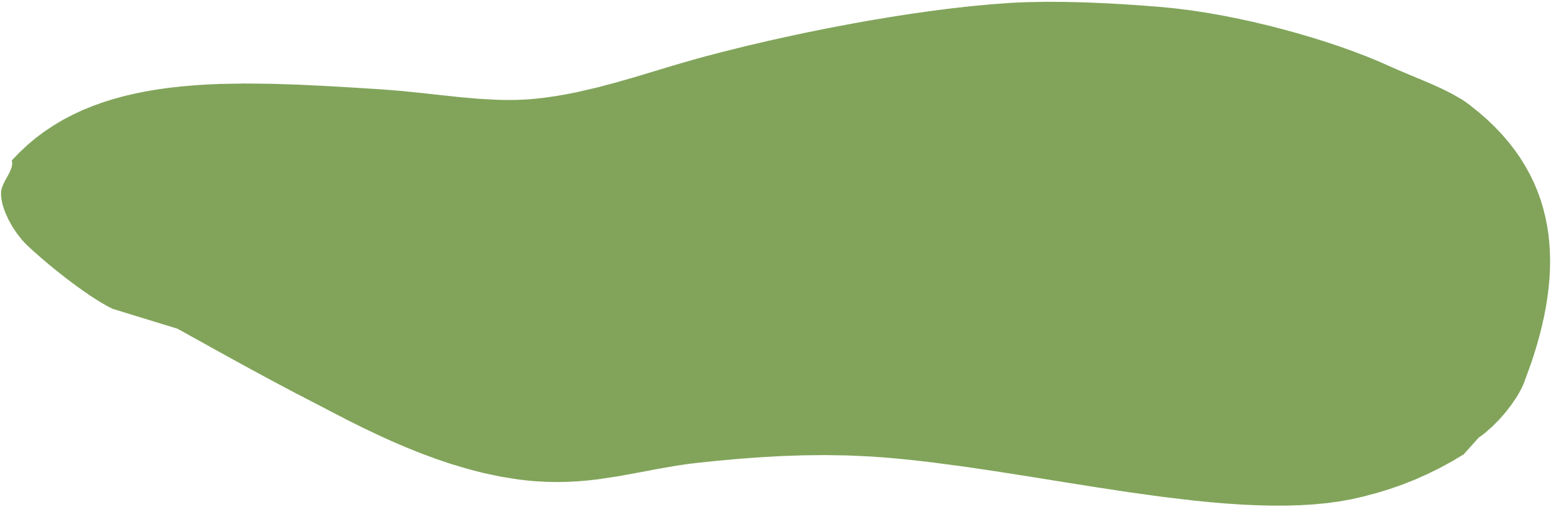 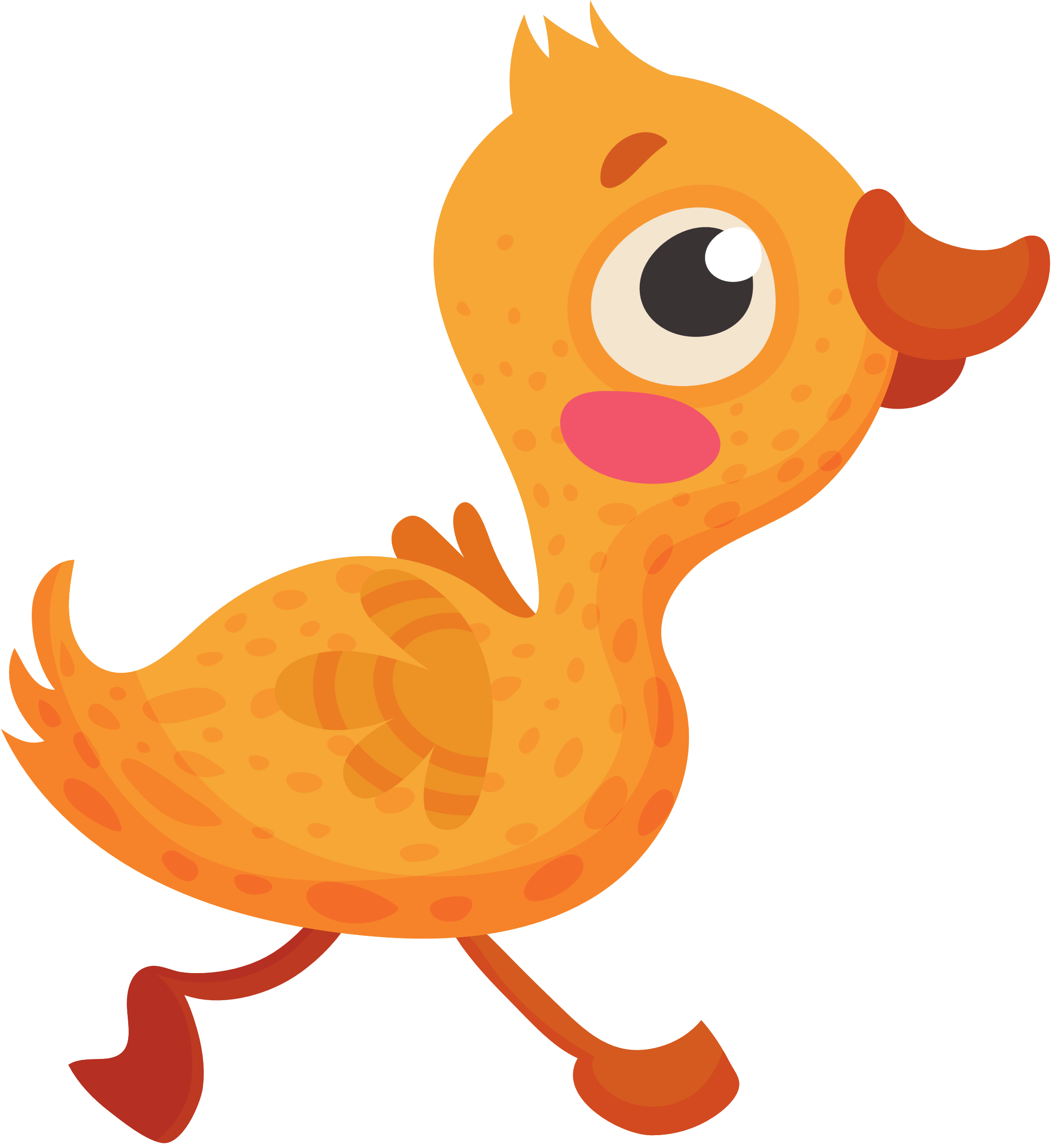 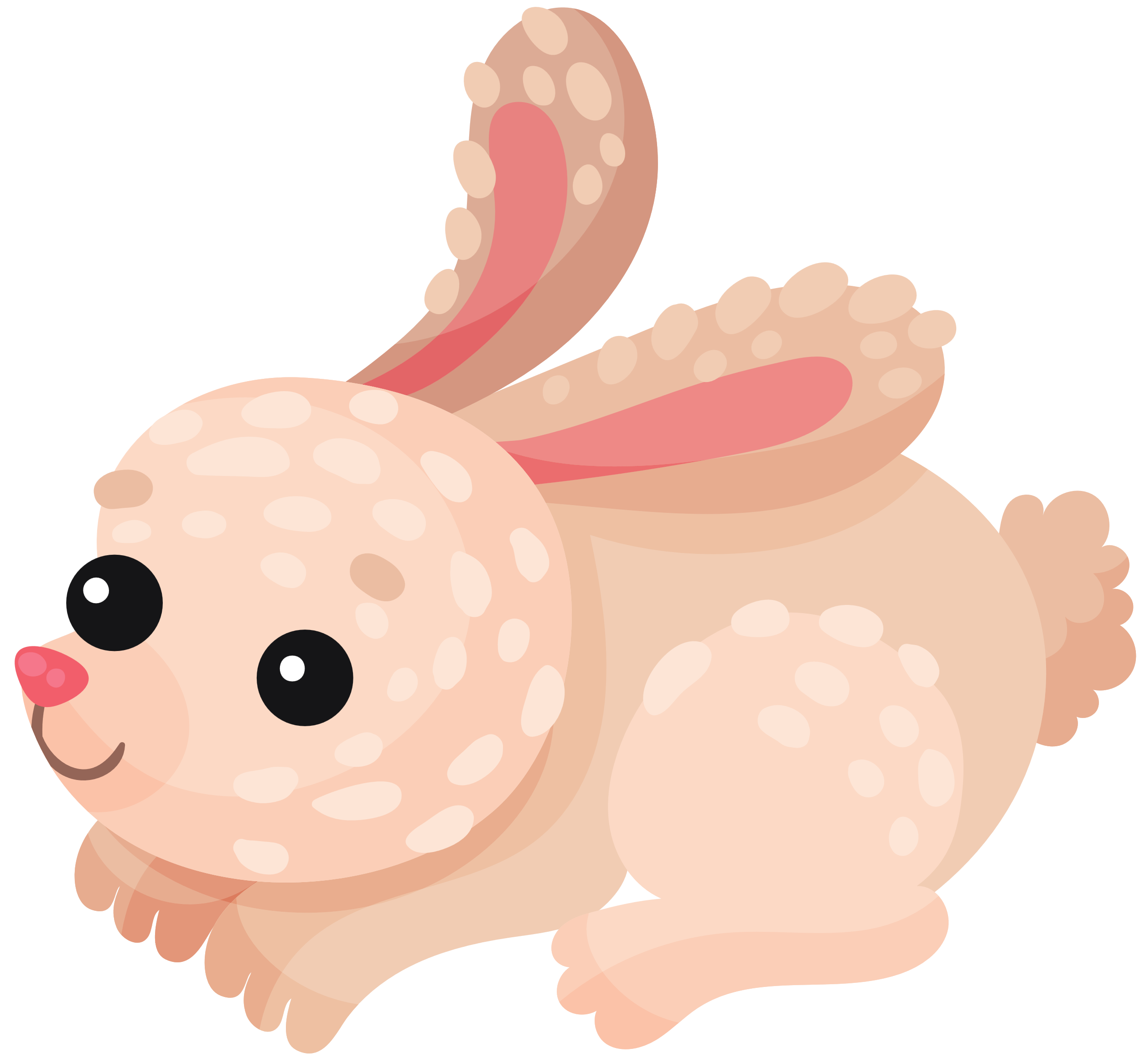 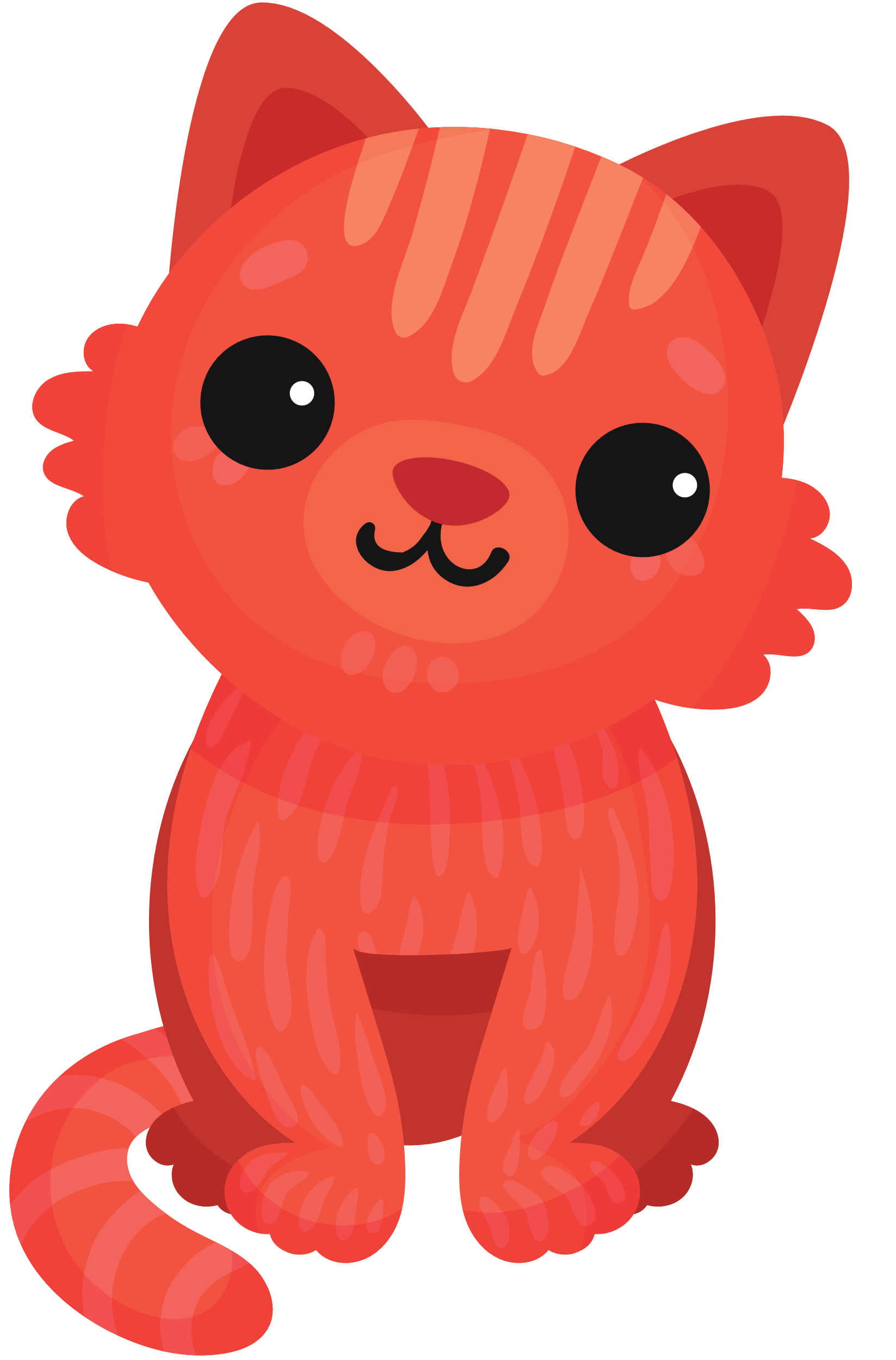 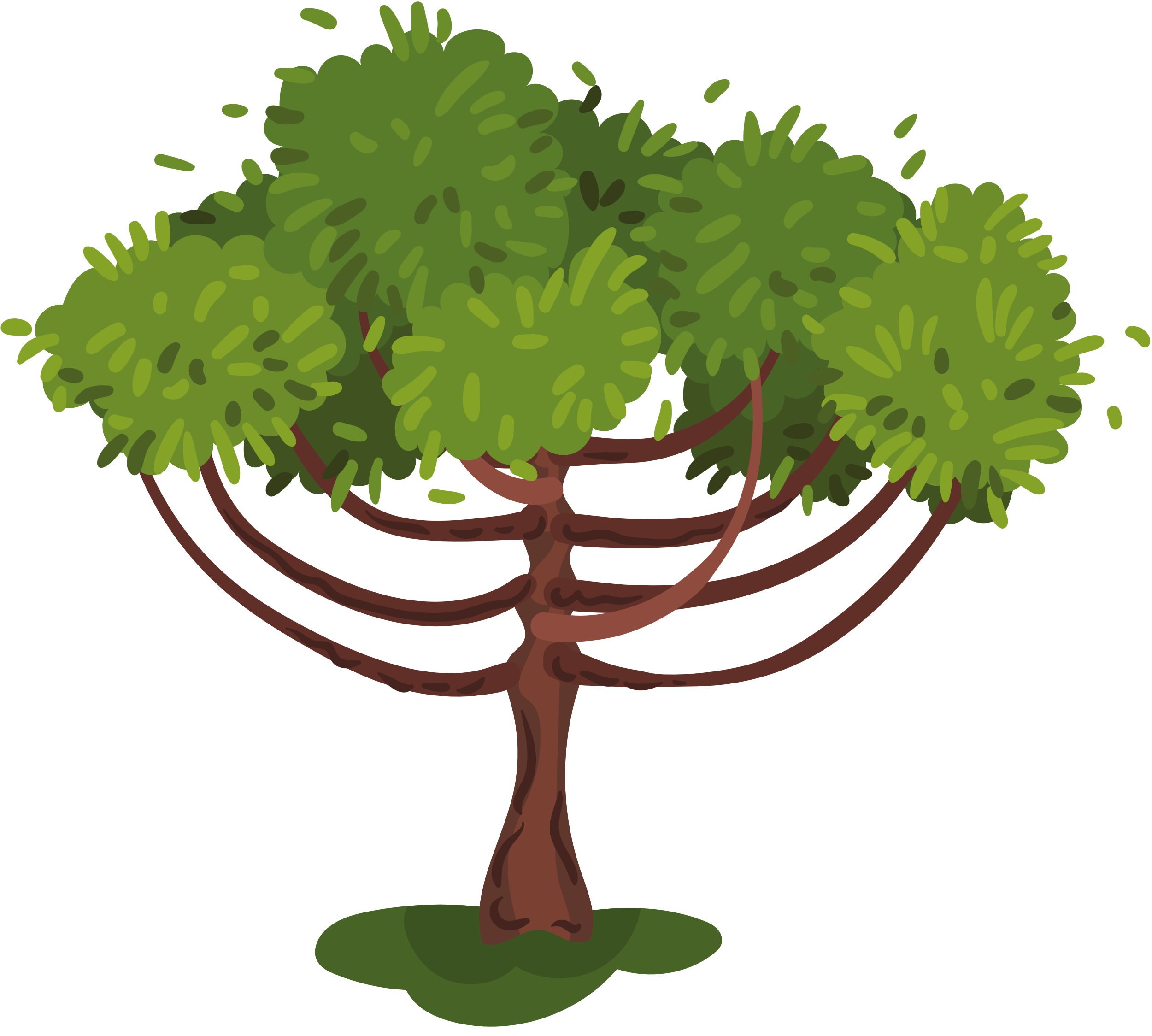 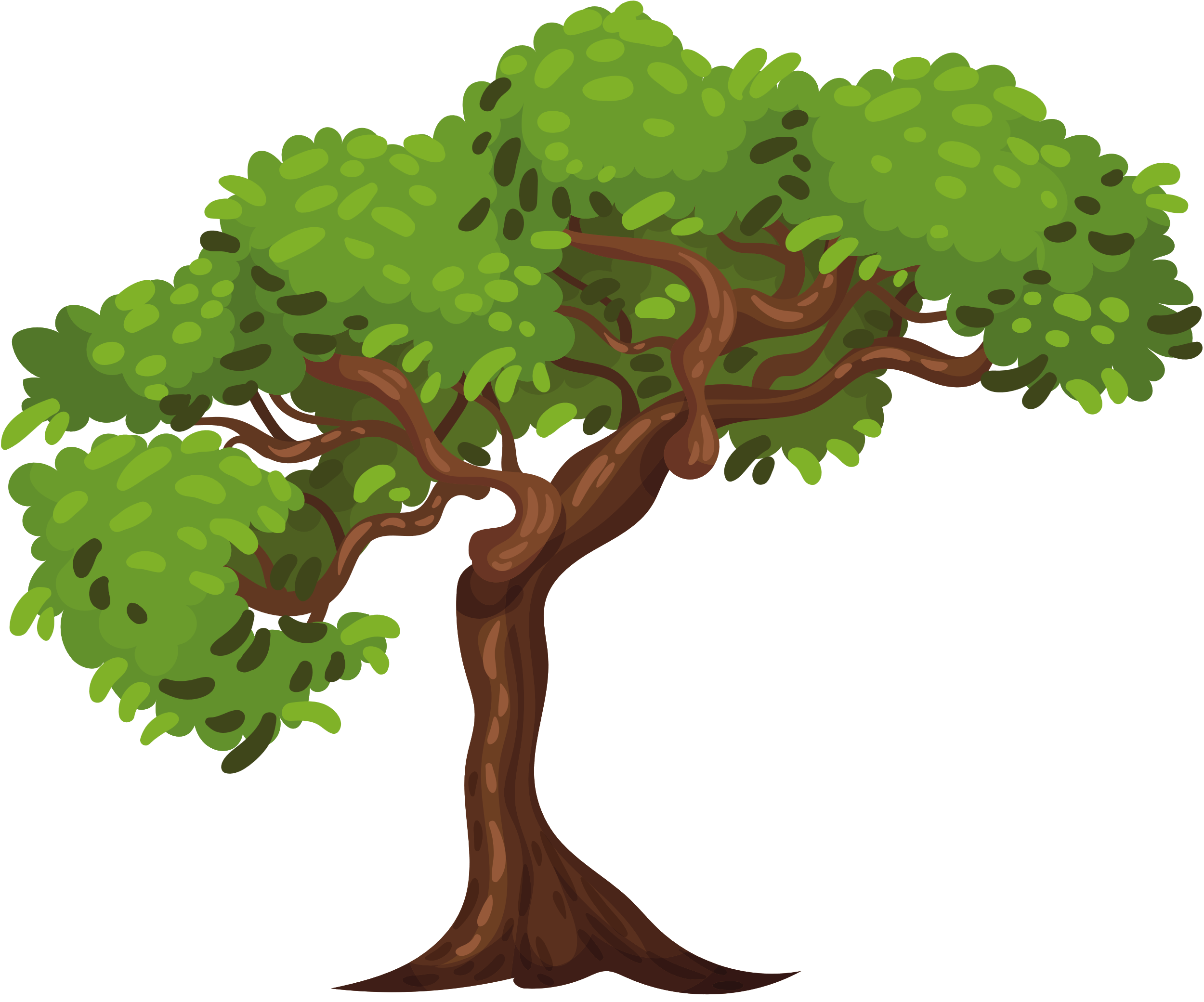 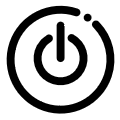 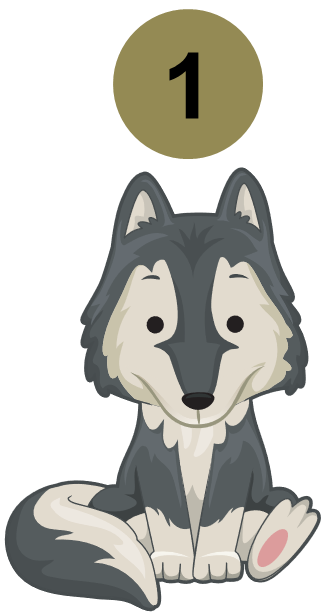 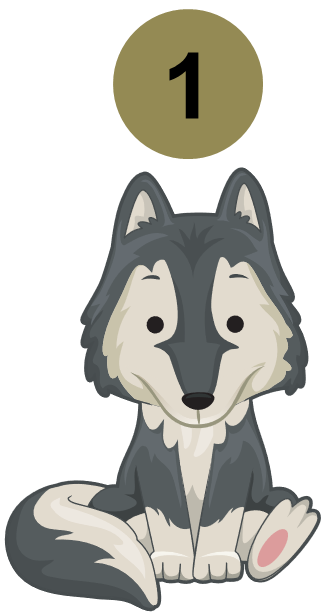 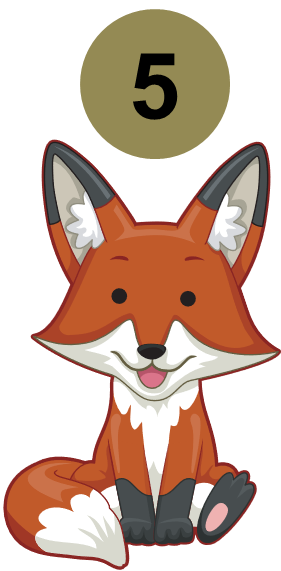 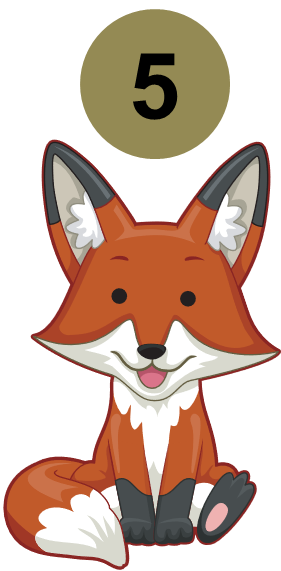 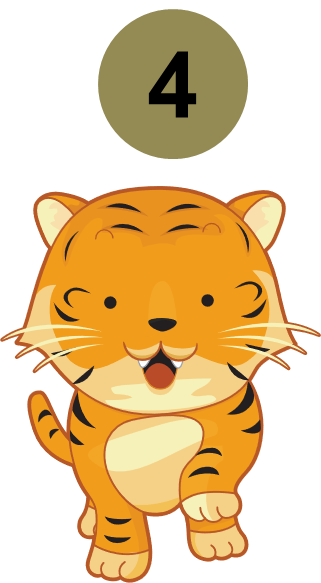 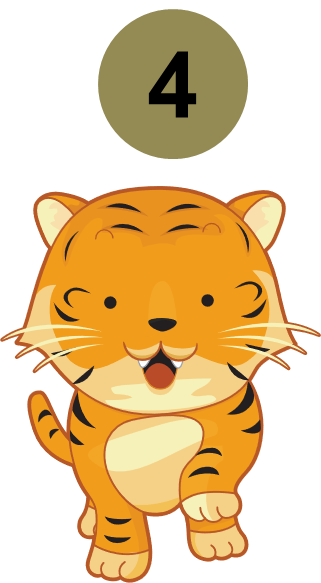 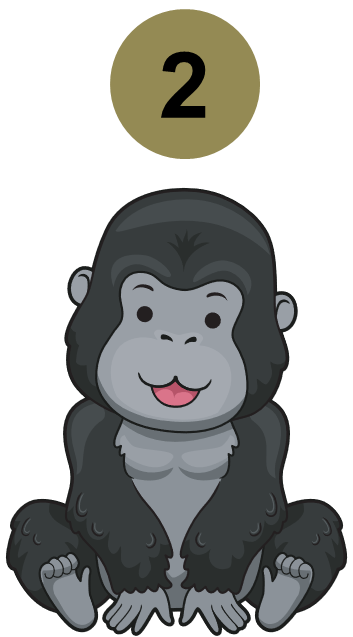 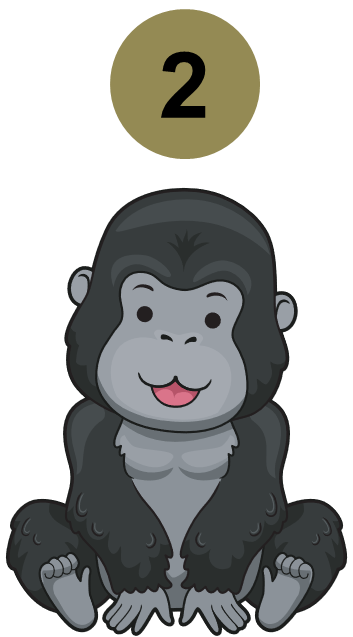 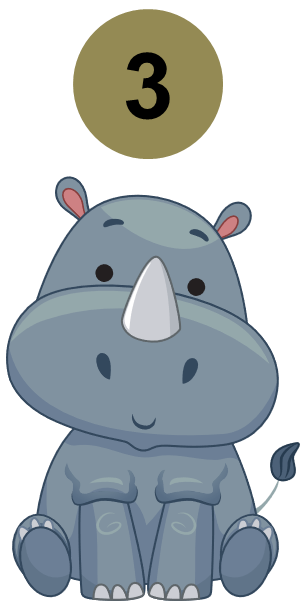 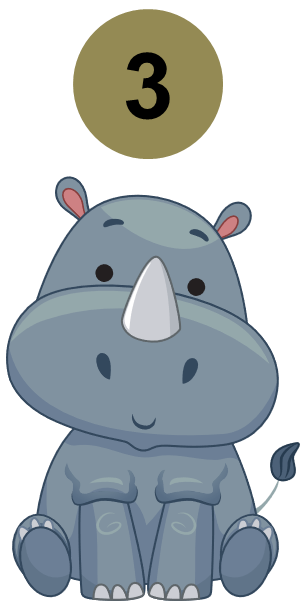 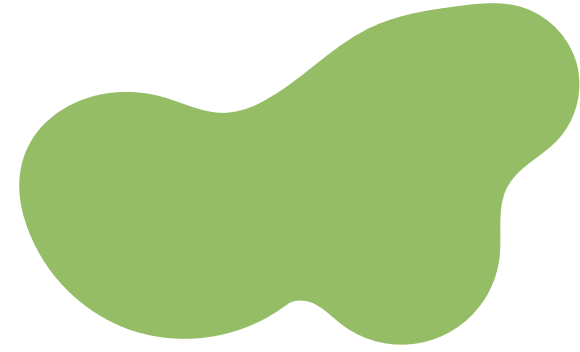 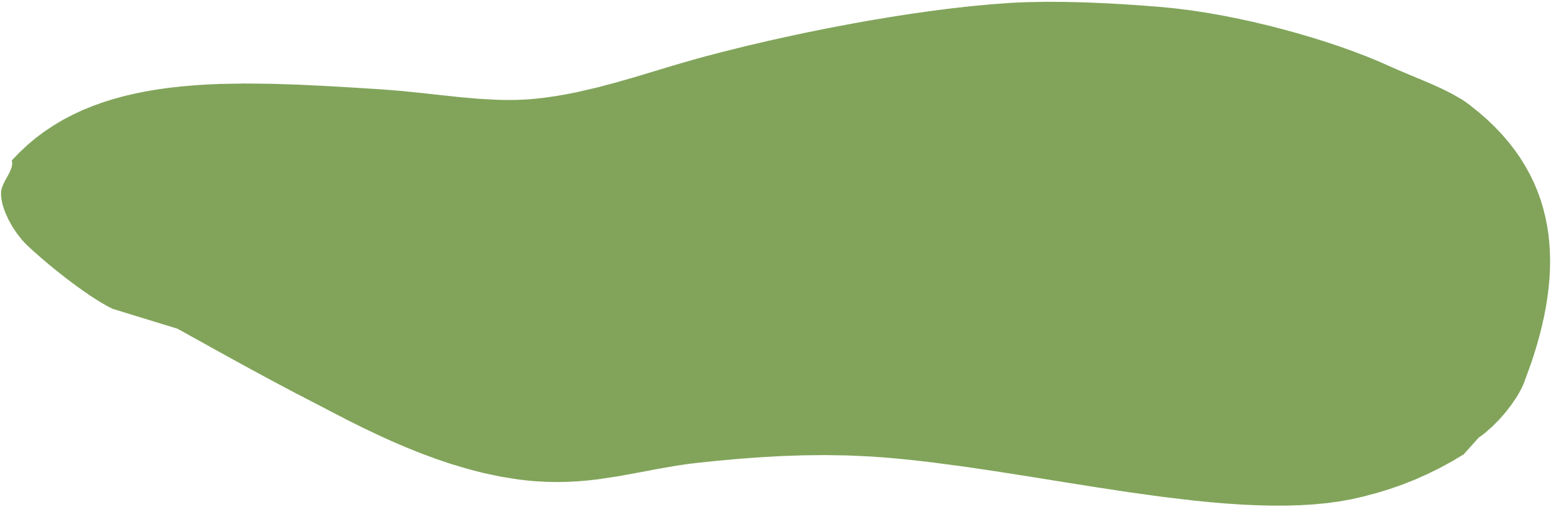 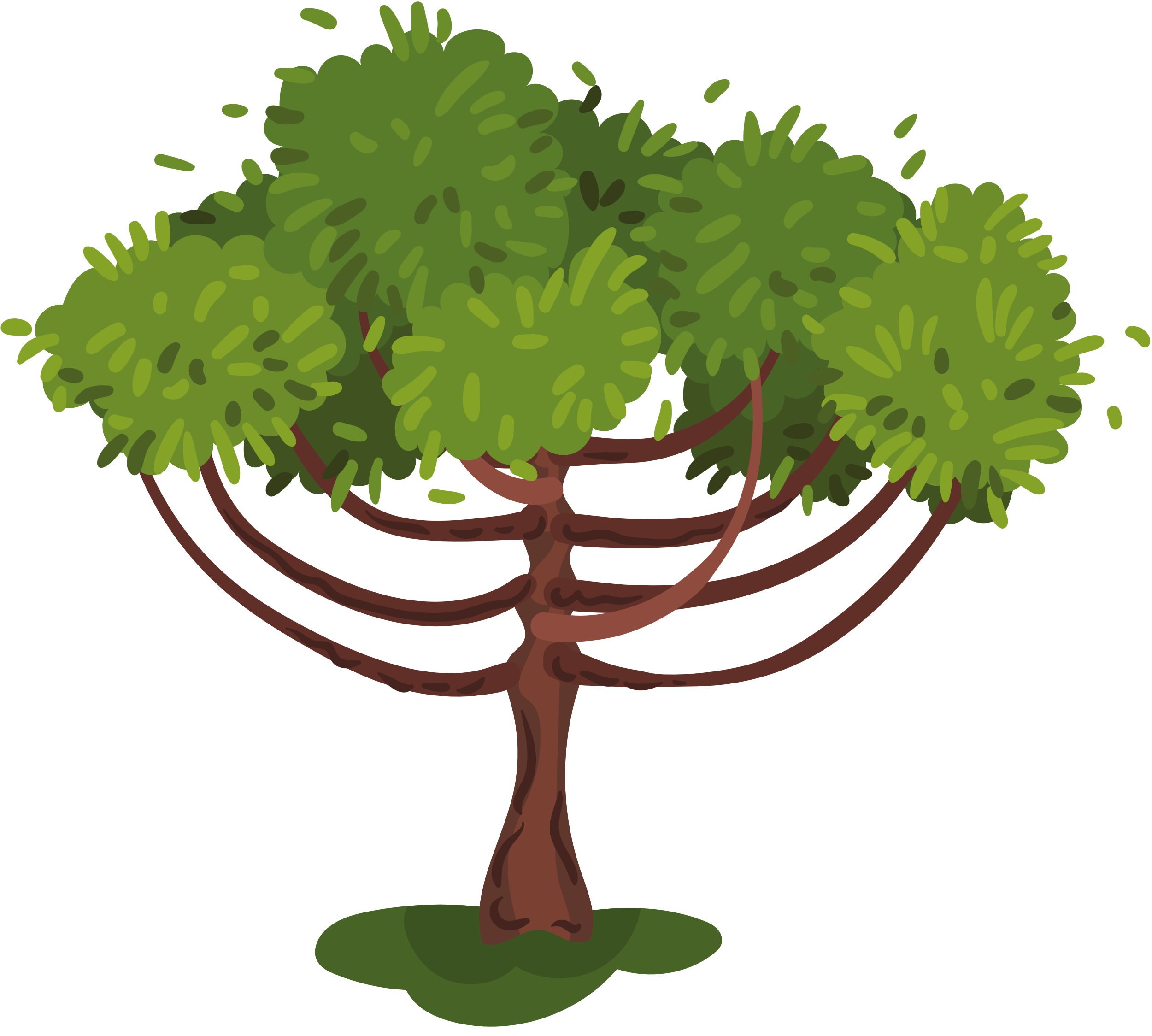 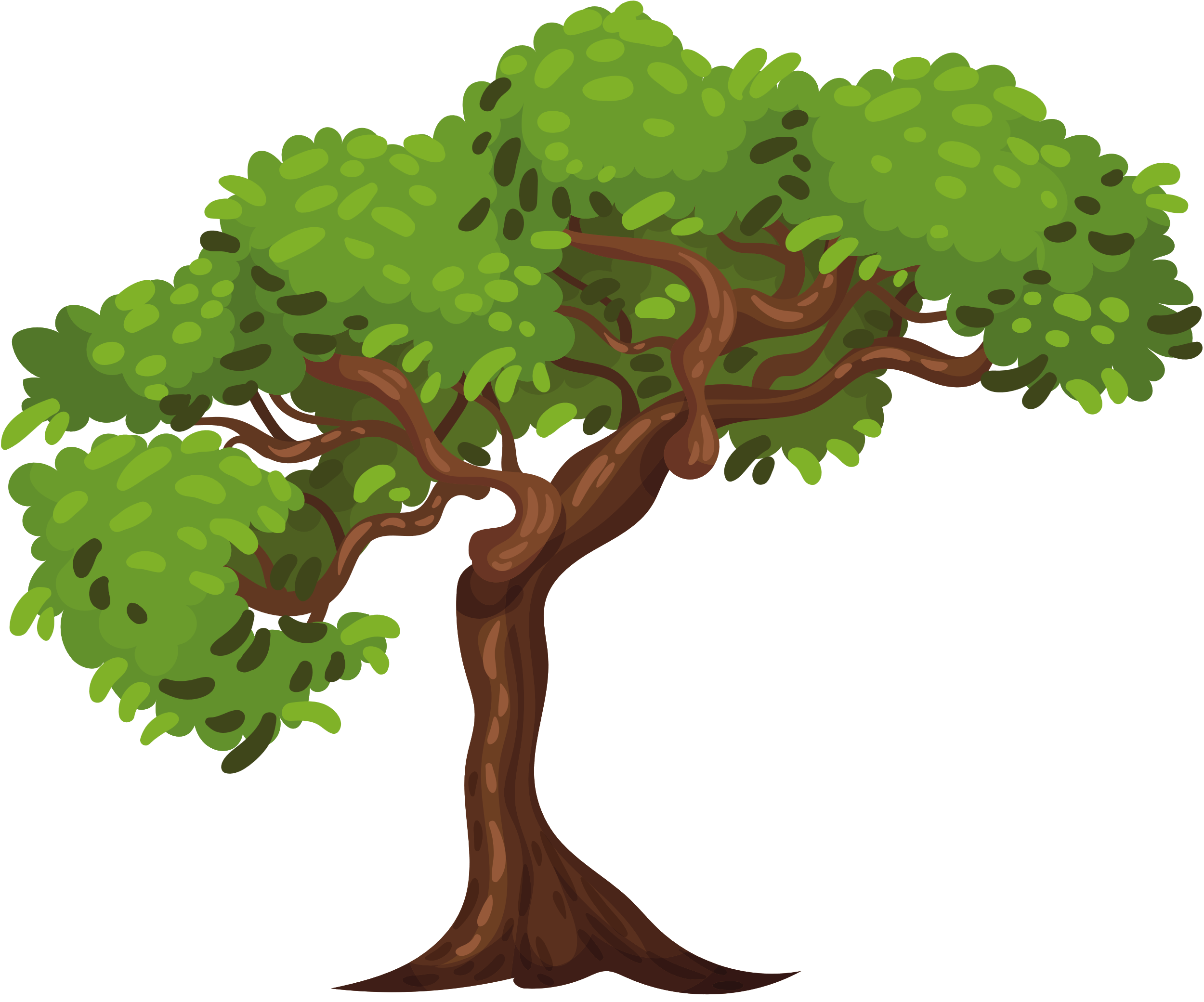 Câu hỏi 1: Chọn đáp án đúng nhất. Hàm số y = ax + b là hàm số bậc nhất khi:
A. a = 0
B. a < 0
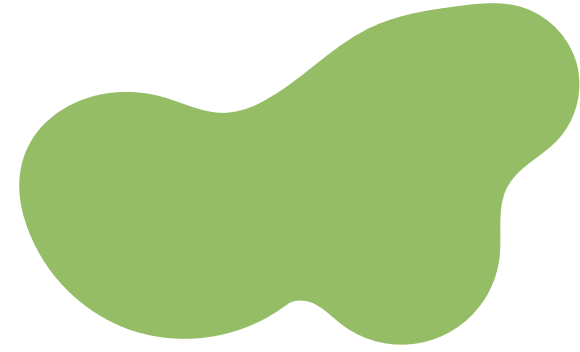 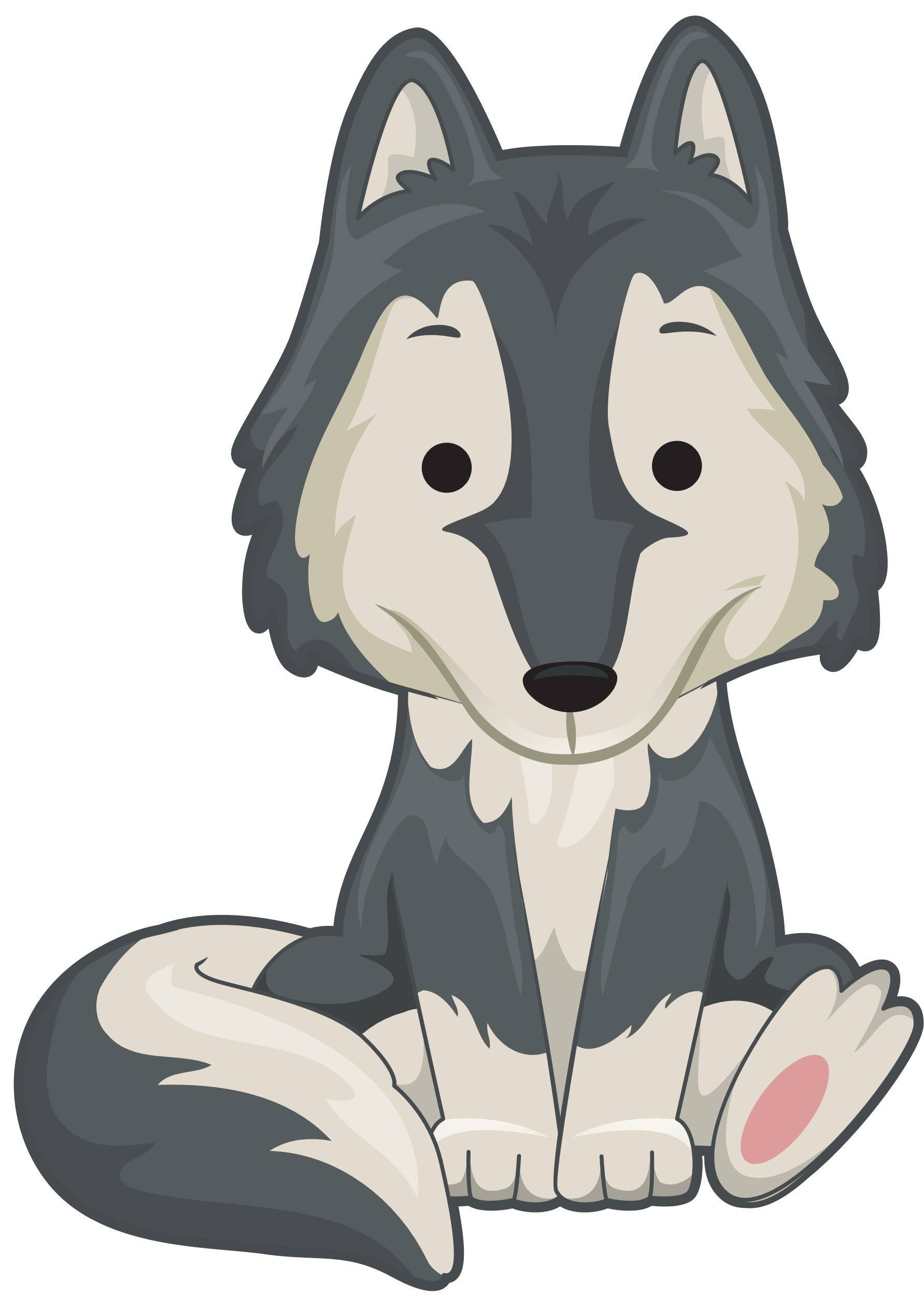 C. a > 0
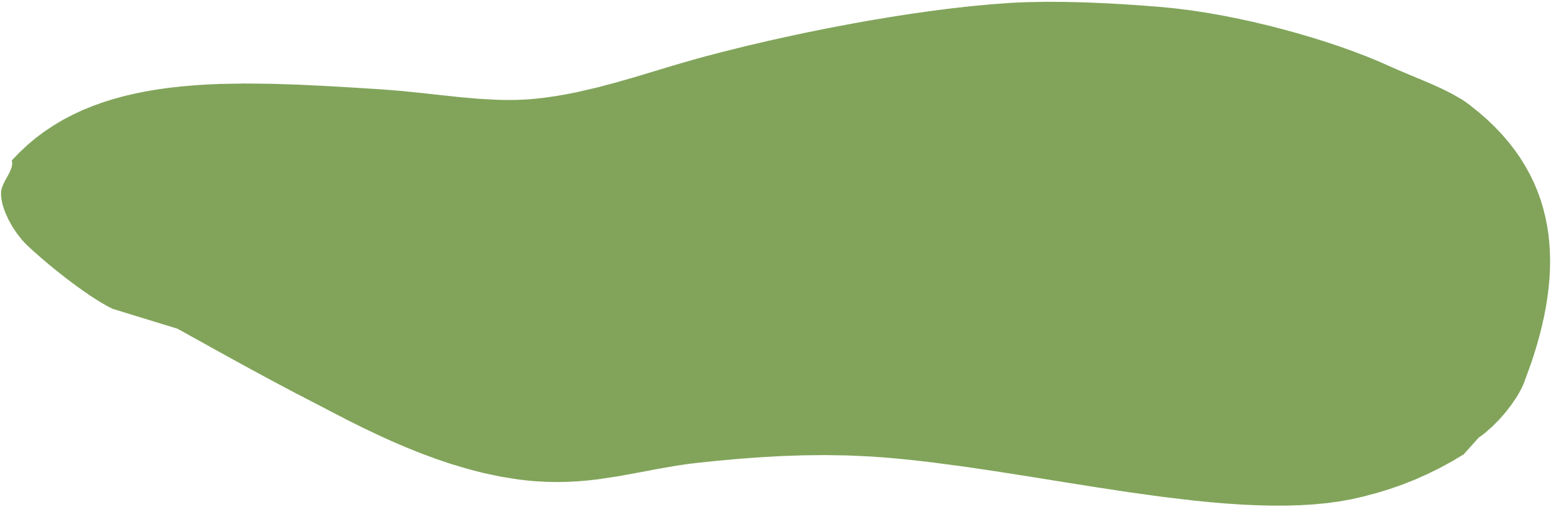 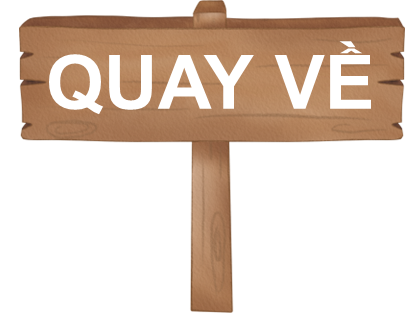 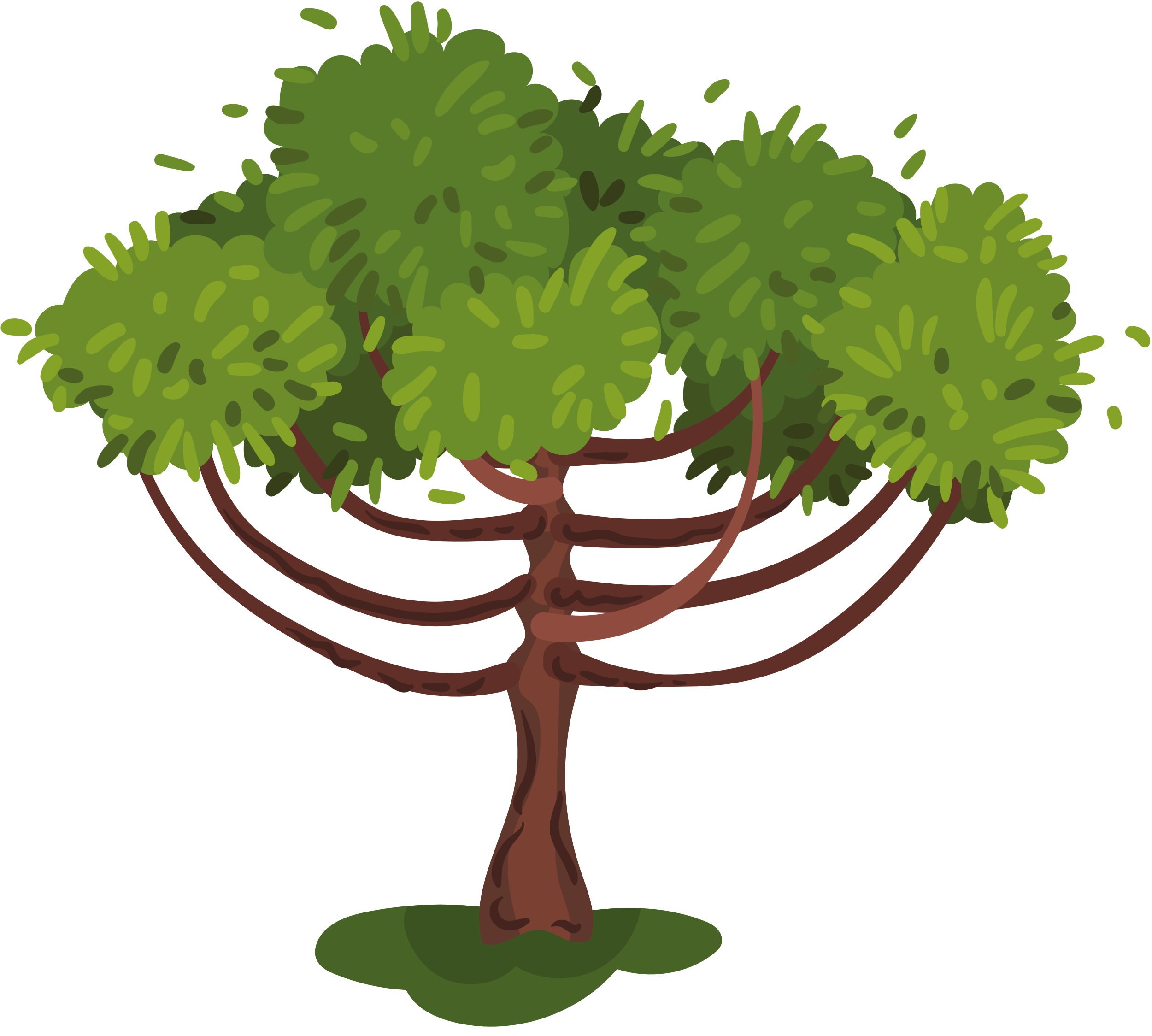 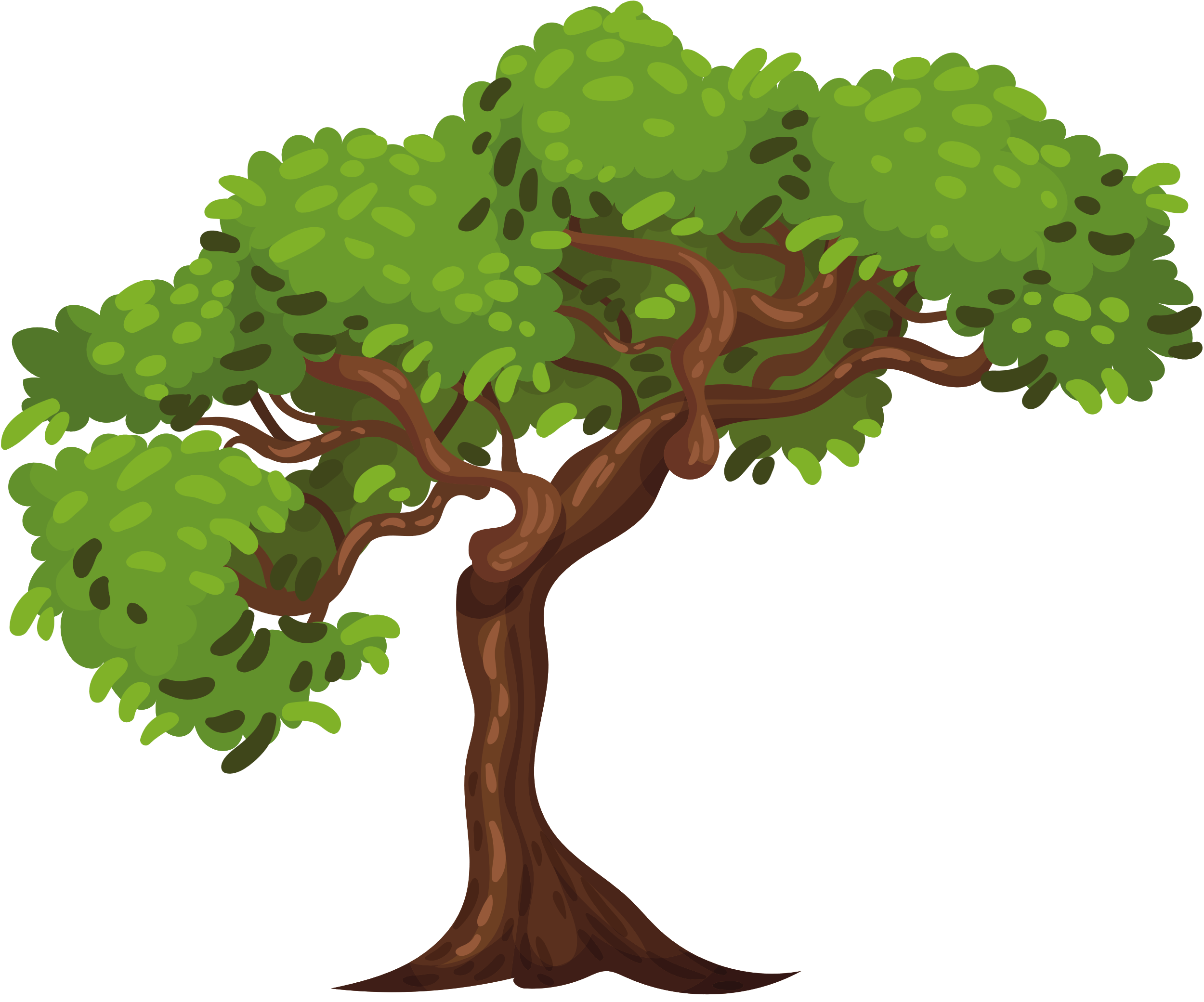 Câu hỏi 2: Hàm số nào dưới đây là hàm số bậc nhất?
A. y = 2x + 1
A. y = 2x + 1
B. y = 0x + 3
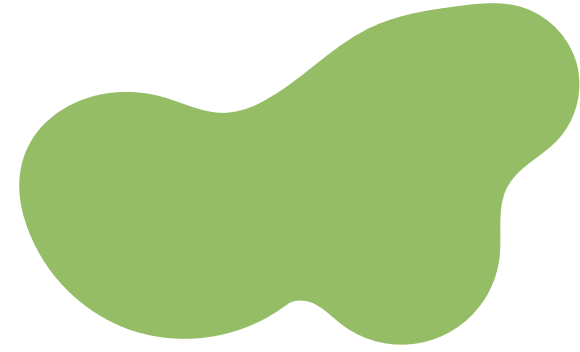 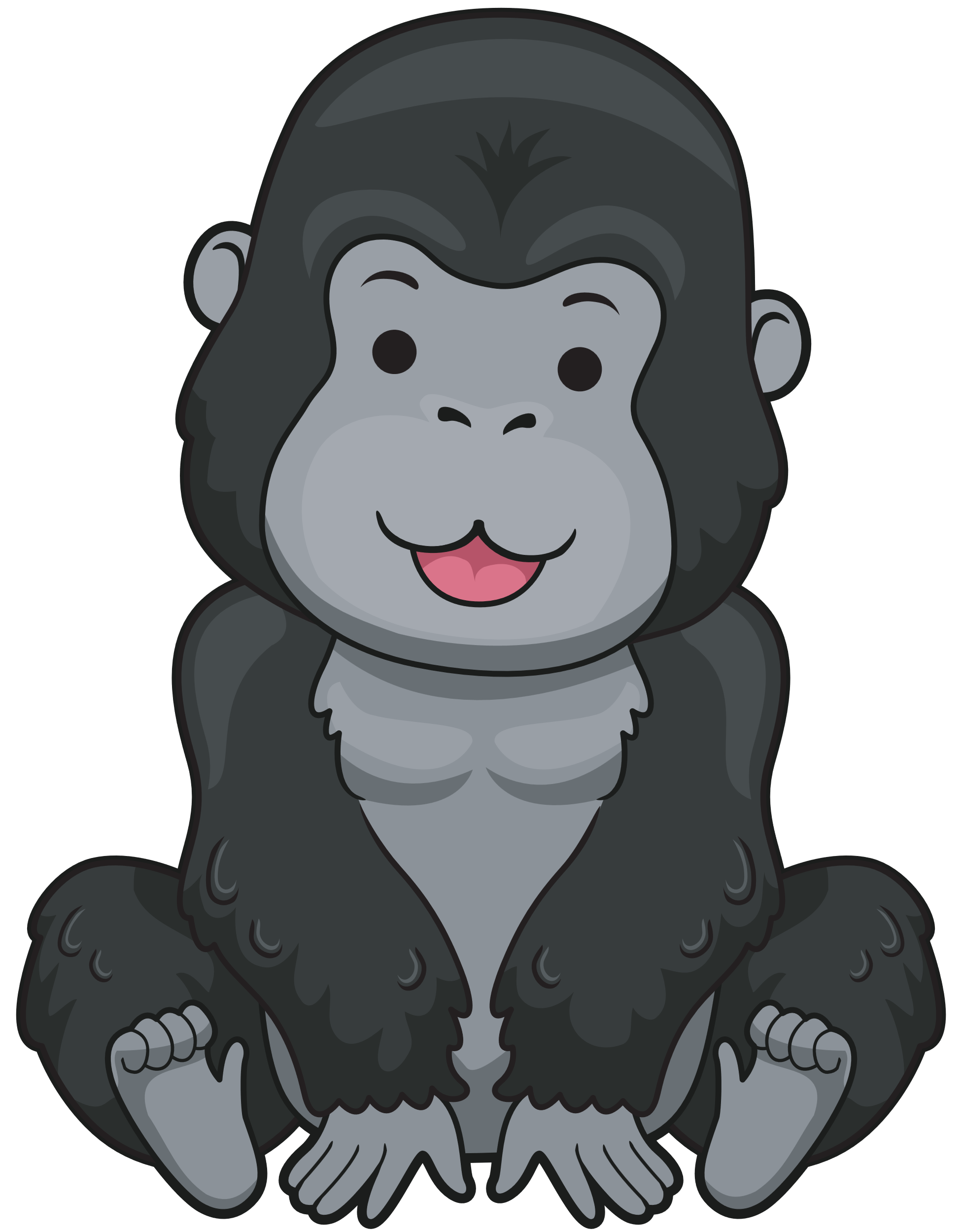 C. y = 2x2 + x + 1
D. y = + 4
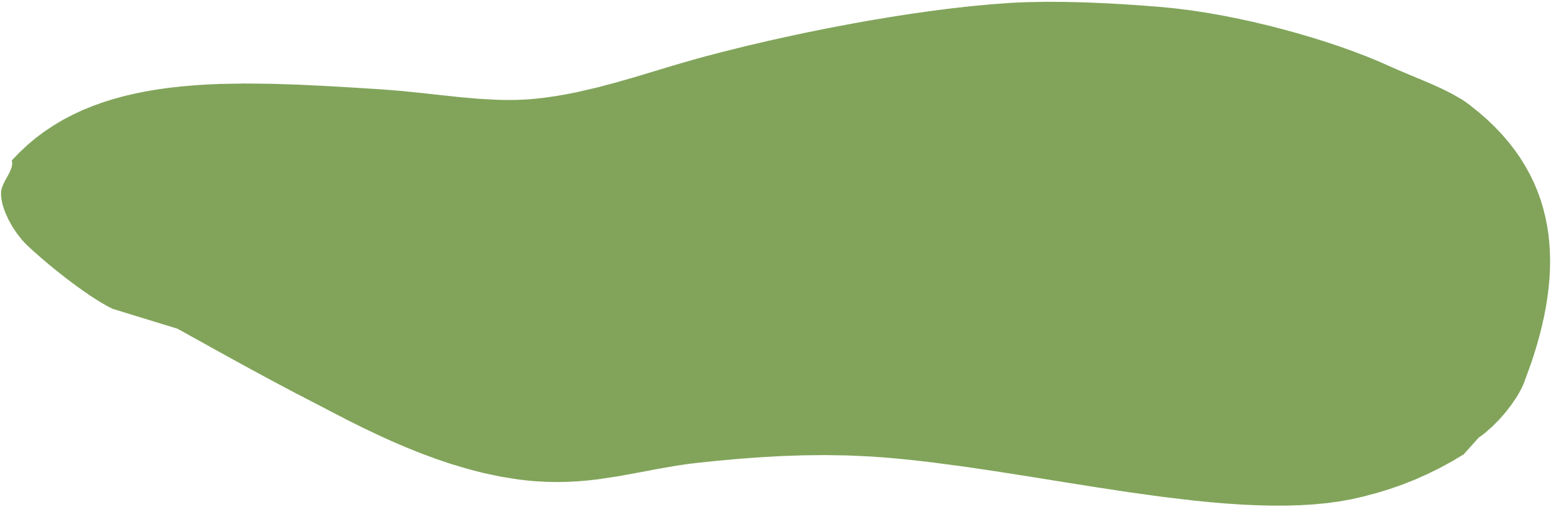 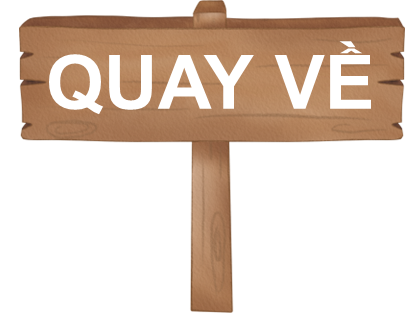 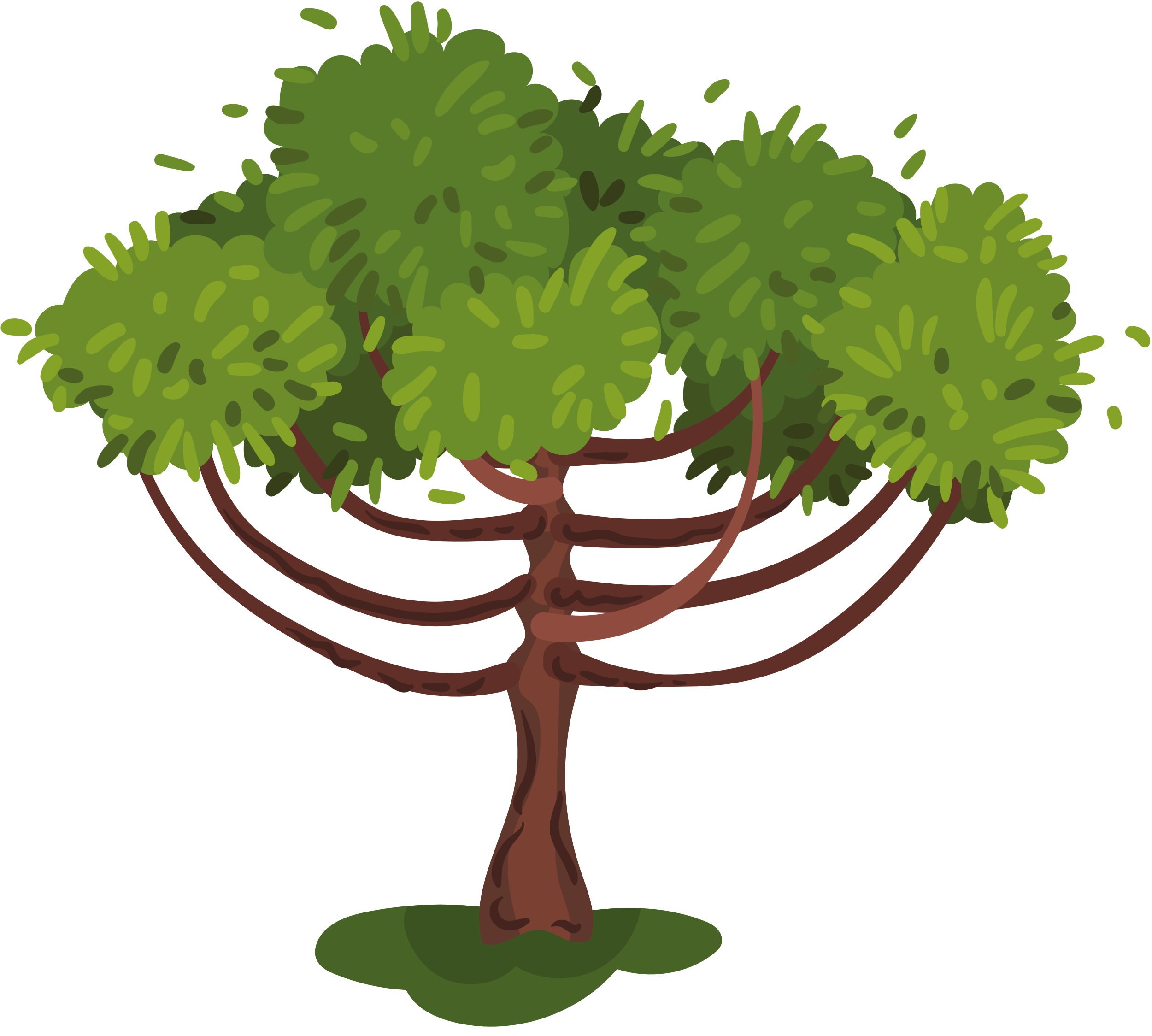 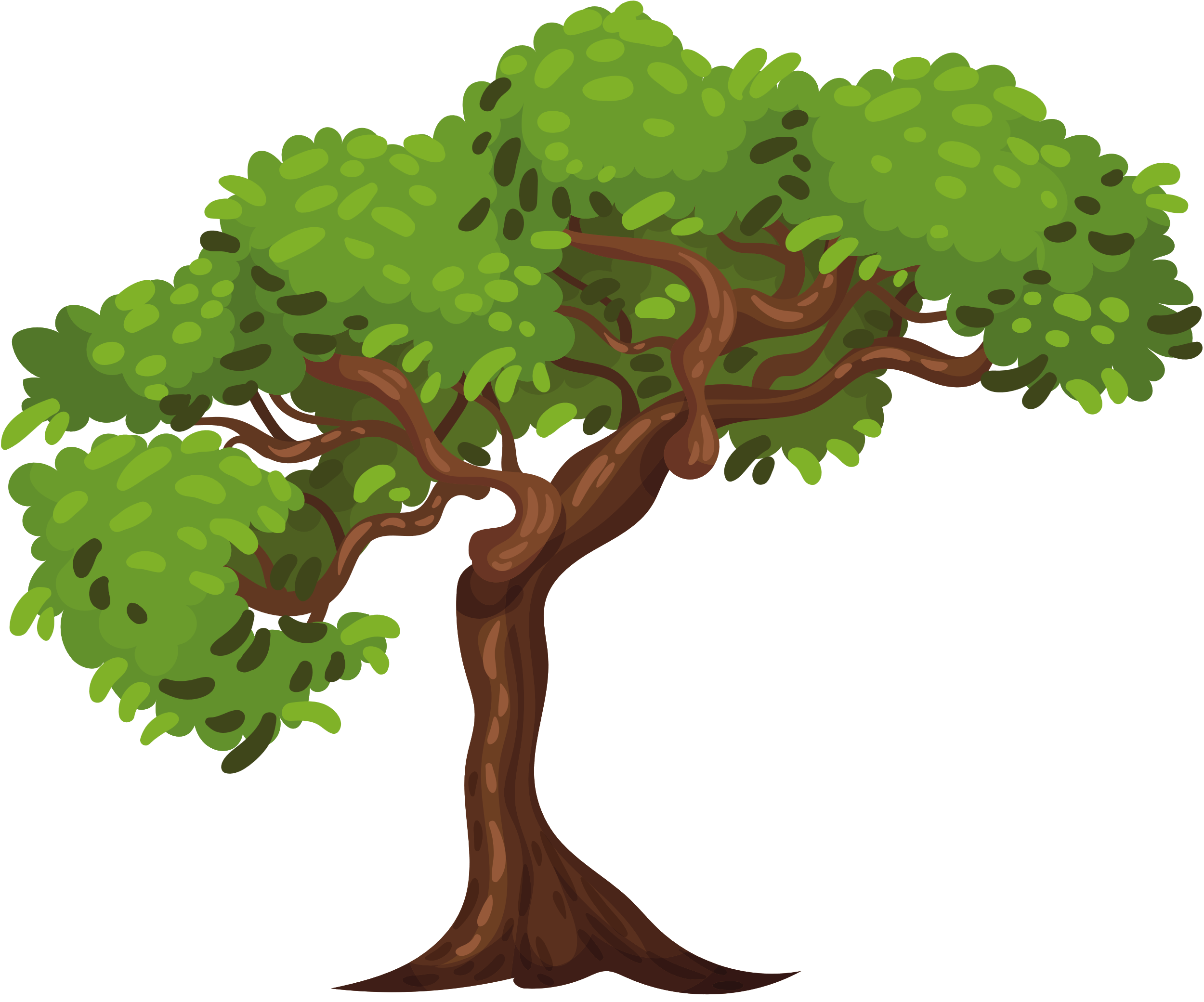 A. 3
B. 2
B. 2
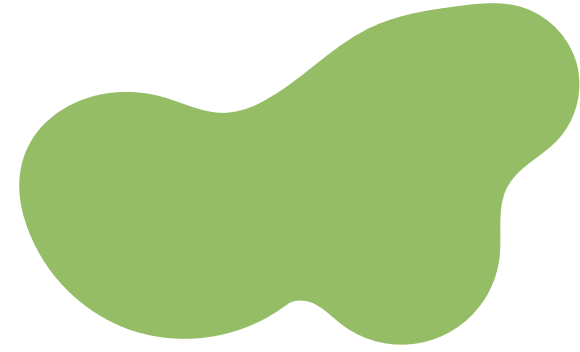 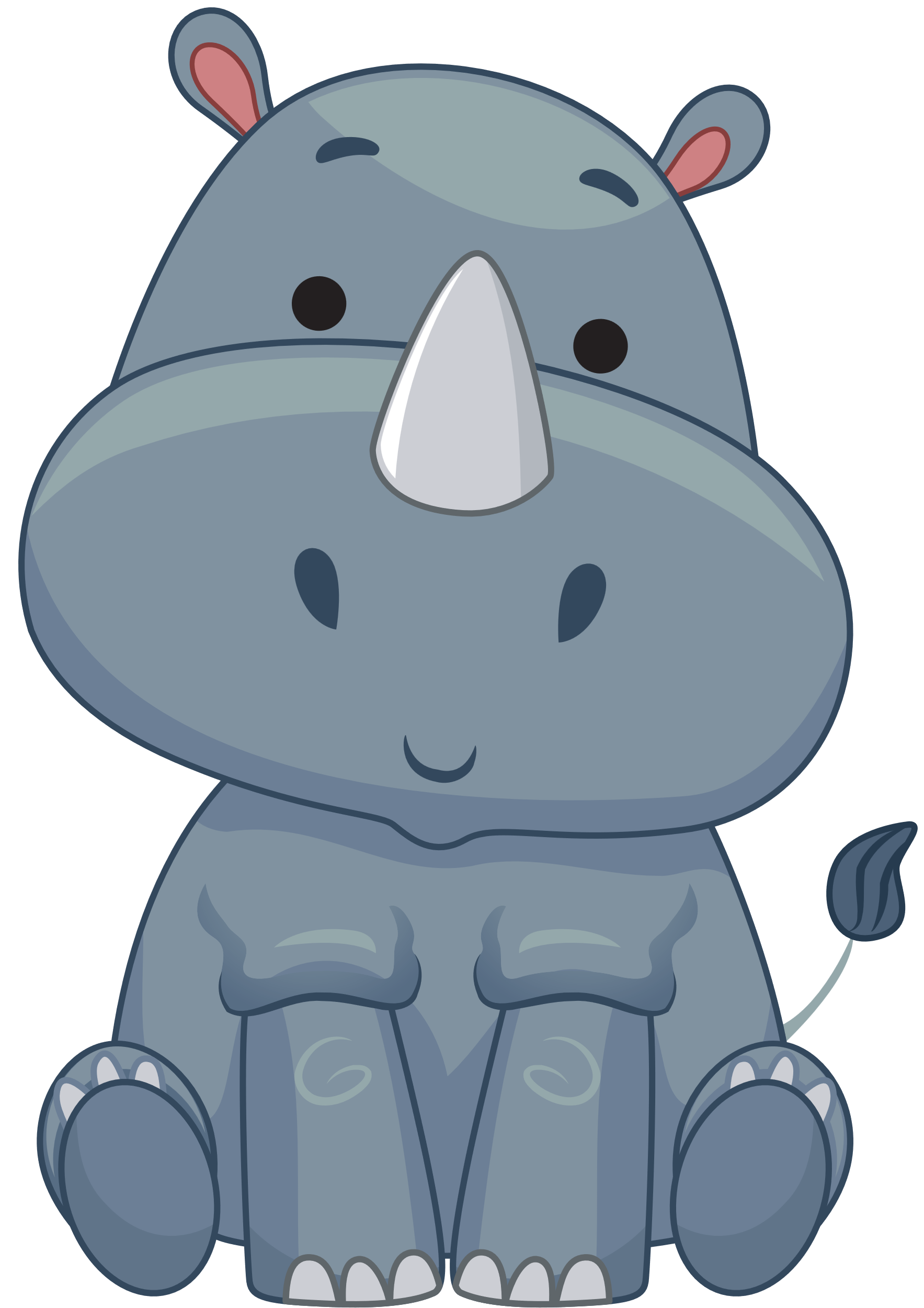 C. 4
D. 1
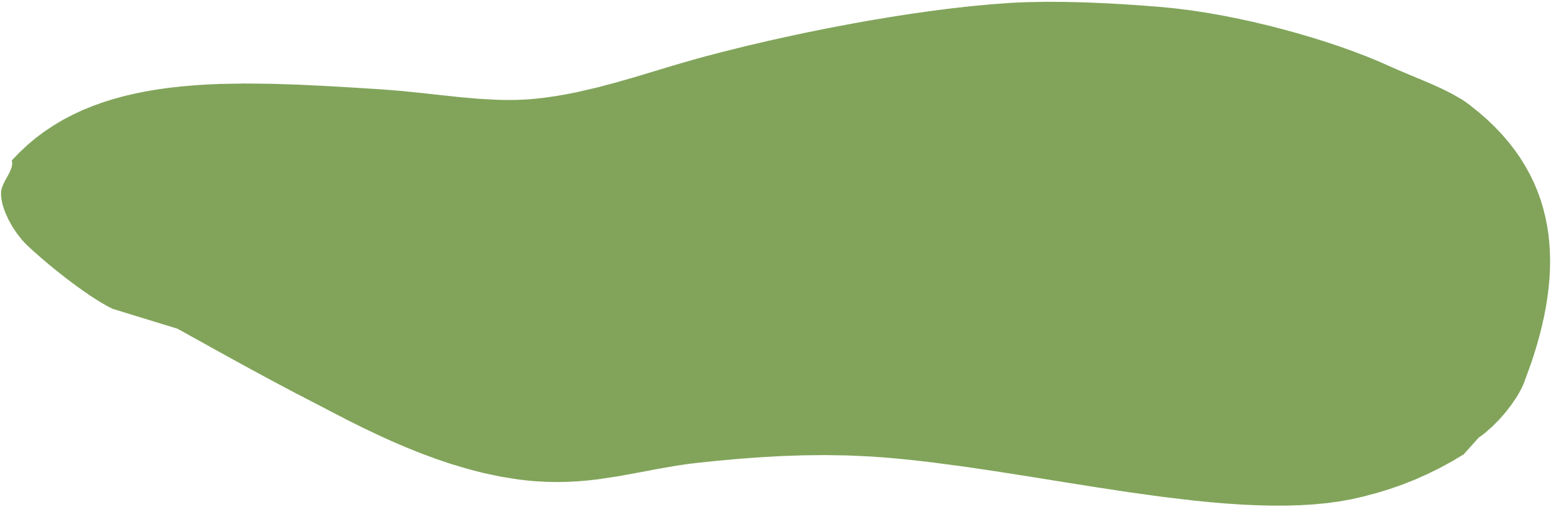 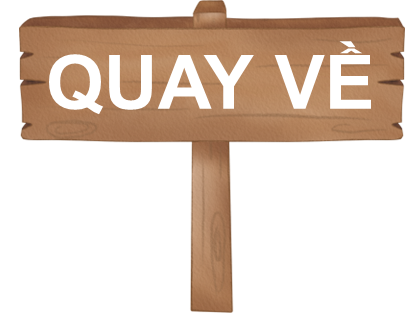 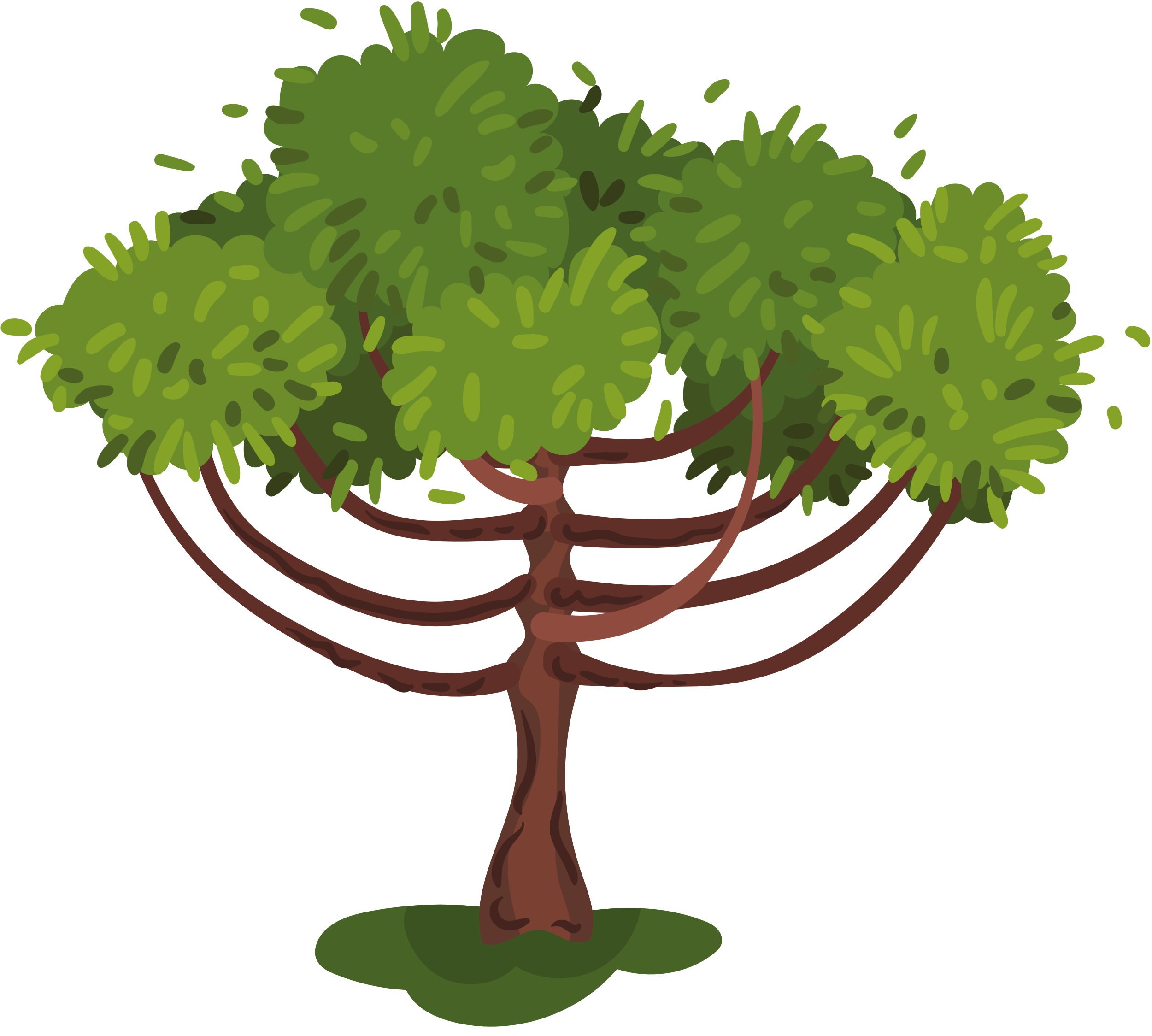 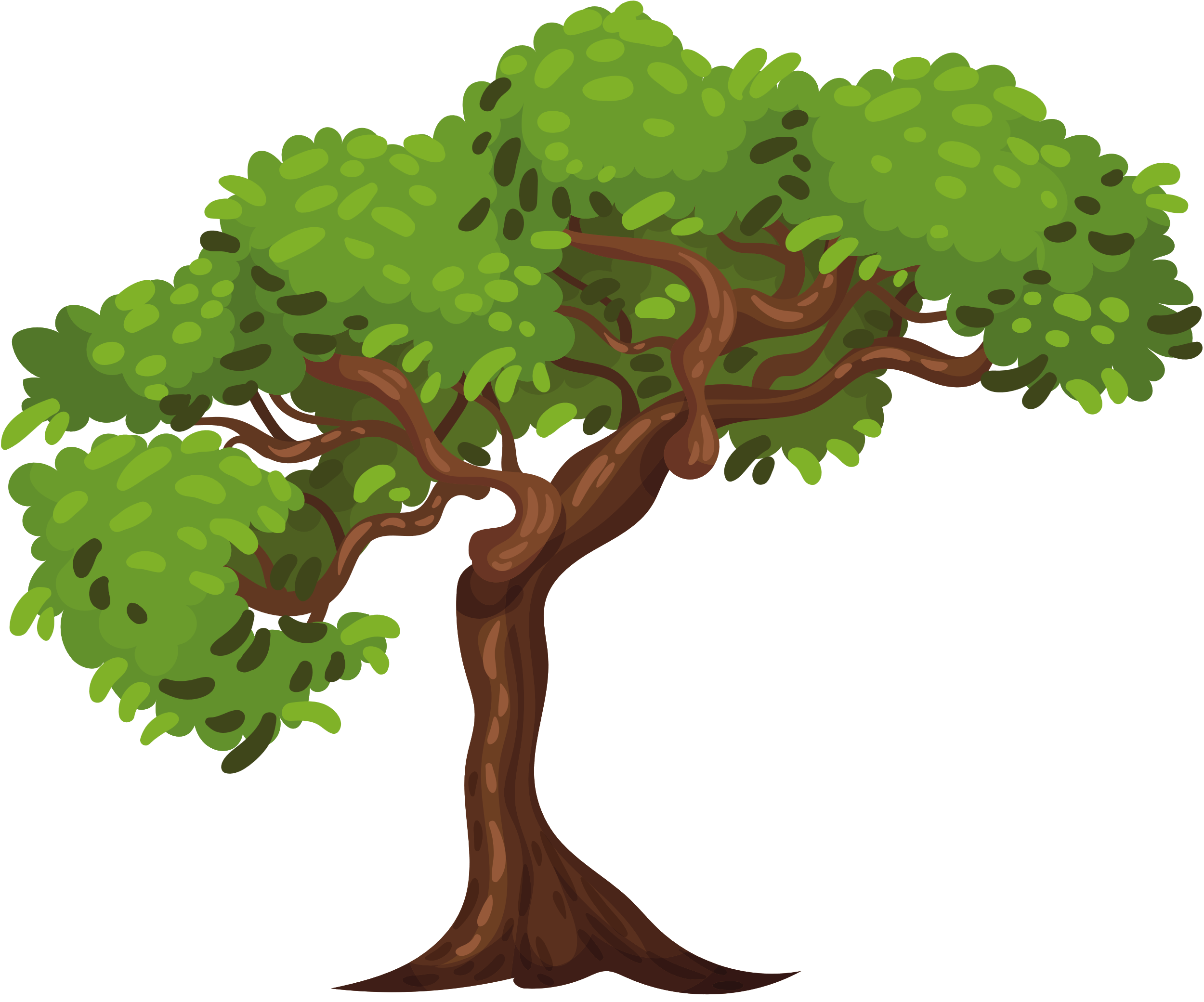 B. m > –1
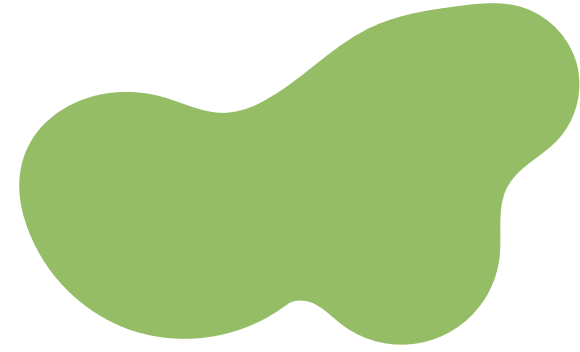 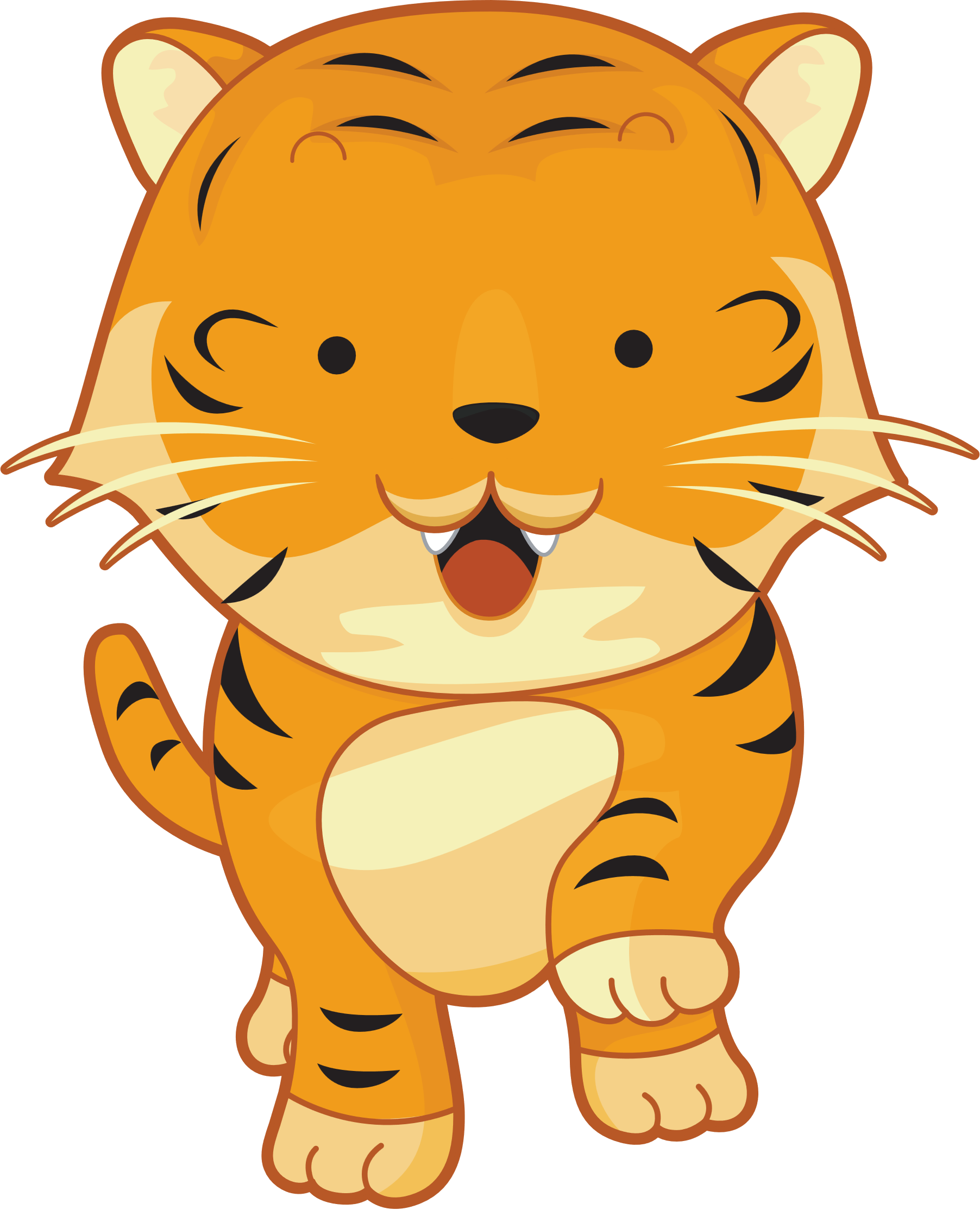 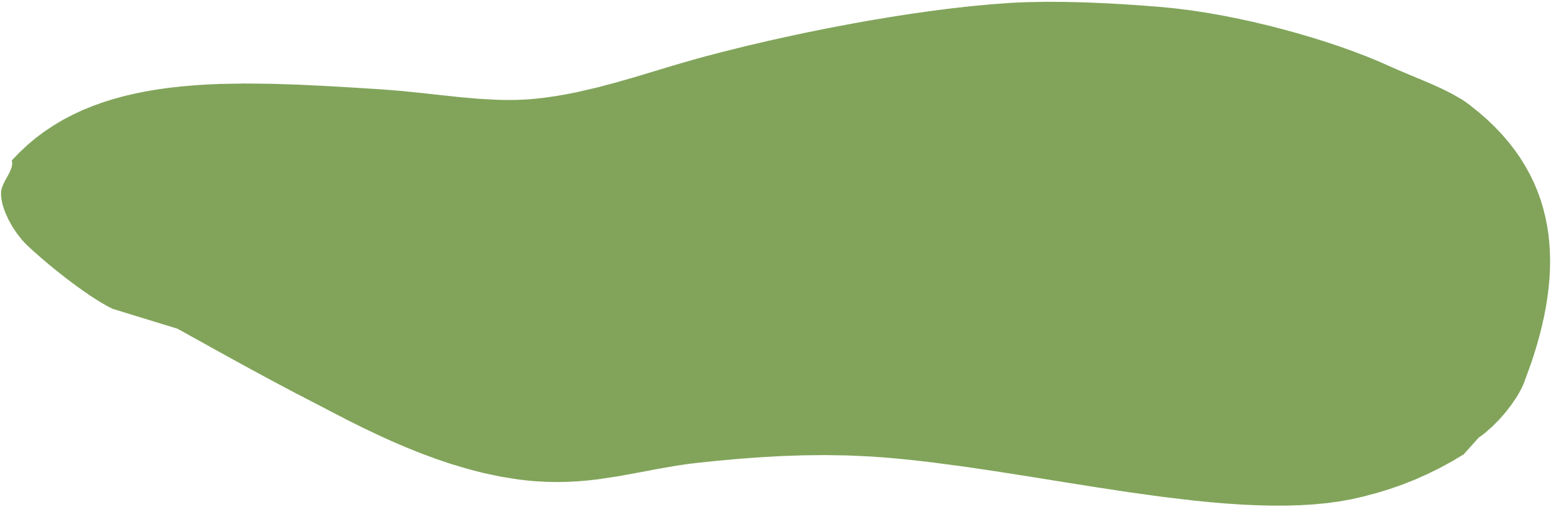 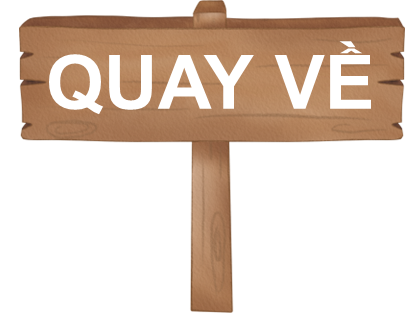 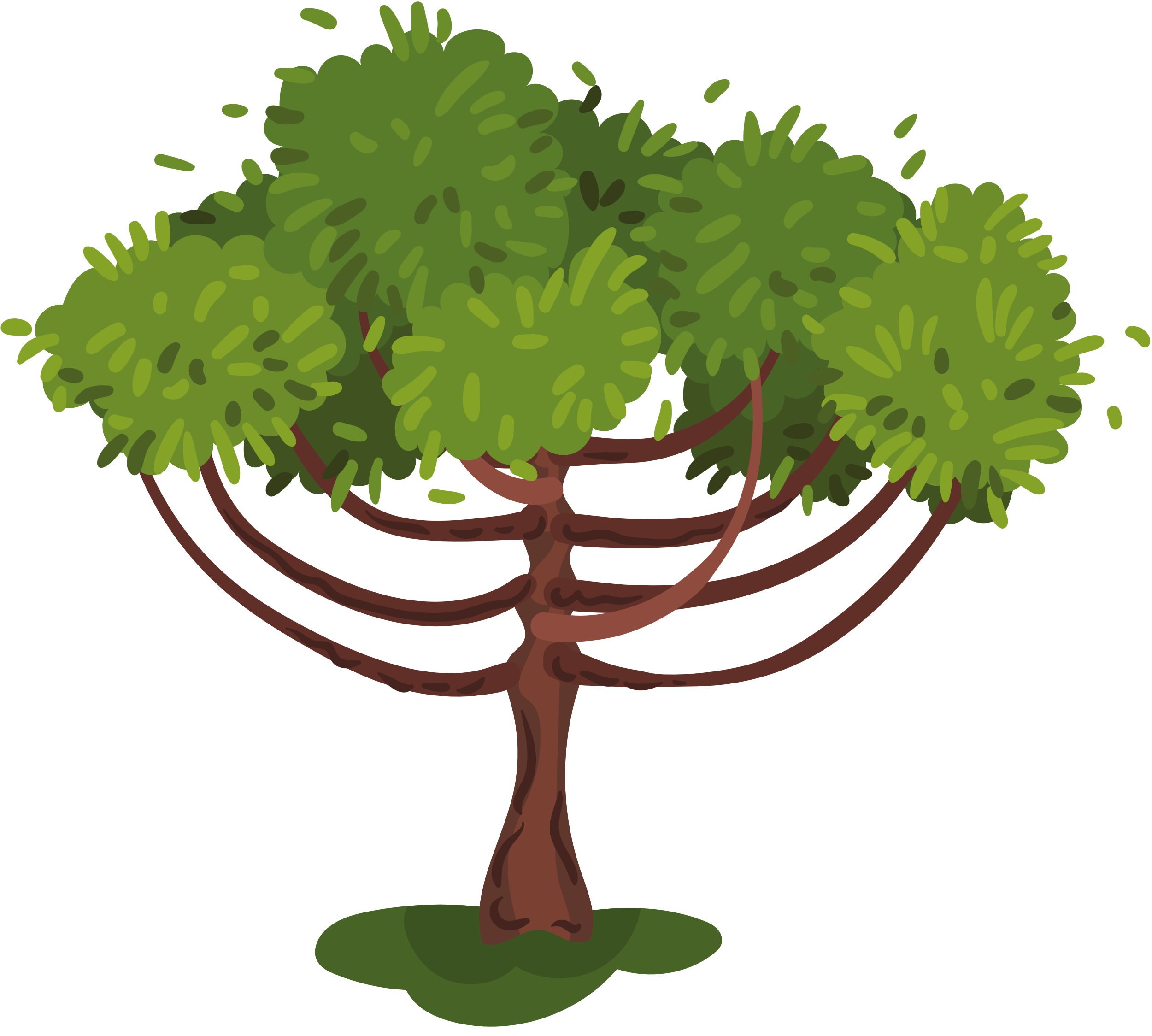 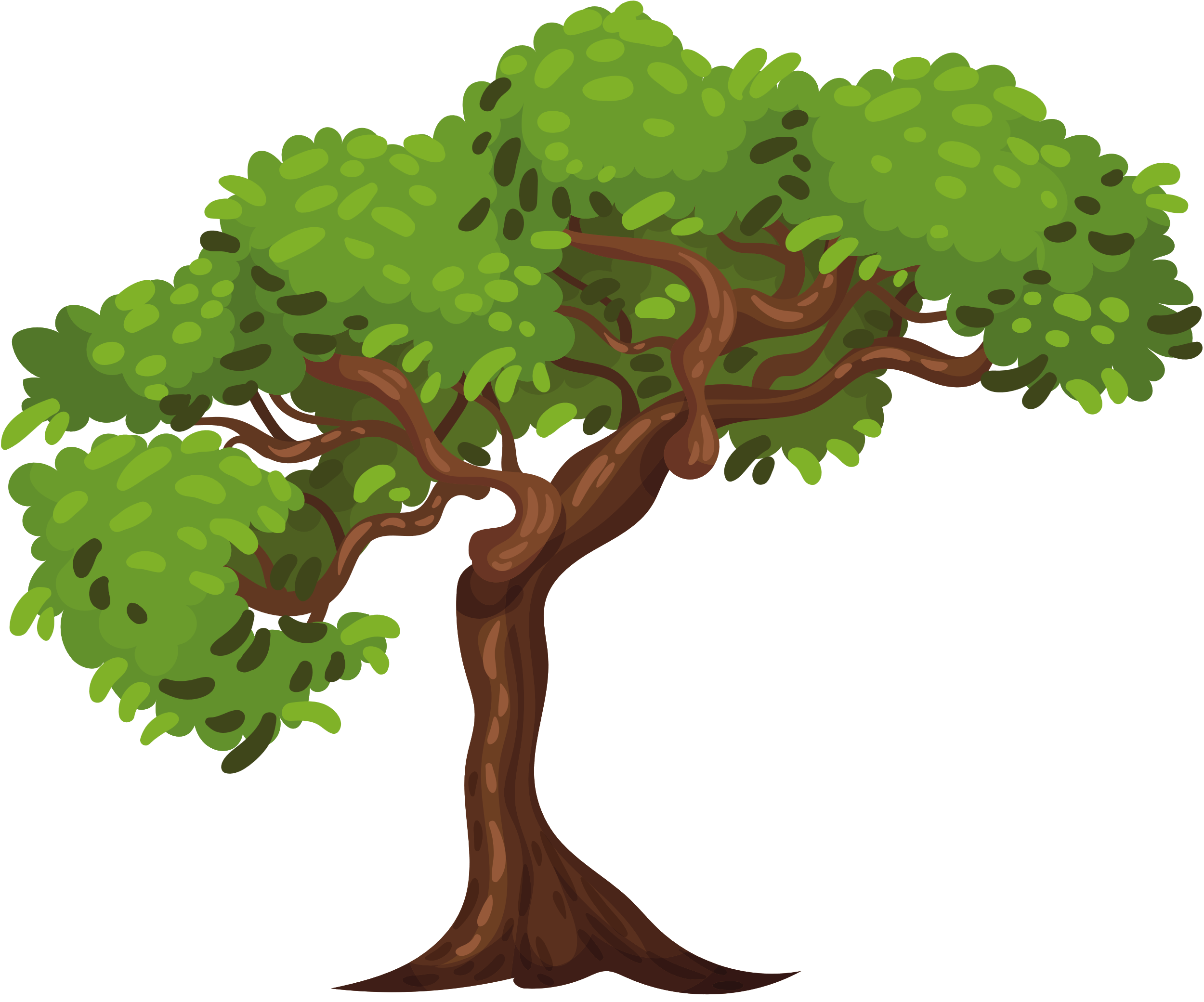 Câu hỏi 5: Với giá trị nào của a và b thì đồ thị hàm số y = ax +b đi qua các điểm A (–2; 1) và B (1; –2)
A. a = –2 và b = –1
B. a = 2 và b = 1
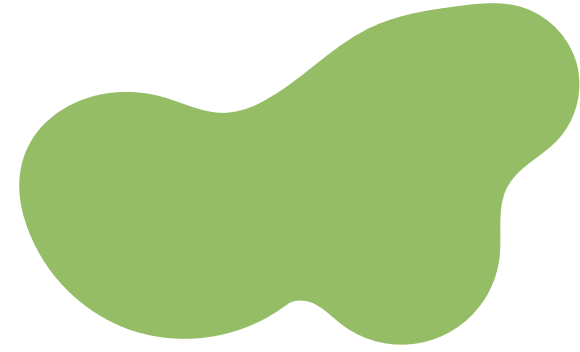 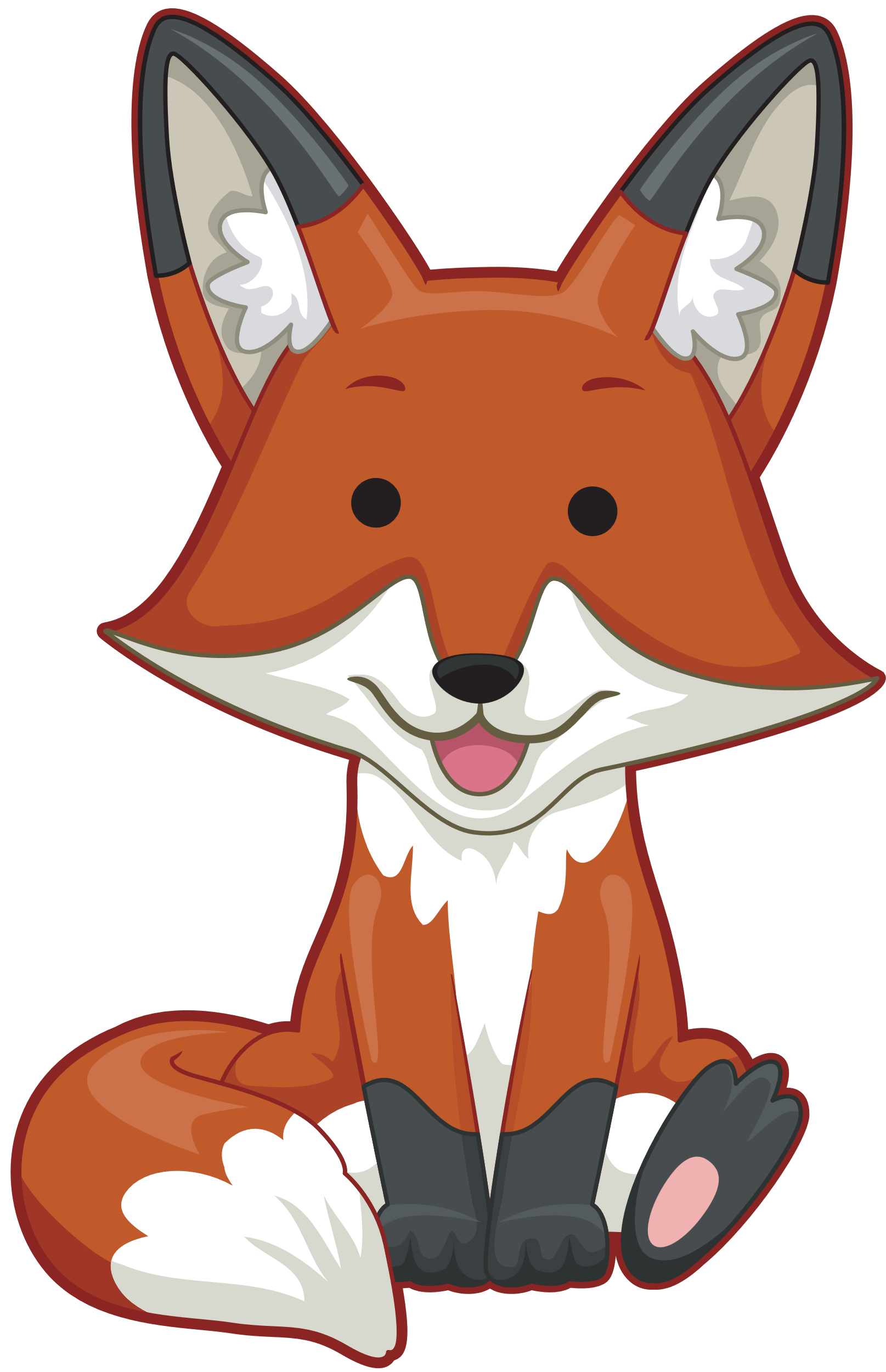 C. a = 1 và b = 1
D. a = –1 và b = –1
D. a = –1 và b = –1
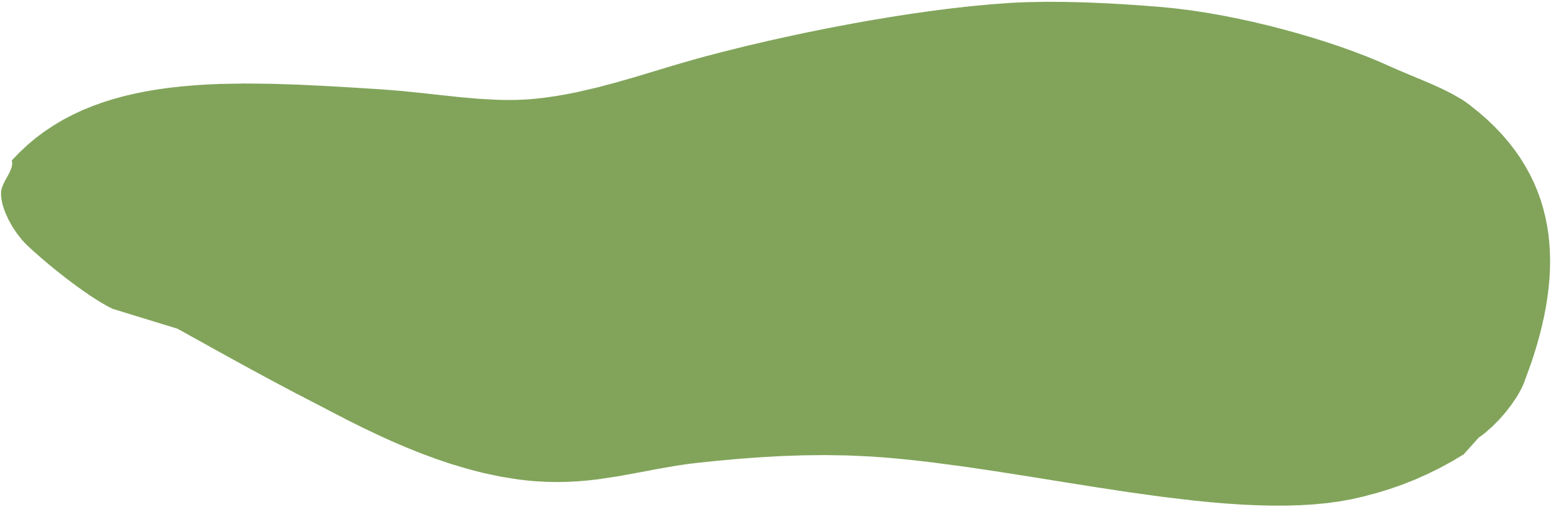 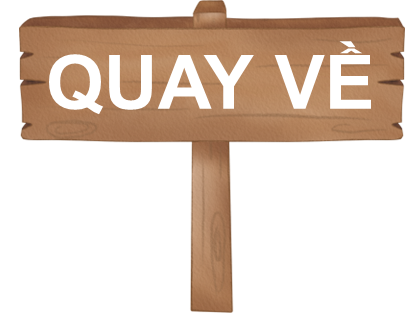 Bài tập 1: SGK – tr.22
Các hàm số sau là hàm số bậc nhất:
y = 4x + 2 với a = 4 và b = 2
y = 5 – 3x với a = 5 và b = –3
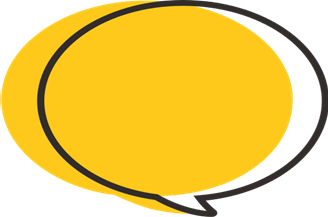 Giải
Với giá trị nào của m thì mỗi hàm số sau đây là hàm số bậc nhất
	a) y = (m – 1)x + m		b) y = 3 – 2mx
Bài tập 2: SGK – tr.22
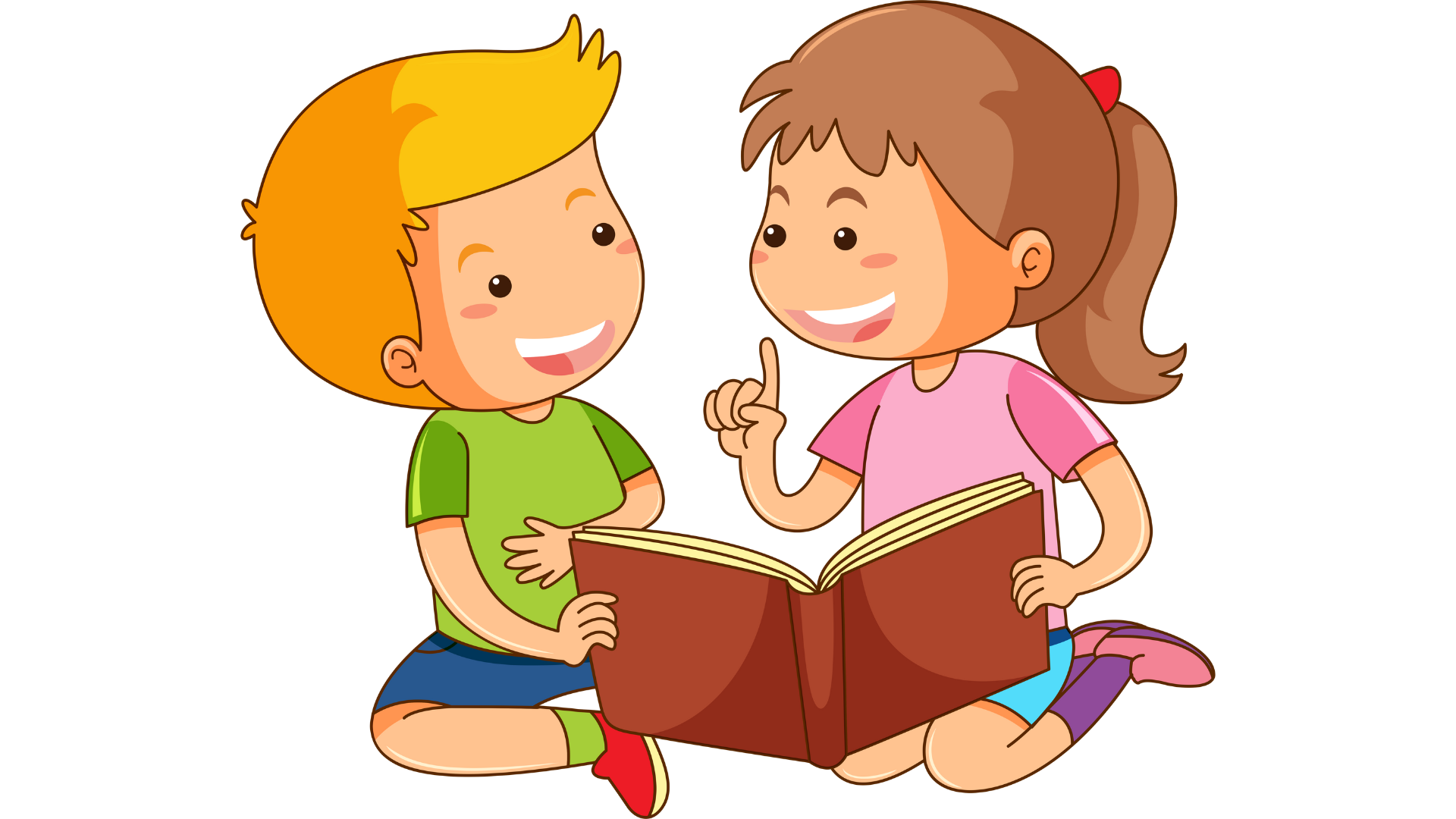 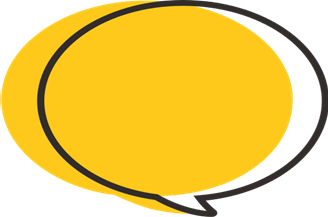 Giải
Bài tập 3: SGK – tr.22
Vẽ đồ thị các hàm số sau đây trên cùng một mặt phẳng tọa độ:
y = x; 		y = x + 2;      	     y = –x;  	       y = –x + 2
b) Bốn đồ thị nói trên cắt nhau tại các điểm O(0; 0), A, B, C. Tứ giác có 4 đỉnh O, A, B, C là hình gì? Giải thích.
Bài tập 3: SGK – tr.22
a) 
+) Với hàm số y = x, cho x = 1 thì y = 1. Đồ thị hàm số y = x đi qua các điểm O(0;0) và C(1;1)
+) Với hàm số y = x + 2, cho x = 0 thì y = 2, cho x = –1 thì y = 1. Đồ thị hàm số y = x + 2 đi qua các điểm B(0;2) và A(–1;1)
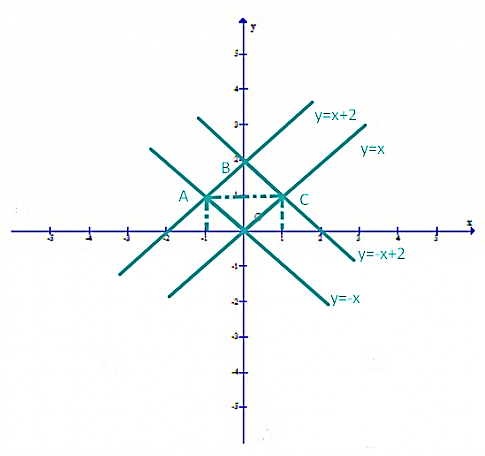 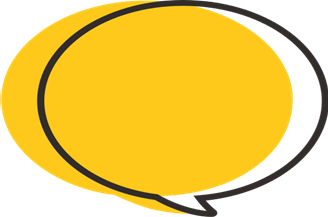 Giải
Bài tập 3: SGK – tr.22
+) Với hàm số y = –x, cho x = –1 thì y = 1. Đồ thị hàm số y = –x đi qua các điểm O(0;0) và A(–1;1)
+) Với hàm số y = –x + 2, cho x = 0 thì y = 2, cho x = 1 thì y = 1. Đồ thị hàm số y = –x + 2 đi qua các điểm B (0;2) và C(1;1).
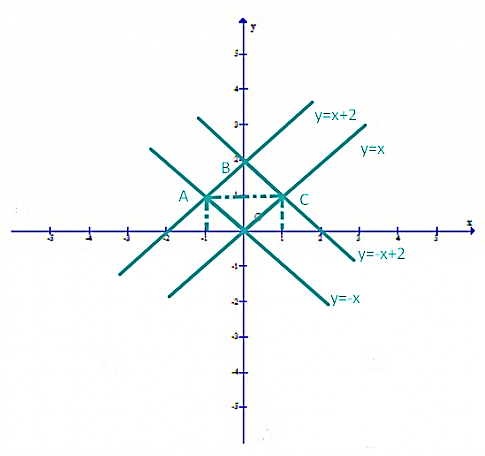 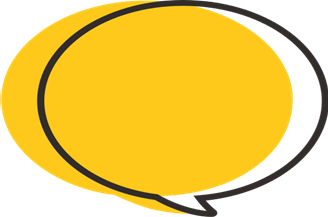 Giải
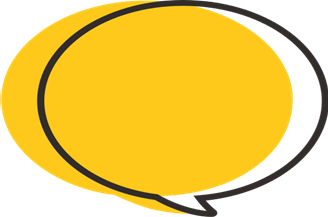 Giải
VẬN DỤNG
Bài tập 4: SGK – tr.22
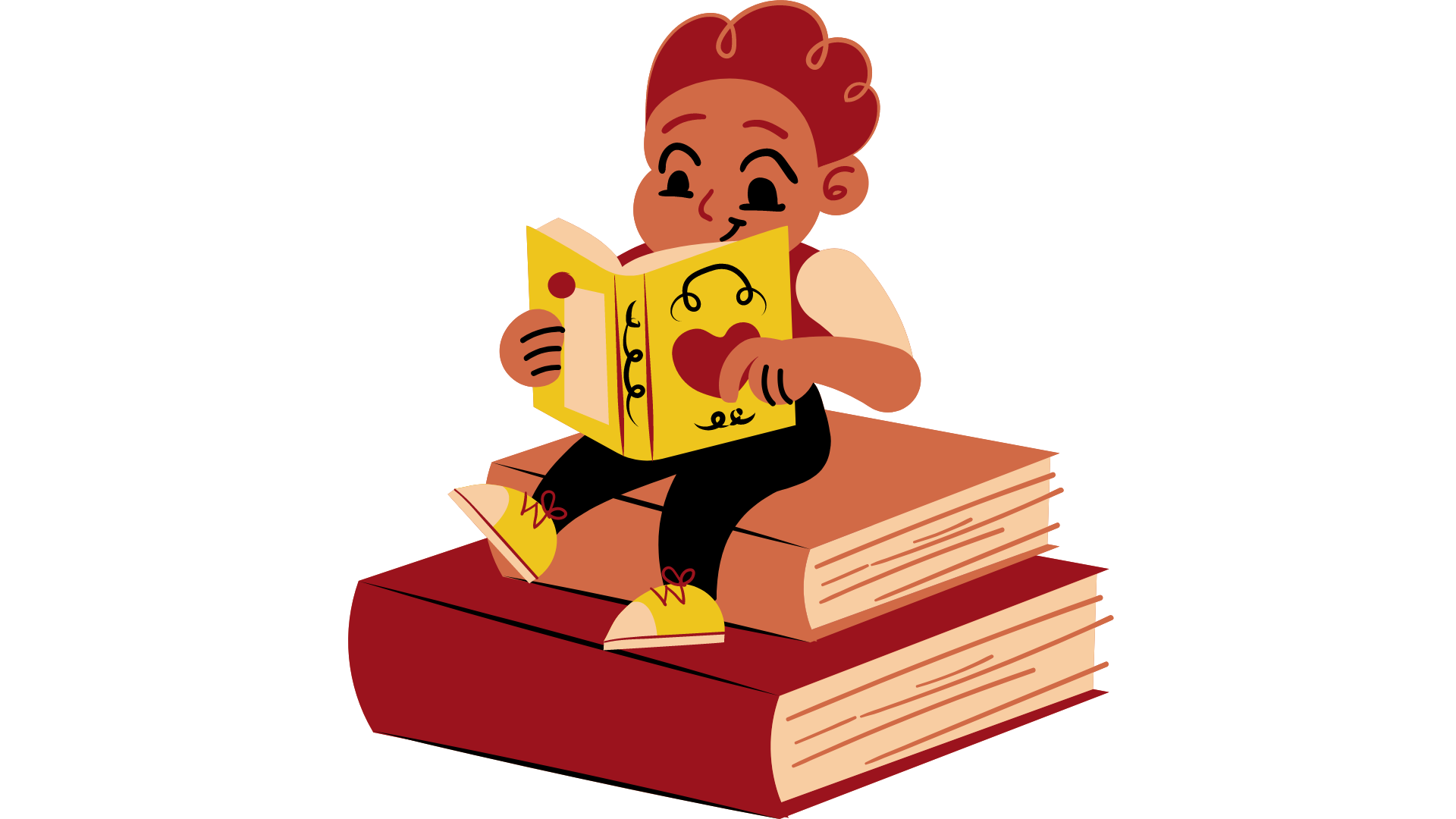 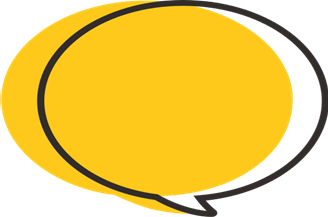 Giải
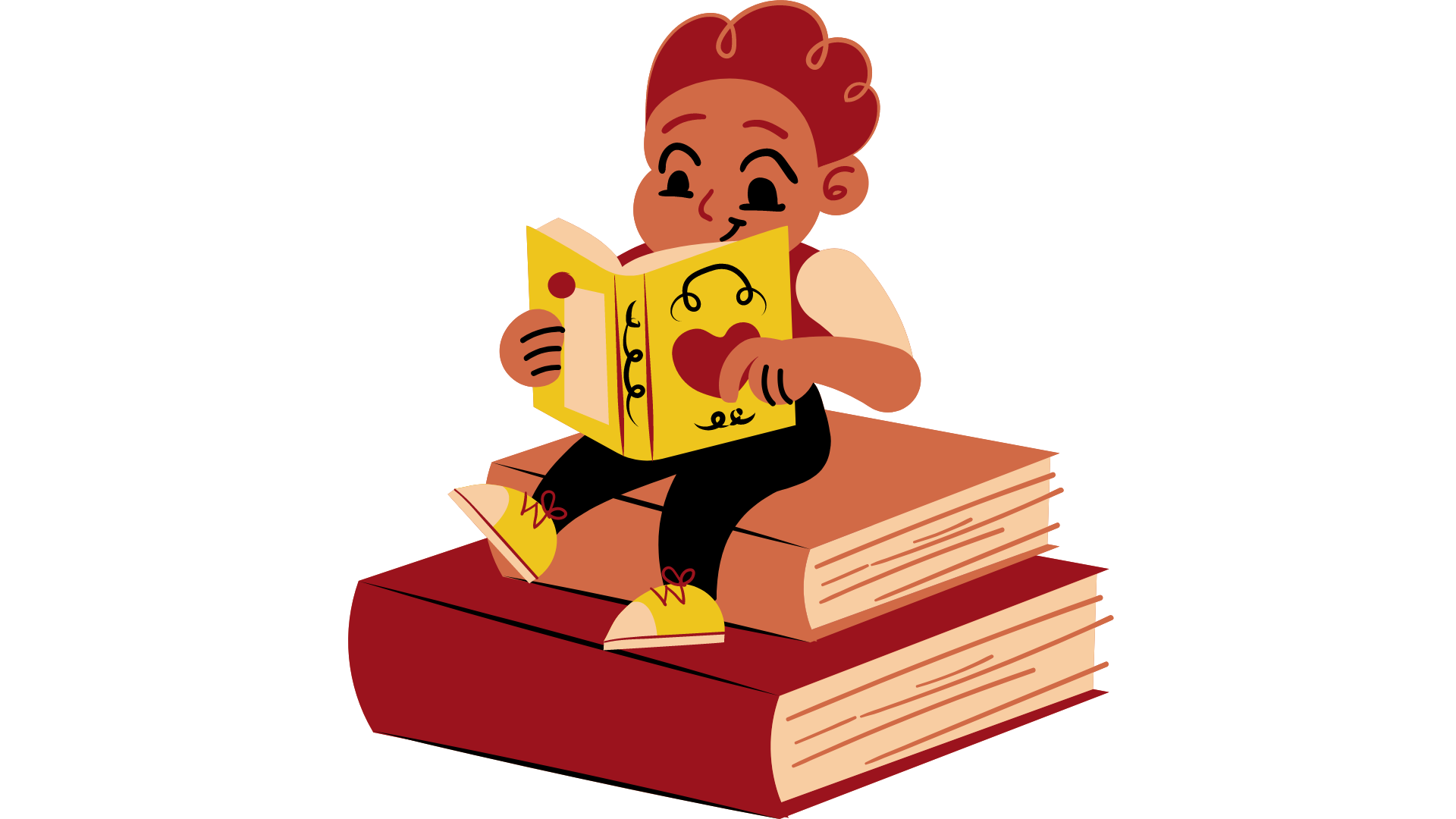 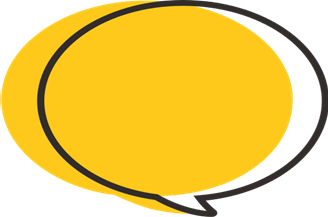 Giải
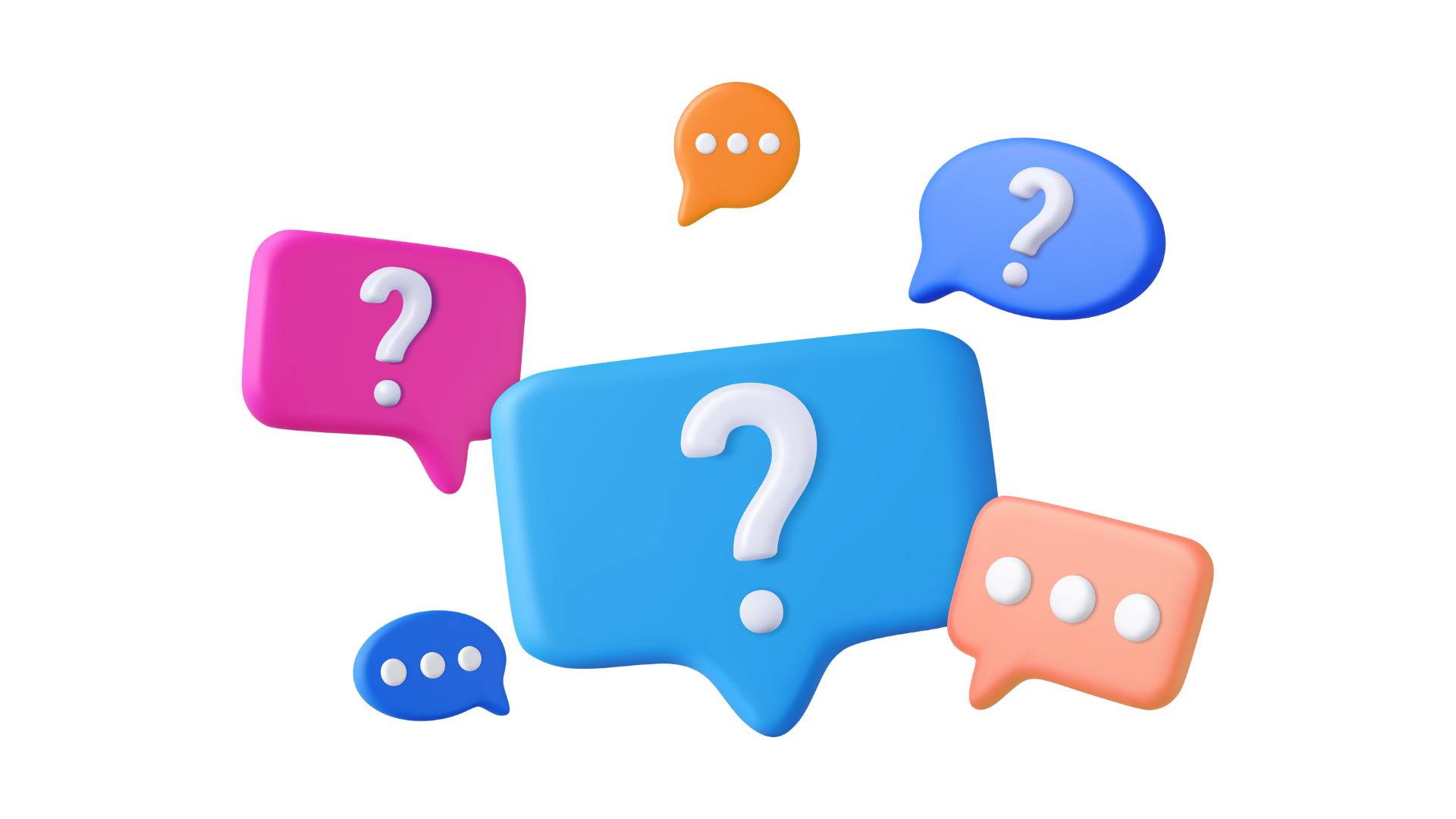 Bài tập 5: SGK – tr.22
Gọi C và r lần lượt là chu vi và bán kính của một đường tròn. Hãy chứng tỏ C là một hàm số bậc nhất theo biến số r. Tìm hệ số a, b của hàm số này.
Công thức tính chu vi hình tròn là: C = 2πr
Hàm số C = 2πr có dạng y = ax + b với a = 2π ≠ 0 và b = 0 nên C là một hàm số bậc nhất theo biến số r.
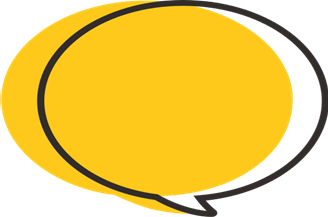 Giải
Bài tập 6: SGK – tr.22
Một người đi bộ trên đường thẳng với tốc độ v (km/h). Gọi s (km) là quãng đường đi được trong t (giờ).
a) Lập công thức tính s theo t.
b) Vẽ đồ thị của hàm số s theo biến số t khi v = 4.
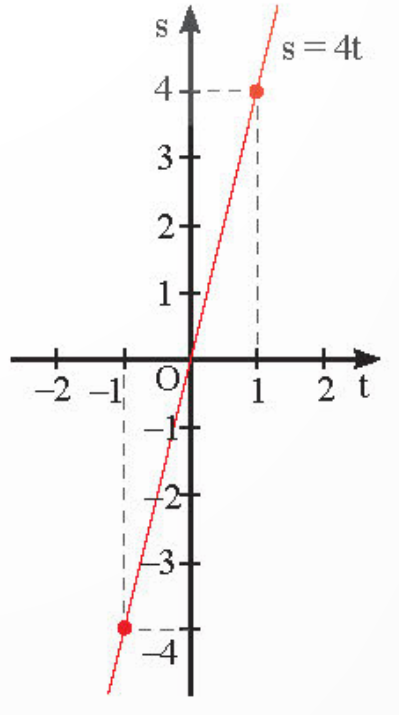 a) Cứ 1 giờ người đó lại đi được v km.
Cứ 2 giờ người đó lại đi được 2v km.
Vậy sau t(h) người đó sẽ đi được quãng đường s = v.t km.
b) Khi v = 4 ta có s = 4t. 
Đồ thị của hàm số s = 4t được vẽ như hình bên
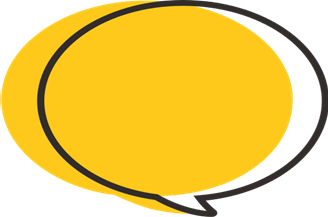 Giải
HƯỚNG DẪN VỀ NHÀ
Ghi nhớ 
kiến thức trong bài.
Hoàn thành 
các bài tập trong SBT
Chuẩn bị trước Bài 4. Hệ số góc của đường thẳng
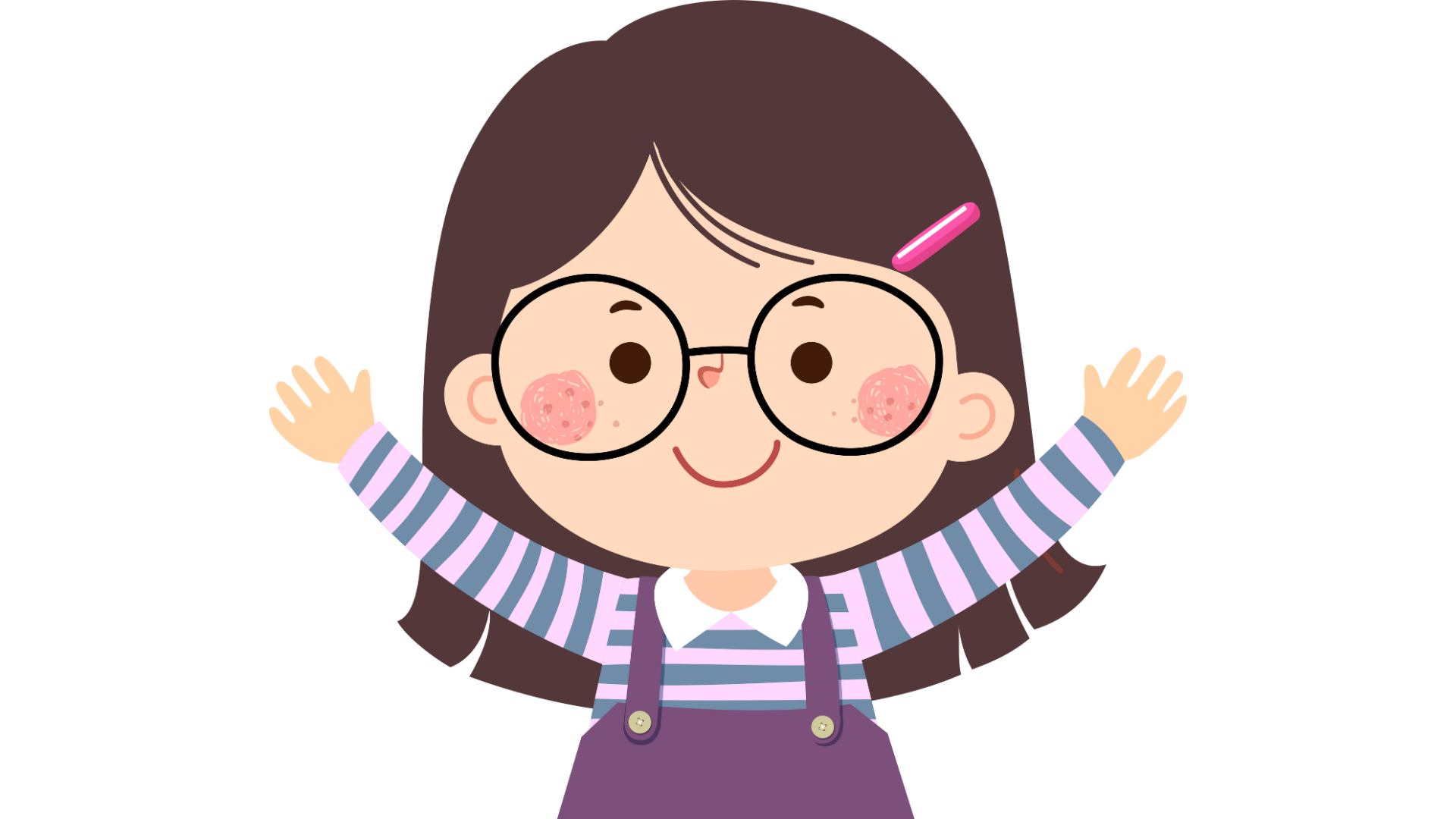 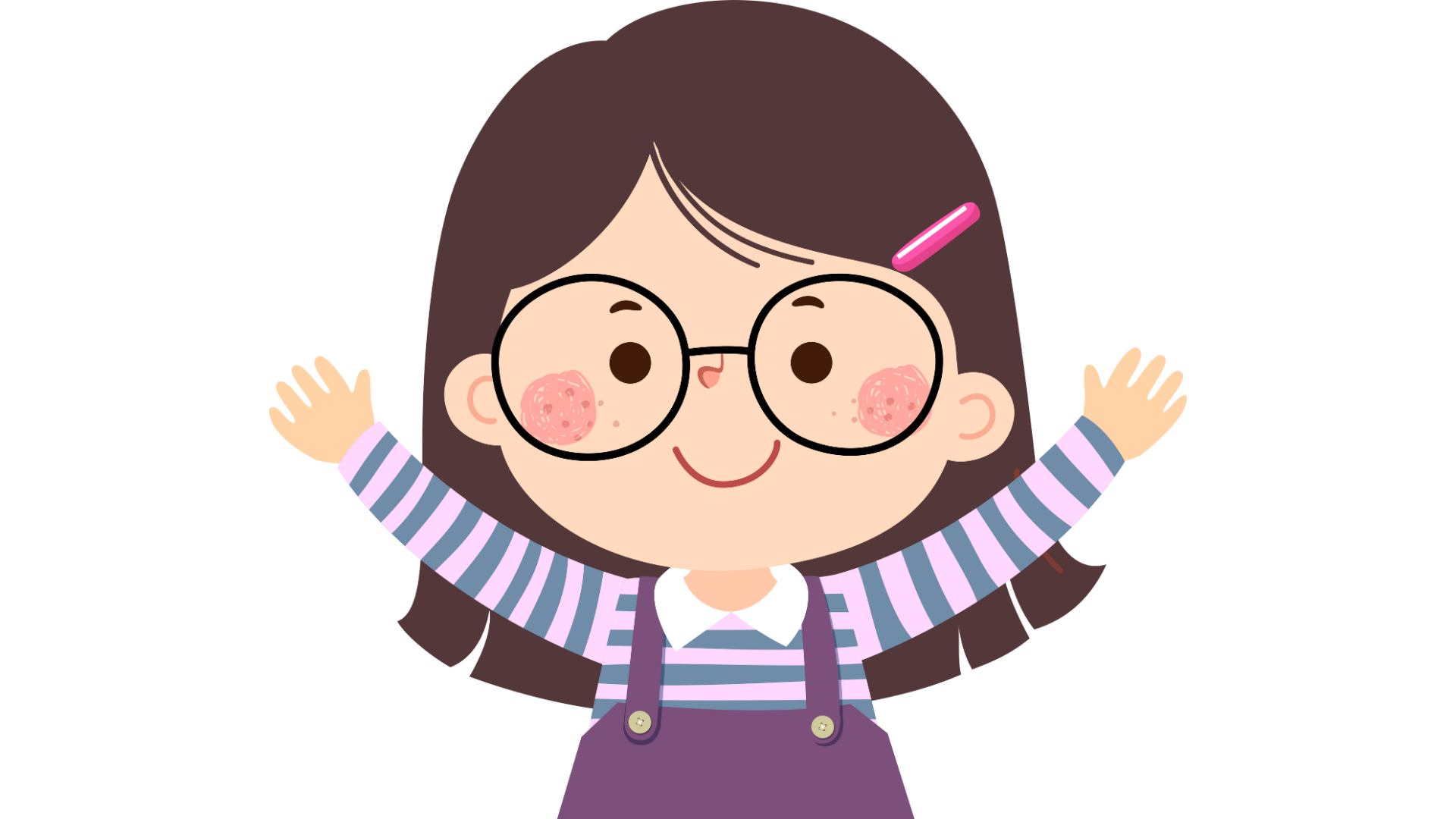 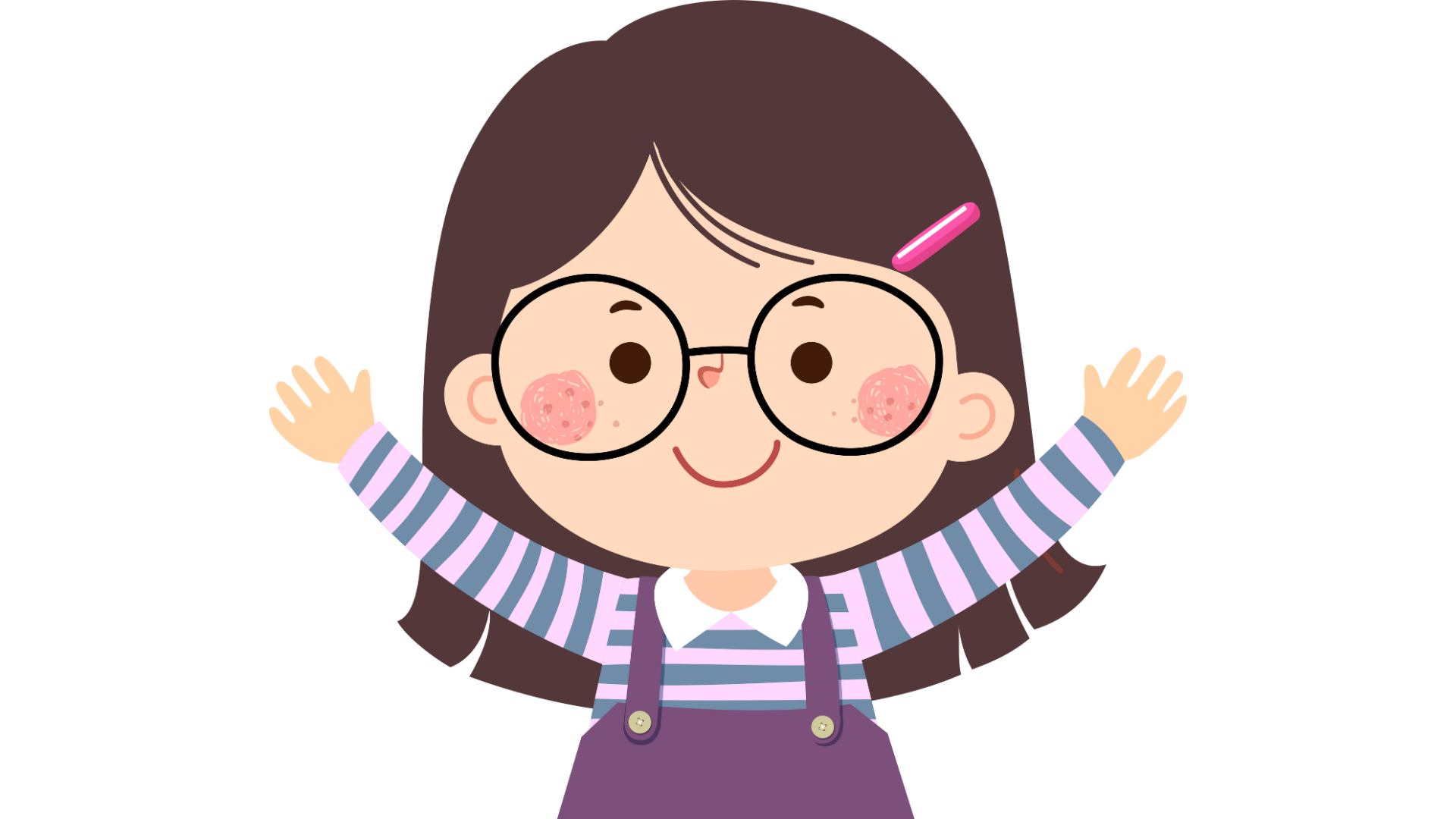 BÀI HỌC KẾT THÚC,
CẢM ƠN CÁC EM ĐÃ LẮNG NGHE